Acts
The Church in Jerusalem
Acts 5: Suffering for Christ
Acts
The Church in Jerusalem
Chronicling the history of the first church
Acts
The Church in Jerusalem
The church faces a series of obstacles …
Acts
The Church in Jerusalem
Challenge: Intimidation
The church faces a series of obstacles …
Acts
The Church in Jerusalem
Challenge: Intimidation
4:7 “By what power, or in what name, have you done this?”
The church faces a series of obstacles …
Acts
The Church in Jerusalem
Challenge: Intimidation
4:7 “By what power, or in what name, have you done this?”
Acts 4:18 And when they had summoned them, they  commanded them not to speak or teach at all in the name of Jesus.
The church faces a series of obstacles …
Acts
The Church in Jerusalem
Challenge: Intimidation
4:7 “By what power, or in what name, have you done this?”
19 “Whether it is right in the sight of God to give heed to you rather than to God, you be the judge; 20 for we cannot stop speaking about what we have seen and heard.”
Acts 4:18 And when they had summoned them, they  commanded them not to speak or teach at all in the name of Jesus.
The church faces a series of obstacles …
Acts
The Church in Jerusalem
Challenge: Intimidation
4:7 “By what power, or in what name, have you done this?”
19 “Whether it is right in the sight of God to give heed to you rather than to God, you be the judge; 20 for we cannot stop speaking about what we have seen and heard.”
Acts 4:18 And when they had summoned them, they  commanded them not to speak or teach at all in the name of Jesus.
Acts 4:31 and they were all filled with the Holy Spirit and began to speak the word of God with boldness.
The church faces a series of obstacles …
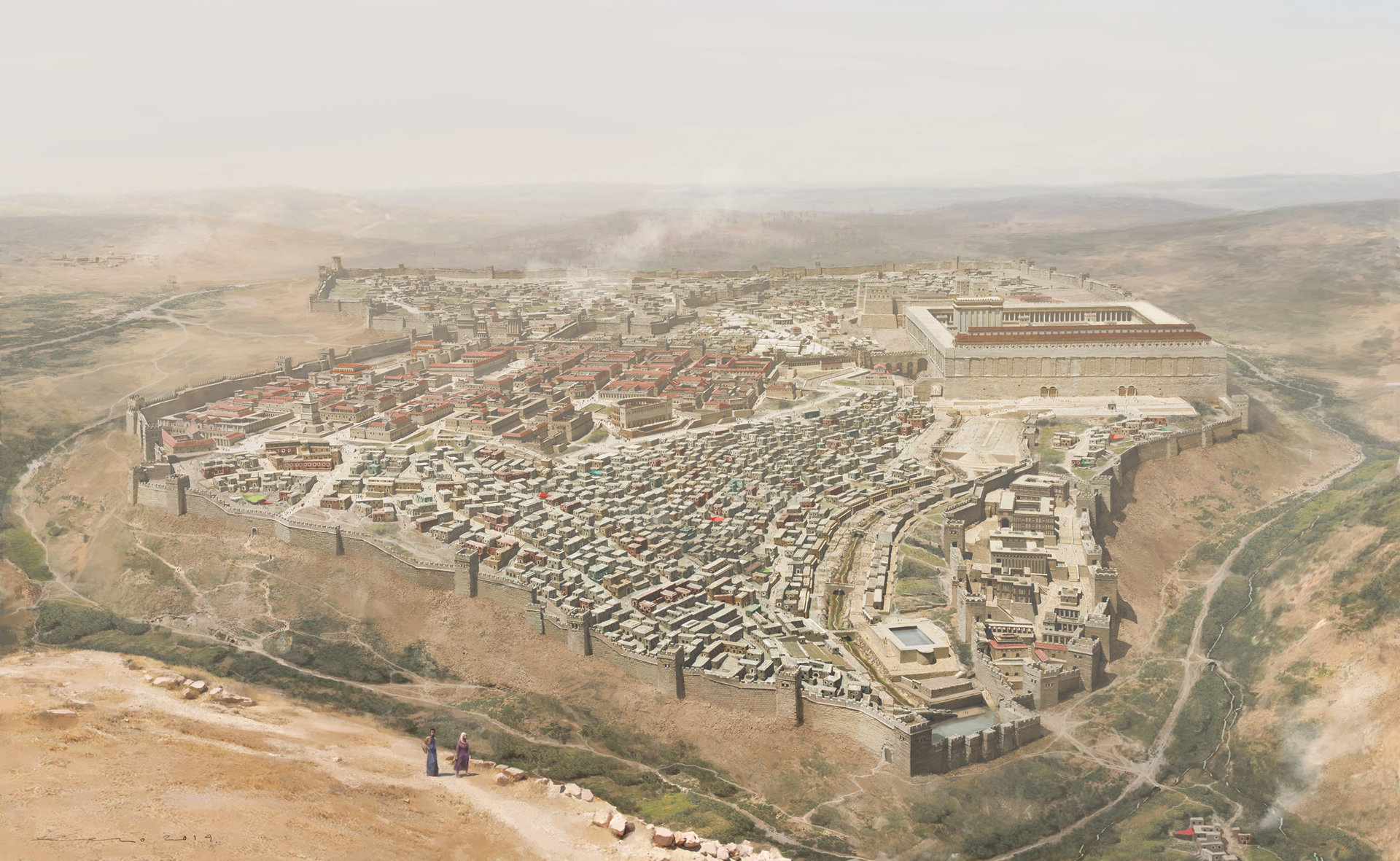 Acts
The Church in Jerusalem
Challenge: Intimidation
Result: confidence in Christ
Acts 4:18 And when they had summoned them, they  commanded them not to speak or teach at all in the name of Jesus.
Acts 4:31 and they were all filled with the Holy Spirit and began to speak the word of God with boldness.
The church faces a series of obstacles …
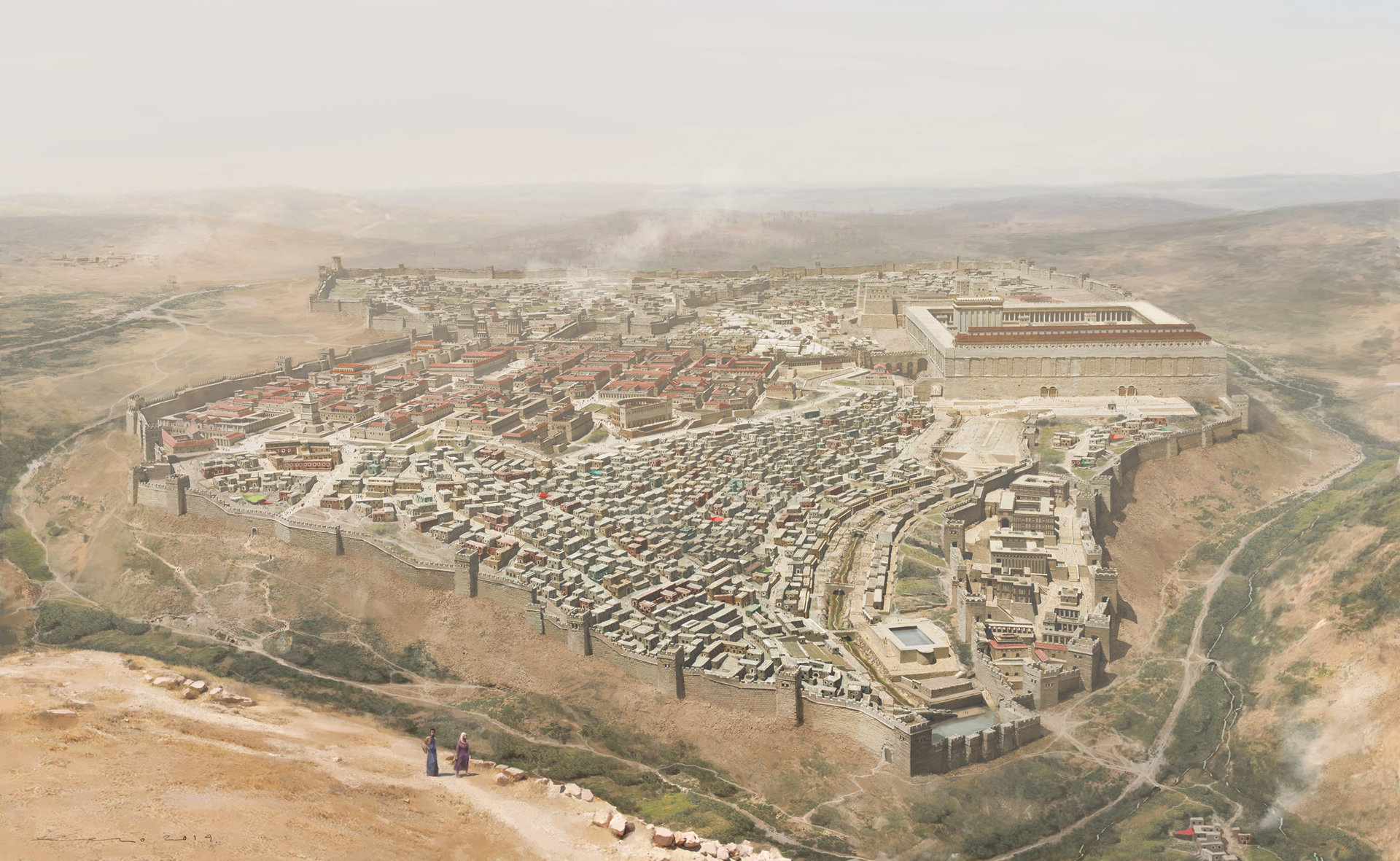 Acts
The Church in Jerusalem
Challenge: Intimidation
Result: confidence in Christ
Result: the gospel advances!
Acts 4:18 And when they had summoned them, they  commanded them not to speak or teach at all in the name of Jesus.
Acts 4:31 and they were all filled with the Holy Spirit and began to speak the word of God with boldness.
The church faces a series of obstacles …
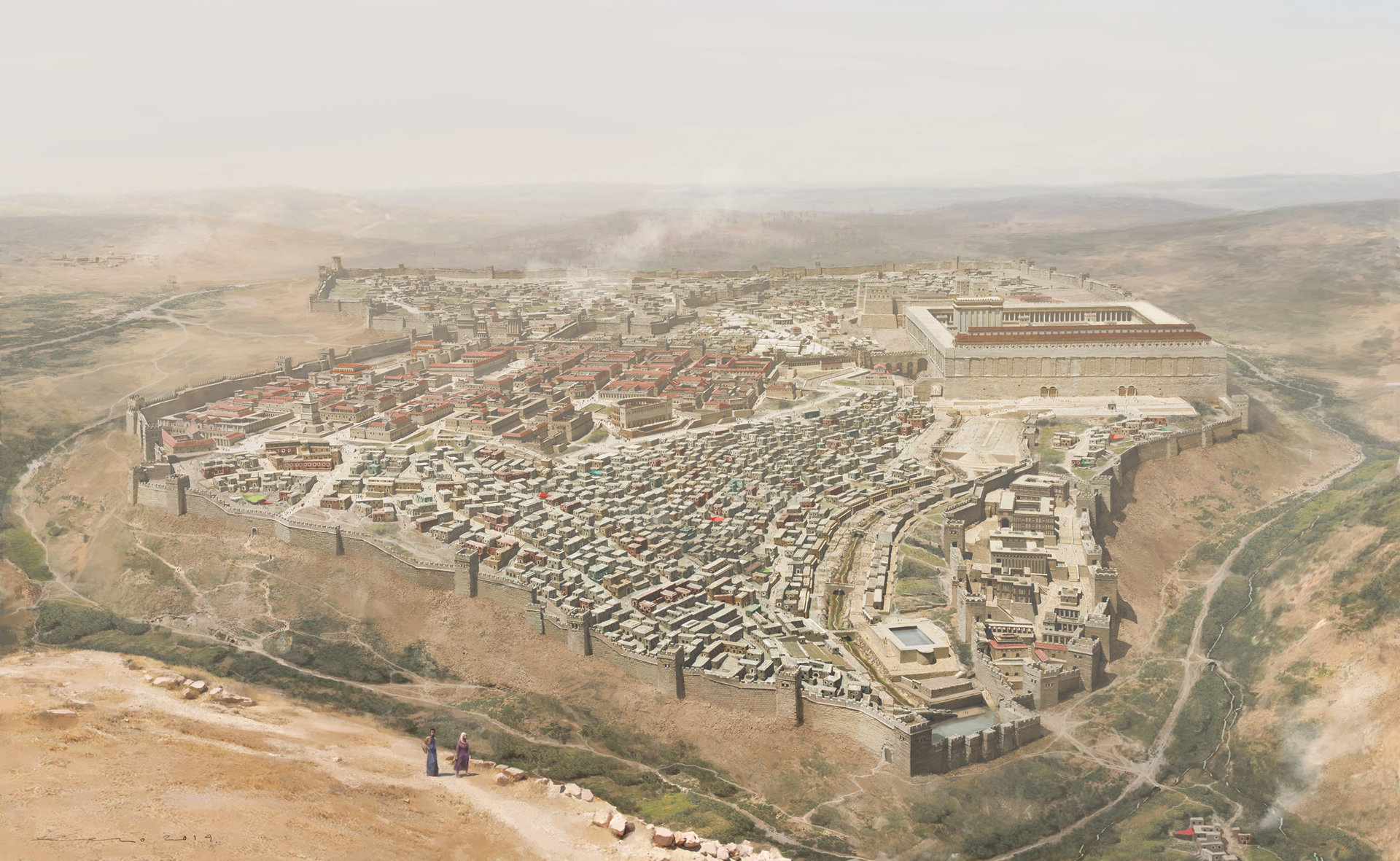 Acts
The Church in Jerusalem
Challenge: Intimidation
Result: confidence in Christ
Result: the gospel advances!
Theme: “You’re only making it stronger!”
Acts 4:18 And when they had summoned them, they  commanded them not to speak or teach at all in the name of Jesus.
Acts 4:31 and they were all filled with the Holy Spirit and began to speak the word of God with boldness.
The church faces a series of obstacles …
Acts
The Church in Jerusalem
Theme: “You’re only making it stronger!”
Pattern: 
Crisis  Provision & Perseverance  Growth
Acts
The Church in Jerusalem
Theme: “You’re only making it stronger!”
Acts 5:1 But a man named Ananias…
Pattern: 
Crisis  Provision & Perseverance  Growth
Acts
The Church in Jerusalem
Challenge: Hypocrisy
Theme: “You’re only making it stronger!”
Acts 5:1 But a man named Ananias…
Pattern: 
Crisis  Provision & Perseverance  Growth
Acts
The Church in Jerusalem
Challenge: Hypocrisy
Result: unity, integrity, credibility
Theme: “You’re only making it stronger!”
Acts 5:1 But a man named Ananias…
Pattern: 
Crisis  Provision & Perseverance  Growth
Acts
The Church in Jerusalem
Challenge: Hypocrisy
Result: unity, integrity, credibility
Theme: “You’re only making it stronger!”
Acts 5:12 …and they were all with one accord in Solomon’s portico. 13 But none of the rest dared to associate with them; however, the people held them in high esteem. 14 And all the more believers in the Lord, multitudes of 
men and women, were constantly added to their number
Acts 5:1 But a man named Ananias…
Pattern: 
Crisis  Provision & Perseverance  Growth
Acts
The Church in Jerusalem
Challenge: Hypocrisy
Result: unity, integrity, credibility
Result: the gospel advances!
Theme: “You’re only making it stronger!”
Acts 5:12 …and they were all with one accord in Solomon’s portico. 13 But none of the rest dared to associate with them; however, the people held them in high esteem. 14 And all the more believers in the Lord, multitudes of 
men and women, were constantly added to their number
Acts 5:1 But a man named Ananias…
Pattern: 
Crisis  Provision & Perseverance  Growth
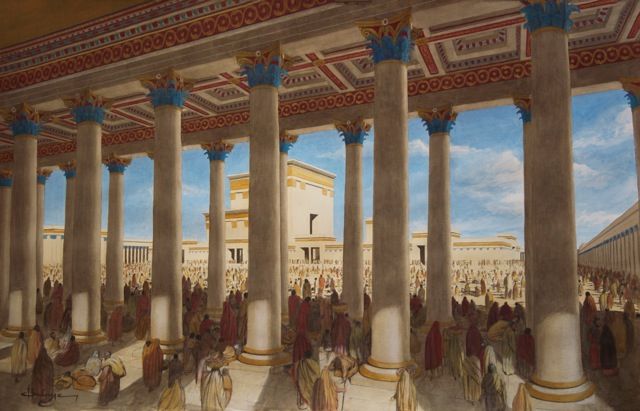 Acts
The Church in Jerusalem
Acts 5:12 …and they were all with one accord in Solomon’s portico. 13 But none of the rest dared to associate with them; however, the people held them in high esteem. 14 And all the more believers in the Lord, multitudes of 
men and women, were constantly added to their number
Acts 5:1 But a man named Ananias…
Pattern: 
Crisis  Provision & Perseverance  Growth
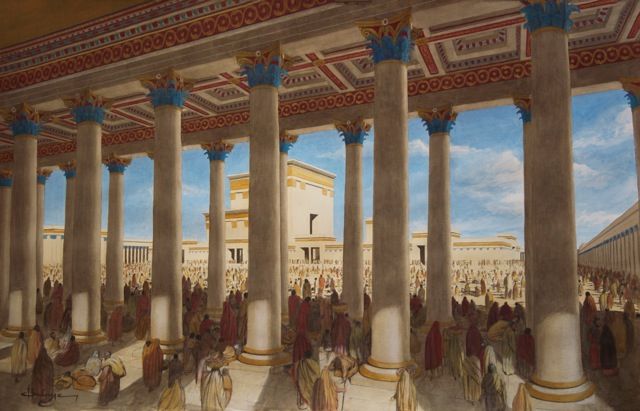 Acts
… BUT …
The Church in Jerusalem
Acts 5:12 …and they were all with one accord in Solomon’s portico. 13 But none of the rest dared to associate with them; however, the people held them in high esteem. 14 And all the more believers in the Lord, multitudes of 
men and women, were constantly added to their number
Acts 5:1 But a man named Ananias…
Pattern: 
Crisis  Provision & Perseverance  Growth
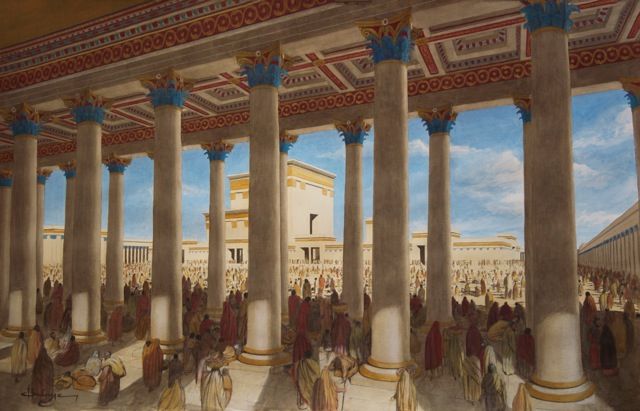 … BUT …
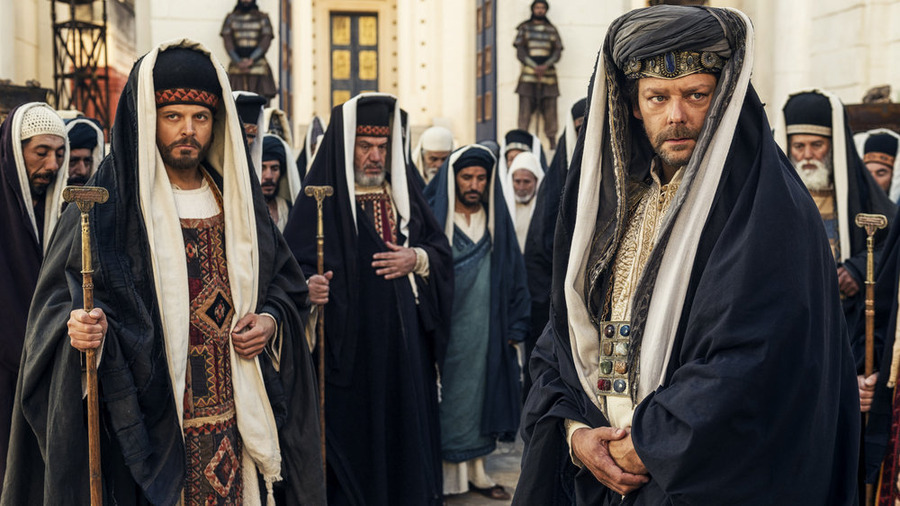 Acts 5:17 But the high priest rose up, along with all his associates (that is the sect of the Sadducees), and they were filled with jealousy.
Acts 5:17 But the high priest rose up, along with all his associates (that is the sect of the Sadducees), and they were filled with jealousy.
Acts 5:17 But the high priest rose up, along with all his associates (that is the sect of the Sadducees), and they were filled with jealousy.
Acts 5:17 But the high priest rose up, along with all his associates (that is the sect of the Sadducees), and they were filled with jealousy.
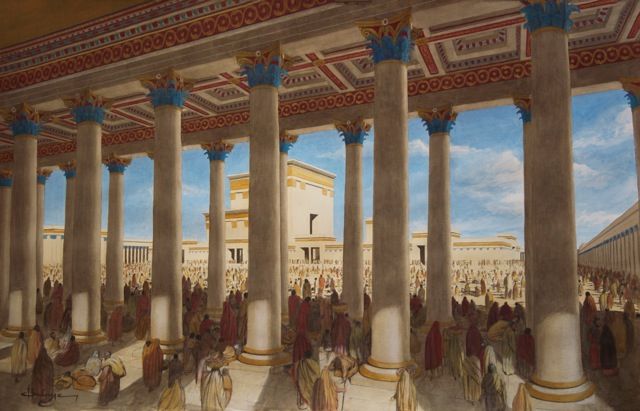 … BUT …
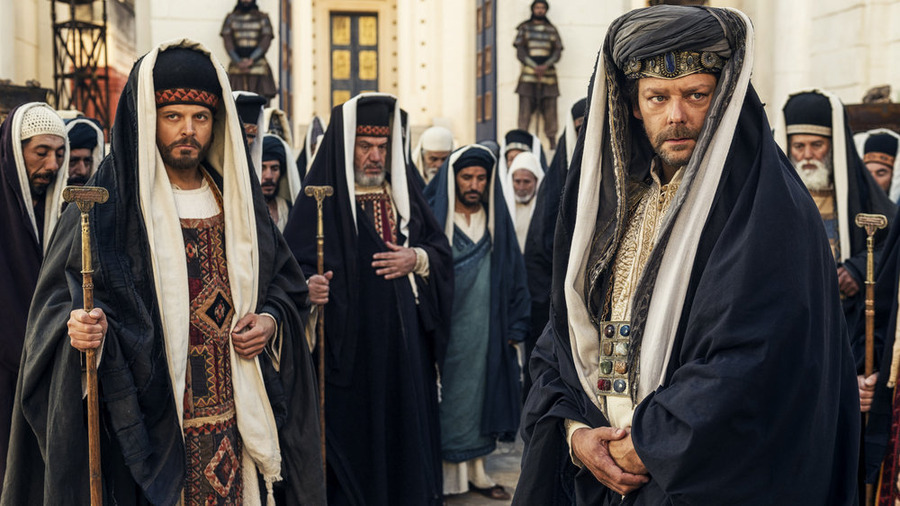 Acts 5:18 They laid hands on the apostles and put them in a public jail.
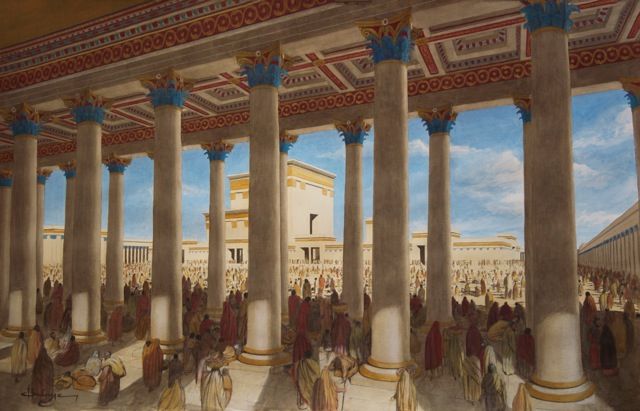 … BUT …
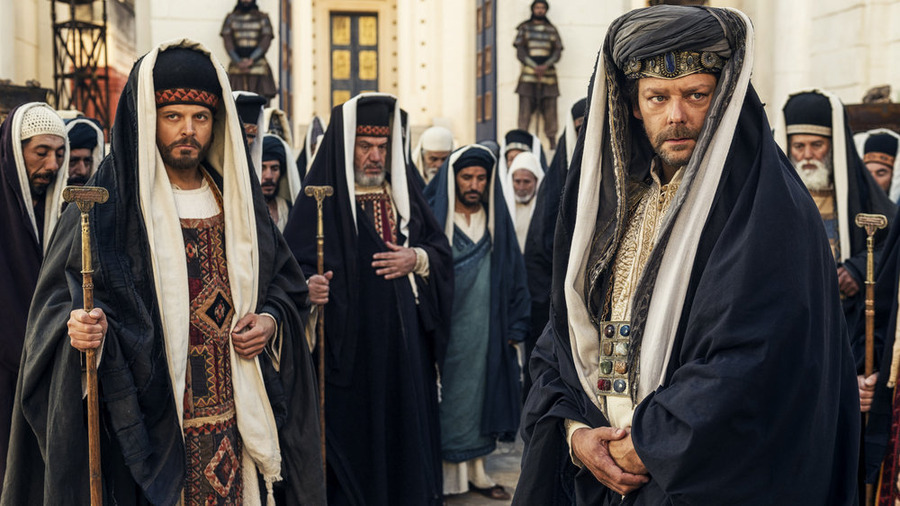 Acts 5:18 They laid hands on the apostles and put them in a public jail.
Crisis
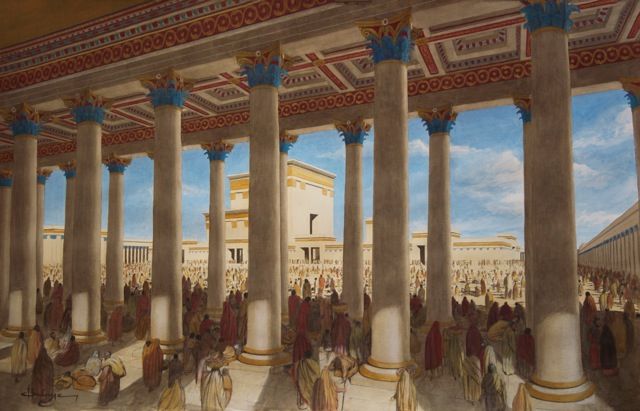 … BUT …
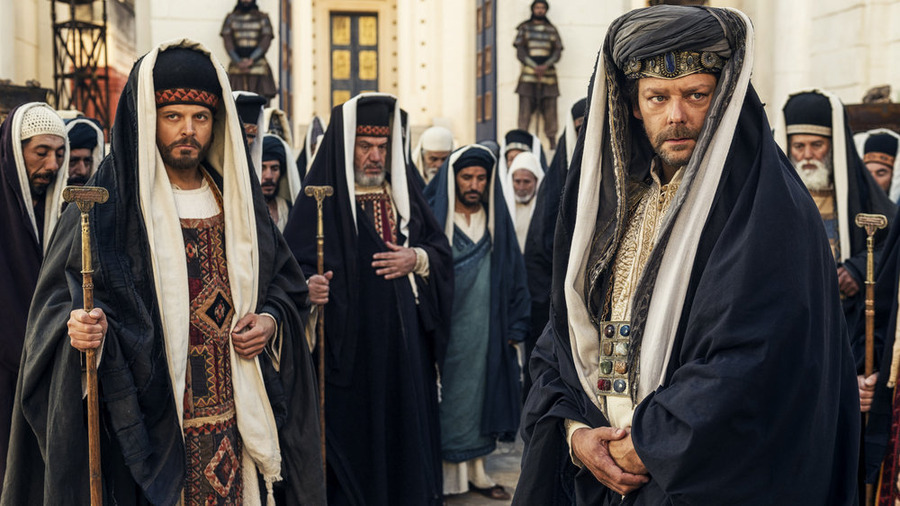 Acts 5:19 But during the night an angel of the Lord opened the gates of the prison, and taking them out he said, 20 “Go, stand and speak to the people in the temple the whole message of this Life.”
Acts 5:18 They laid hands on the apostles and put them in a public jail.
Crisis
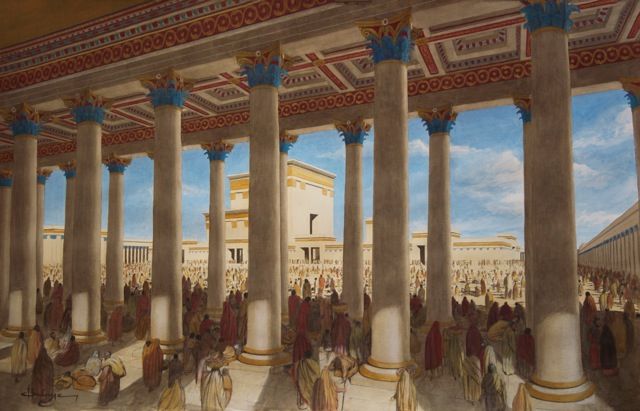 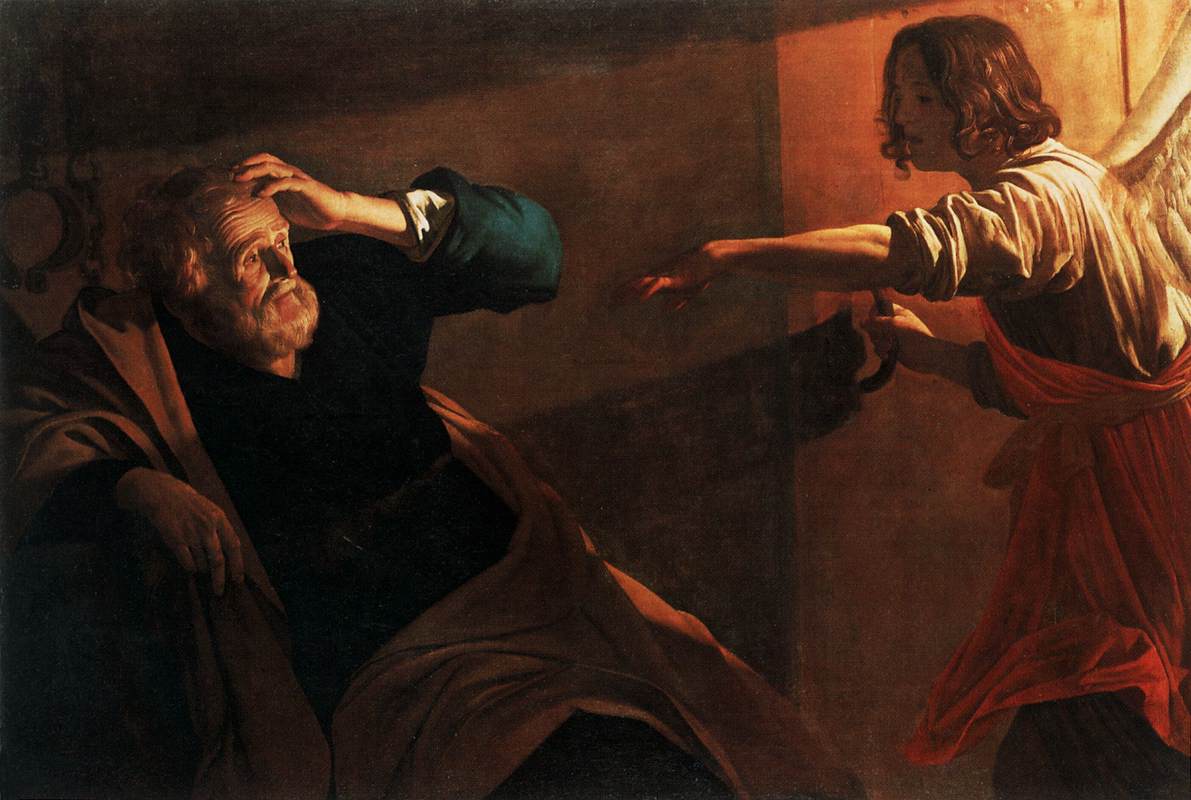 … BUT …
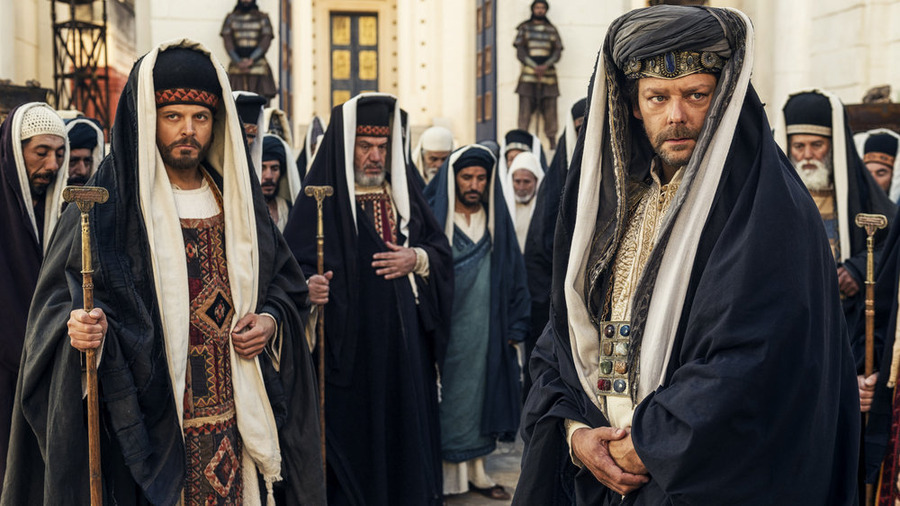 Provision
Acts 5:19 But during the night an angel of the Lord opened the gates of the prison, and taking them out he said, 20 “Go, stand and speak to the people in the temple the whole message of this Life.”
Acts 5:19 But during the night an angel of the Lord opened the gates of the prison, and taking them out he said, 20 “Go, stand and speak to the people in the temple the whole message of this Life.”
Acts 5:19 But during the night an angel of the Lord opened the gates of the prison, and taking them out he said, 20 “Go, stand and speak to the people in the temple the whole message of this Life.”
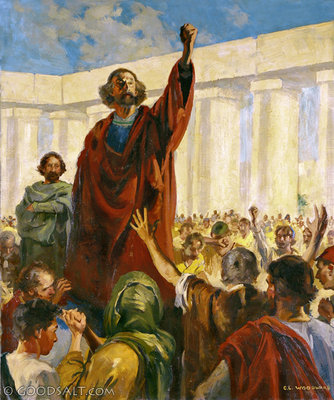 Acts 5:21 Upon hearing this, they entered into the temple about daybreak and began to teach.
You’re only making it stronger . . .
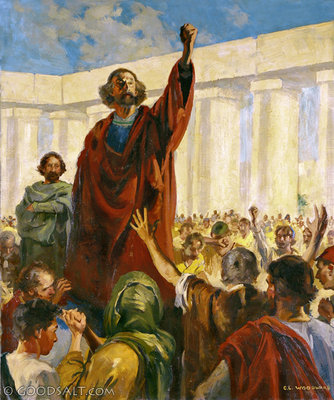 Acts 5:21Now when  the high priest and his associates came, they called the  Council together, even all the Senate of the sons of Israel, and sent orders  to the prison house for them to be brought.
Acts 5:21Now when  the high priest and his associates came, they called the  Council together, even all the Senate of the sons of Israel, and sent orders  to the prison house for them to be brought.
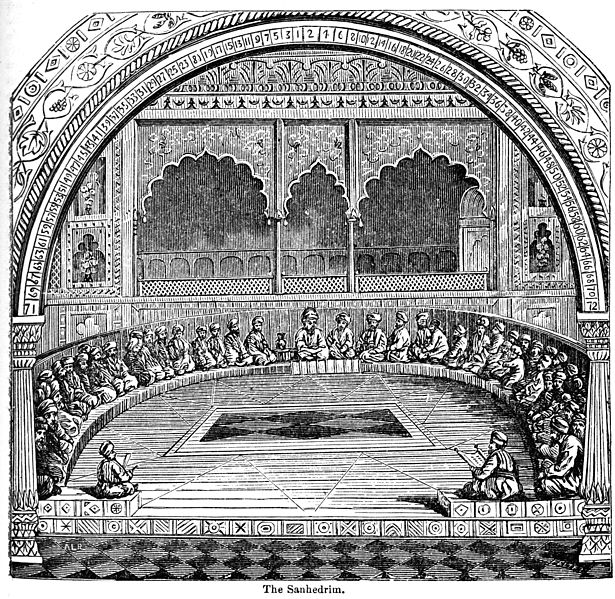 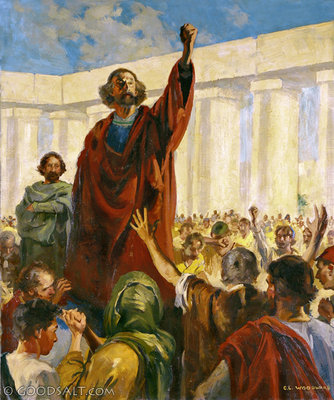 Acts 5:22 But the officers who came did not find them in the prison; and they returned and  reported back,  23 saying, “We found the prison house locked quite securely and the guards standing at the doors; but when we had opened up, we found no one inside.”
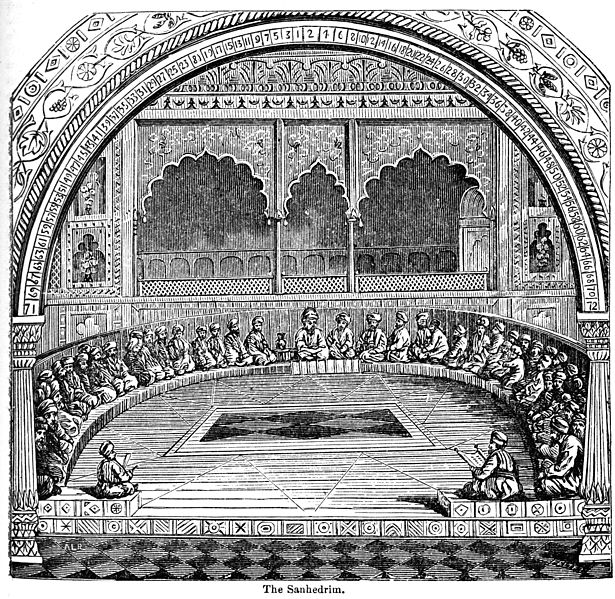 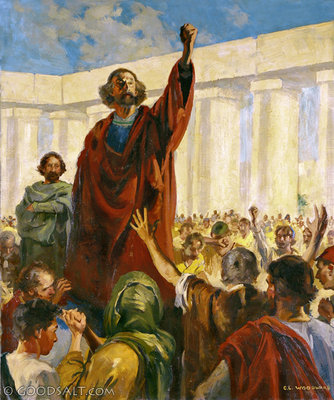 Acts 5:24 Now when the captain of the temple guard 
and the chief priests heard these words, they were greatly perplexed about them as to what would come of this.
Acts 5:24 Now when the captain of the temple guard 
and the chief priests heard these words, they were greatly perplexed about them as to what would come of this.
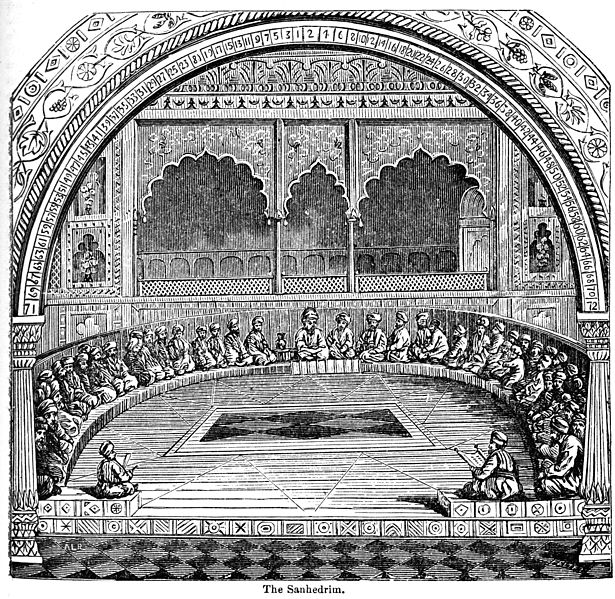 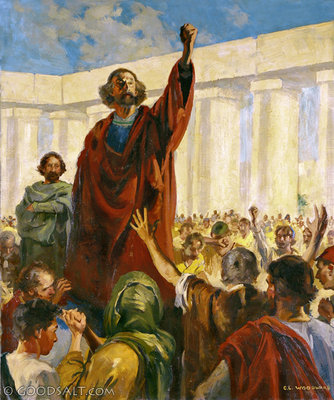 Acts 5:24 Now when the captain of the temple guard 
and the chief priests heard these words, they were greatly perplexed about them as to what would come of this.
Acts 5:24 Now when the captain of the temple guard 
and the chief priests heard these words, they were greatly perplexed about them as to what would come of this.
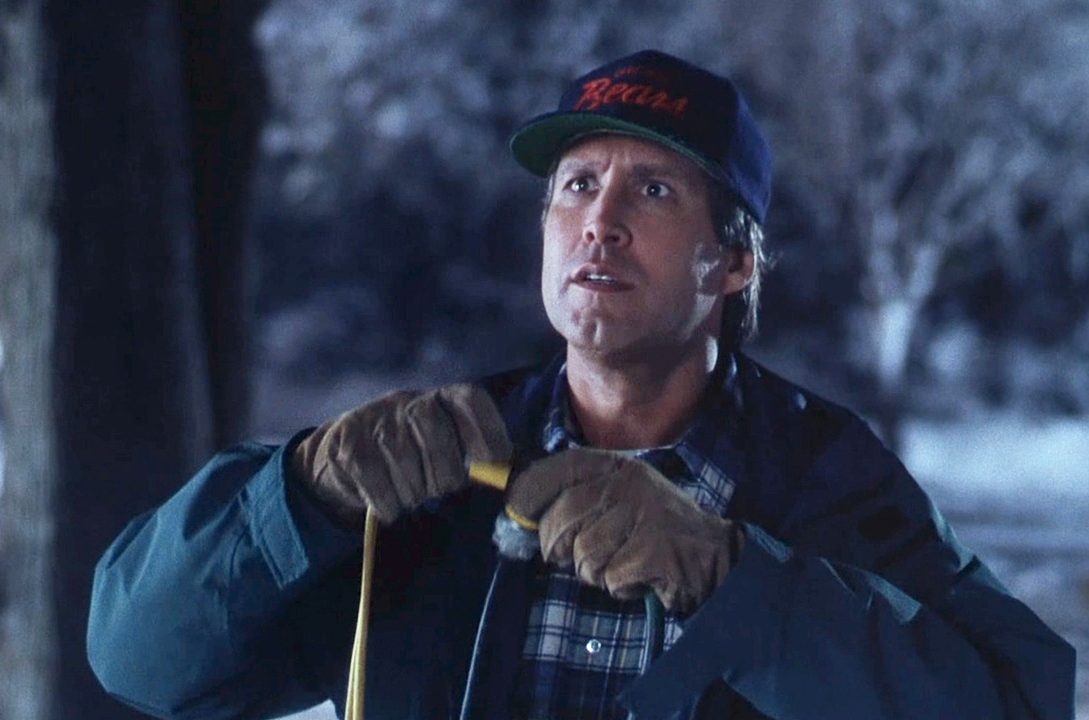 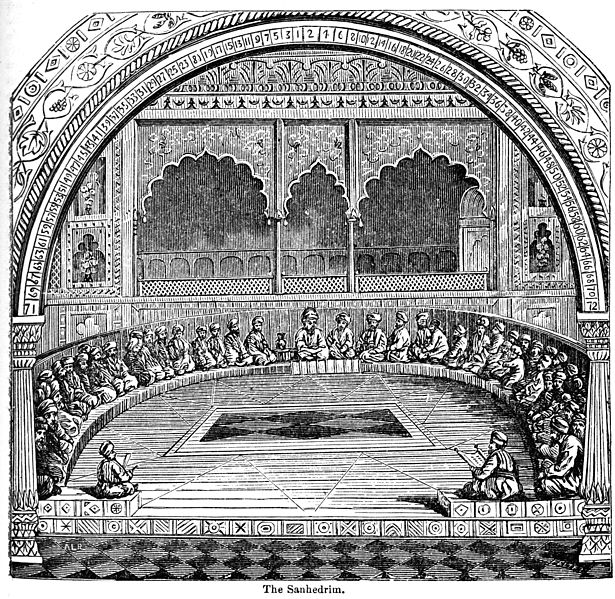 Acts 5:25 But someone came and reported to them, “The men whom you put in prison are standing in the temple and teaching the people!”
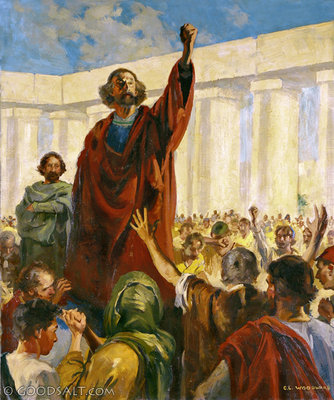 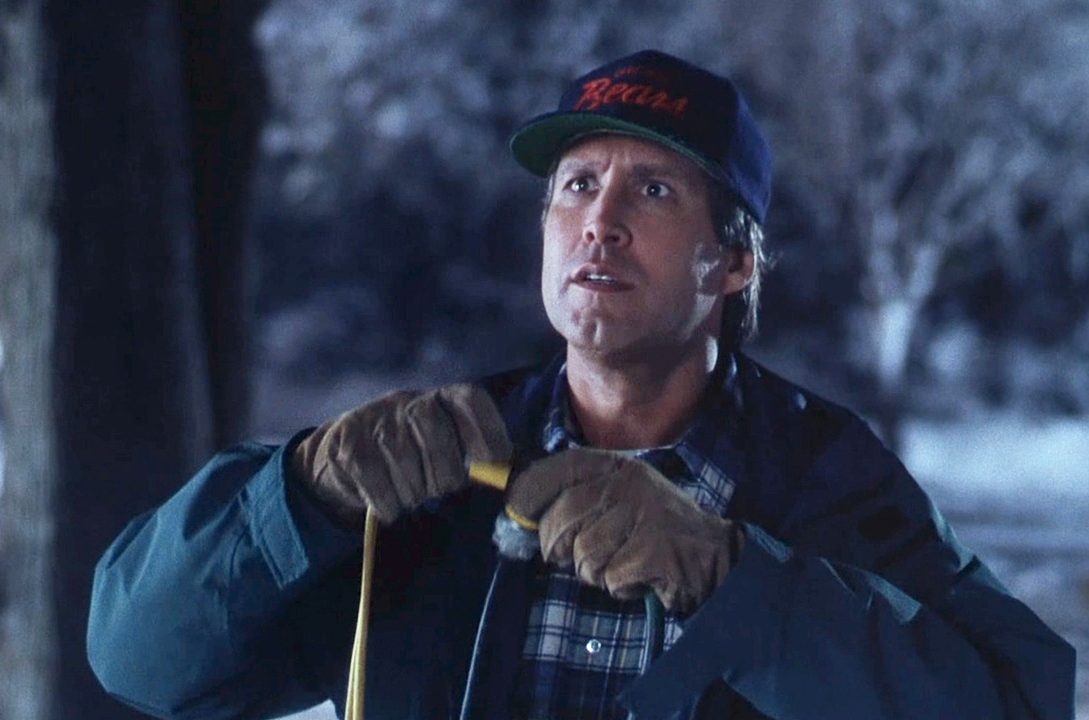 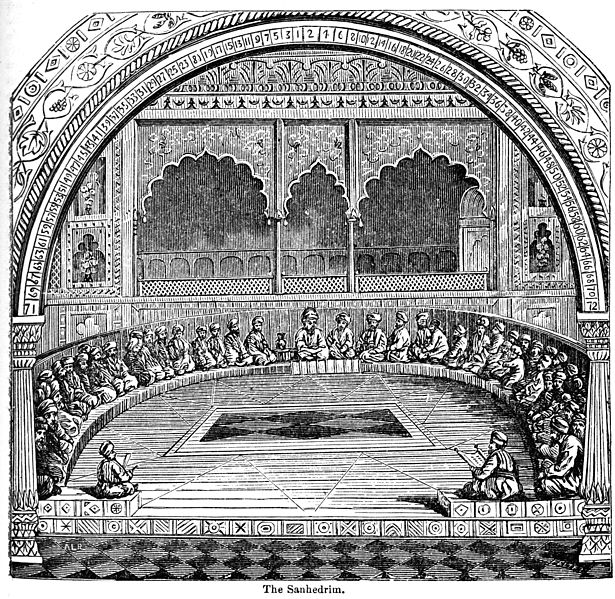 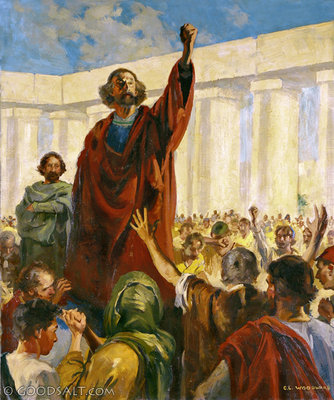 Acts 5:26 Then the captain went along with the officers and  proceeded to bring them back without violence (for they were afraid of the people, that they might be stoned).
Acts 5:26 Then the captain went along with the officers and  proceeded to bring them back without violence (for they were afraid of the people, that they might be stoned).
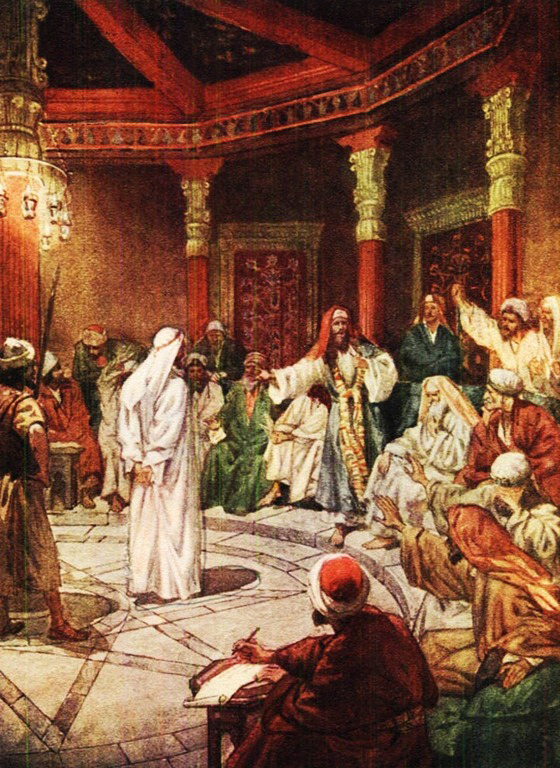 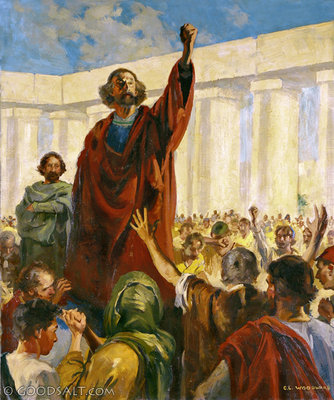 Acts 5:27 When they had brought them, they stood them before    the Council.
Acts 5:26 Then the captain went along with the officers and  proceeded to bring them back without violence (for they were afraid of the people, that they might be stoned).
Acts 5:27 The high priest questioned them, 28 saying, “We gave you strict orders not to continue teaching in this name, and yet, you have filled Jerusalem with your teaching and intend to bring this man’s blood upon us.”
Acts 5:27 The high priest questioned them, 28 saying, “We gave you strict orders not to continue teaching in this name, and yet, you have filled Jerusalem with your teaching and intend to bring this man’s blood upon us.”
Acts 5:27 The high priest questioned them, 28 saying, “We gave you strict orders not to continue teaching in this name, and yet, you have filled Jerusalem with your teaching and intend to bring this man’s blood upon us.”
Acts 5:27 The high priest questioned them, 28 saying, “We gave you strict orders not to continue teaching in this name, and yet, you have filled Jerusalem with your teaching and intend to bring this man’s blood upon us.”
Acts 5:29 But Peter and the apostles answered, “We must obey God rather than men.”  30 The God of our fathers raised up Jesus, whom you had put to death by hanging Him on a cross.
Acts 5:29 But Peter and the apostles answered, “We must obey God rather than men.”  30 The God of our fathers raised up Jesus, whom you had put to death by hanging Him on a cross.
Acts 5:29 But Peter and the apostles answered, “We must obey God rather than men.”  30 The God of our fathers raised up Jesus, whom you had put to death by hanging Him on a cross.
Acts 5:31 He is the one whom God exalted to His right hand as a Prince and a Savior, to grant repentance to Israel, and forgiveness of sins. 32 And we are witnesses of these things; and so is the Holy Spirit, whom God has given to those who obey Him.”
Acts 5:31 He is the one whom God exalted to His right hand as a Prince and a Savior, to grant repentance to Israel, and forgiveness of sins. 32 And we are witnesses of these things; and so is the Holy Spirit, whom God has given to those who obey Him.”
Acts 5:31 He is the one whom God exalted to His right hand as a Prince and a Savior, to grant repentance to Israel, and forgiveness of sins. 32 And we are witnesses of these things; and so is the Holy Spirit, whom God has given to those who obey Him.”
Acts 5:31 He is the one whom God exalted to His right hand as a Prince and a Savior, to grant repentance to Israel, and forgiveness of sins. 32 And we are witnesses of these things; and so is the Holy Spirit, whom God has given to those who obey Him.”
BTW, this is a sincere invitation
Acts 5:31 He is the one whom God exalted to His right hand as a Prince and a Savior, to grant repentance to Israel, and forgiveness of sins. 32 And we are witnesses of these things; and so is the Holy Spirit, whom God has given to those who obey Him.”
Acts 5:31 He is the one whom God exalted to His right hand as a Prince and a Savior, to grant repentance to Israel, and forgiveness of sins. 32 And we are witnesses of these things; and so is the Holy Spirit, whom God has given to those who obey Him.”
Acts 5:31 He is the one whom God exalted to His right hand as a Prince and a Savior, to grant repentance to Israel, and forgiveness of sins. 32 And we are witnesses of these things; and so is the Holy Spirit, whom God has given to those who obey Him.”
Acts 5:31 He is the one whom God exalted to His right hand as a Prince and a Savior, to grant repentance to Israel, and forgiveness of sins. 32 And we are witnesses of these things; and so is the Holy Spirit, whom God has given to those who obey Him.”
Acts 6:7 … a great many of the priests were becoming obedient to the faith.
BTW, this is a sincere invitation
Acts 5:31 He is the one whom God exalted to His right hand as a Prince and a Savior, to grant repentance to Israel, and forgiveness of sins. 32 And we are witnesses of these things; and so is the Holy Spirit, whom God has given to those who obey Him.”
Acts 5:31 He is the one whom God exalted to His right hand as a Prince and a Savior, to grant repentance to Israel, and forgiveness of sins. 32 And we are witnesses of these things; and so is the Holy Spirit, whom God has given to those who obey Him.”
Acts 5:31 He is the one whom God exalted to His right hand as a Prince and a Savior, to grant repentance to Israel, and forgiveness of sins. 32 And we are witnesses of these things; and so is the Holy Spirit, whom God has given to those who obey Him.”
Acts 5:31 He is the one whom God exalted to His right hand as a Prince and a Savior, to grant repentance to Israel, and forgiveness of sins. 32 And we are witnesses of these things; and so is the Holy Spirit, whom God has given to those who obey Him.”
Acts 5:33 But when they heard this, they were cut to the quick and intended to kill them.
Acts 5:33 But when they heard this, they were cut to the quick and intended to kill them.
Acts 5:33 But when they heard this, they were cut to the quick and intended to kill them.
Acts 5:33 But when they heard this, they were cut to the quick and intended to kill them.
Crisis
Acts 5:34 But a Pharisee named Gamaliel, a teacher of the Law, respected by all the people, stood up in the Council and gave orders to put the men outside for a short time.
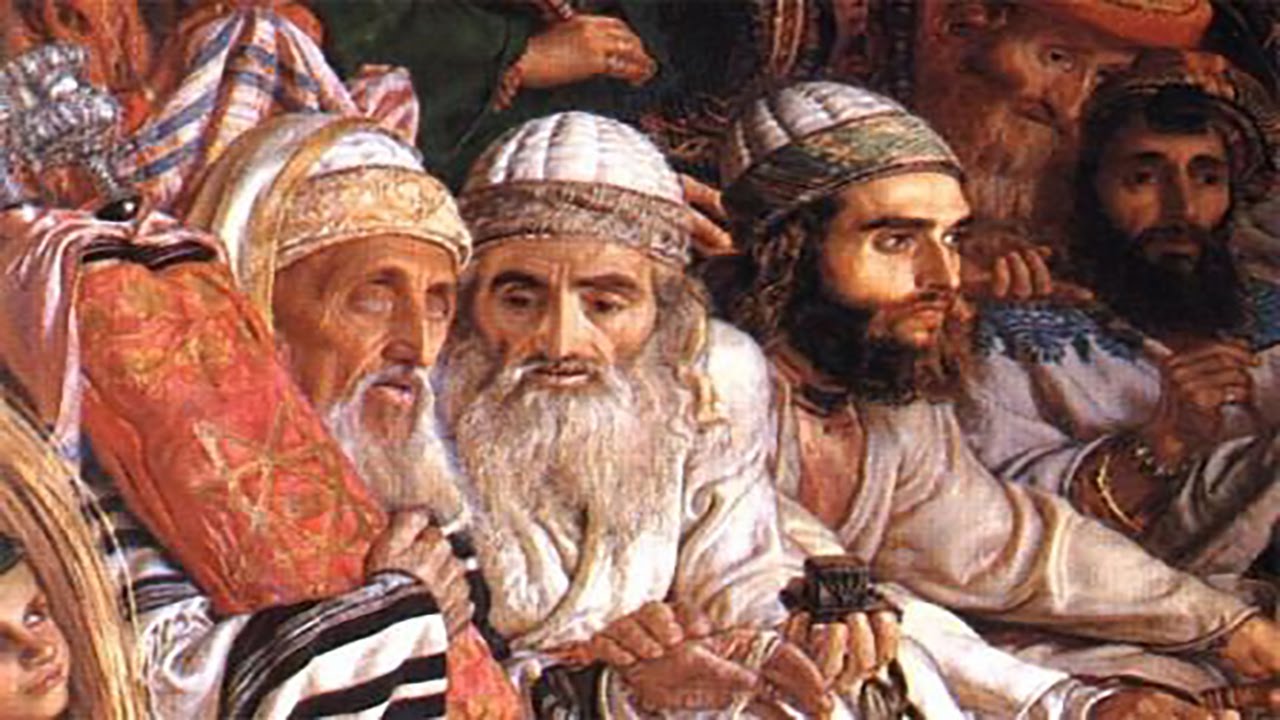 Acts 5:34 But a Pharisee named Gamaliel, a teacher of the Law, respected by all the people, stood up in the Council and gave orders to put the men outside for a short time.
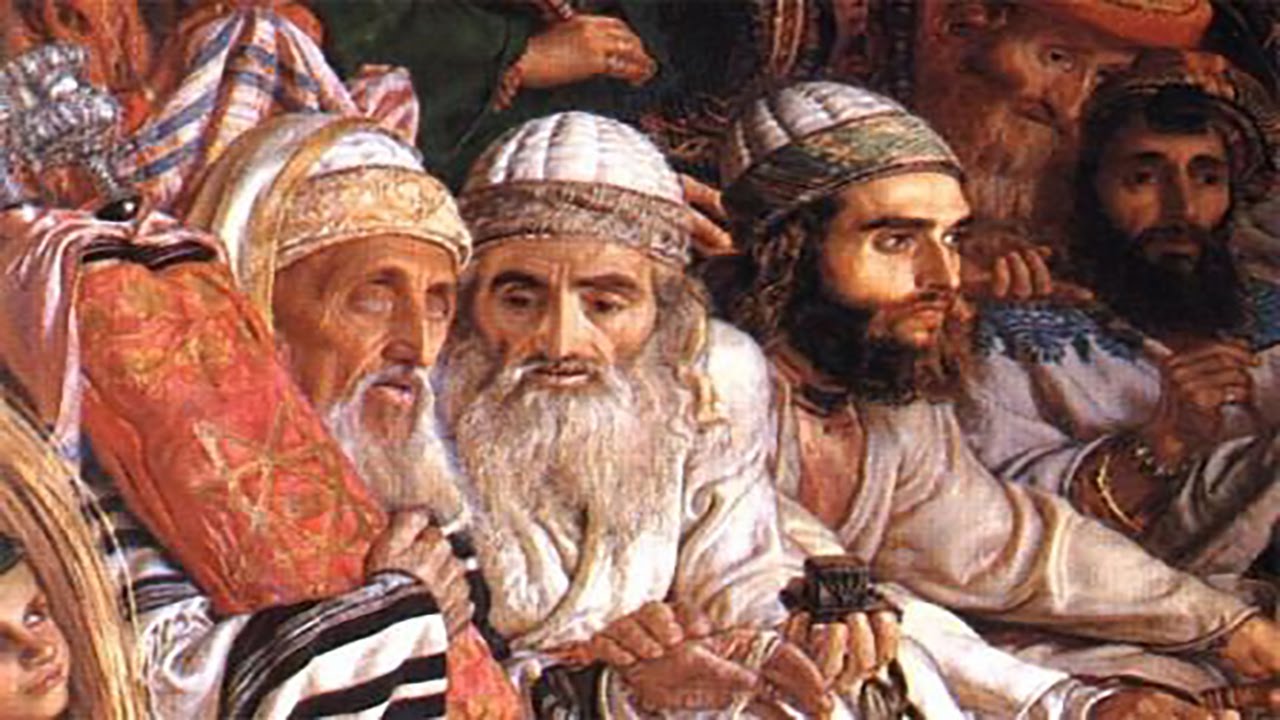 Acts 5:35 And he said to them, “Men of Israel, take care what you propose to do with these men.
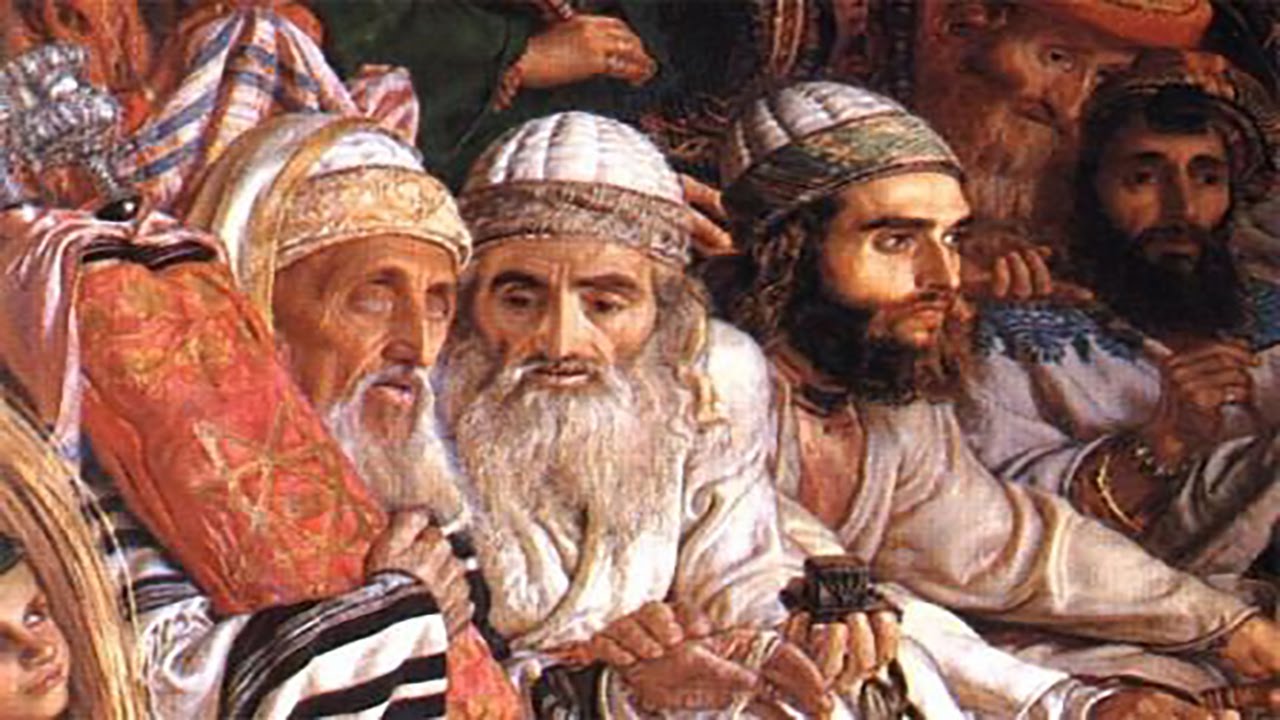 Acts 5:36 For some time ago Theudas rose up, claiming to be somebody, and a group of about four hundred men joined up with him. But he was killed, and all who followed him were dispersed and came to nothing.
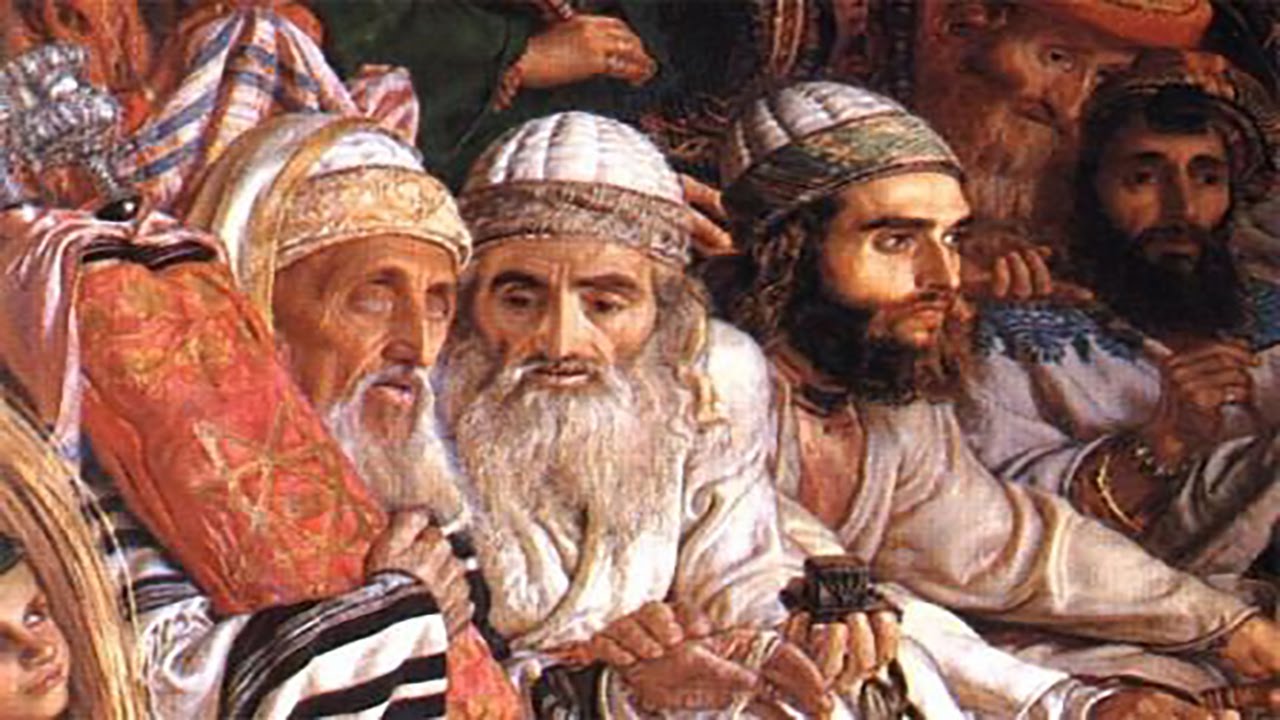 Acts 5:37 After this man, Judas of Galilee rose up in the days of the census and drew away some people after him; he too perished, and all those who followed him were scattered.
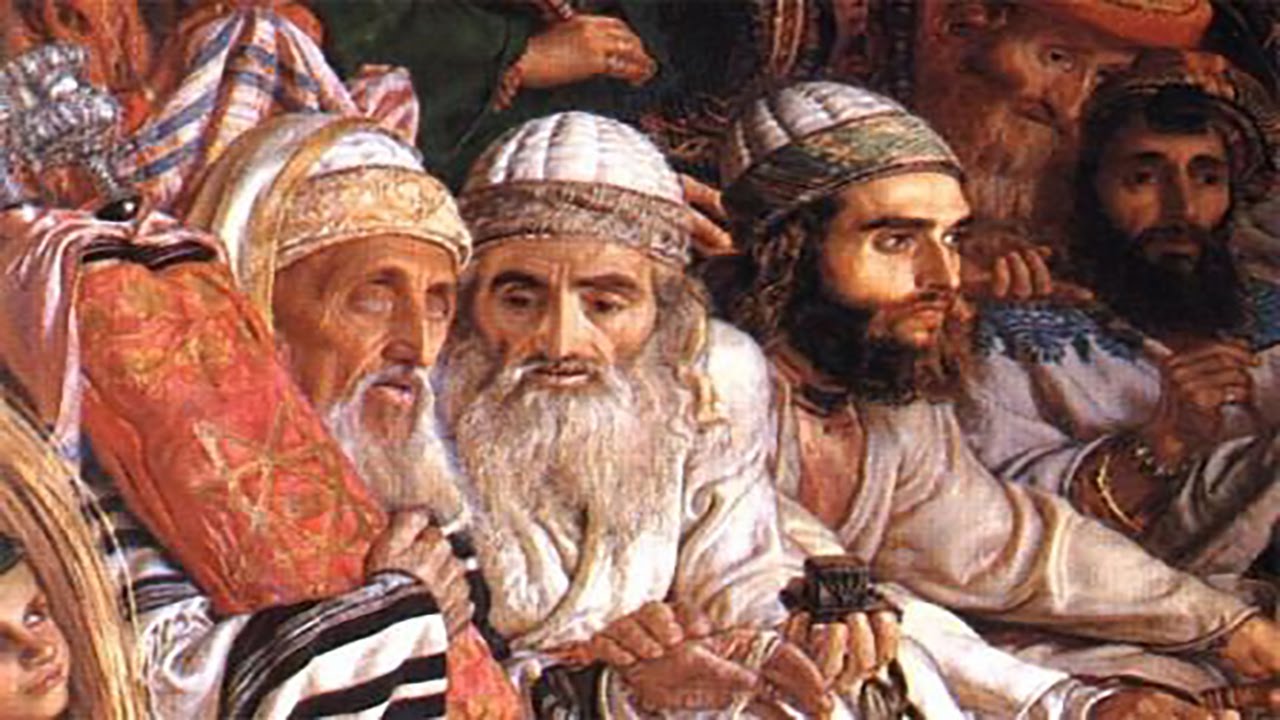 Acts 5:38 So in the present case, I say to you, stay away from these men and let them alone, for if this plan or action is of men, it will be overthrown; 39 but if it is of God, you will not be able to overthrow them; or else you may even be found fighting against God.”
Acts 5:38 So in the present case, I say to you, stay away from these men and let them alone, for if this plan or action is of men, it will be overthrown; 39 but if it is of God, you will not be able to overthrow them; or else you may even be found fighting against God.”
Acts 5:38 So in the present case, I say to you, stay away from these men and let them alone, for if this plan or action is of men, it will be overthrown; 39 but if it is of God, you will not be able to overthrow them; or else you may even be found fighting against God.”
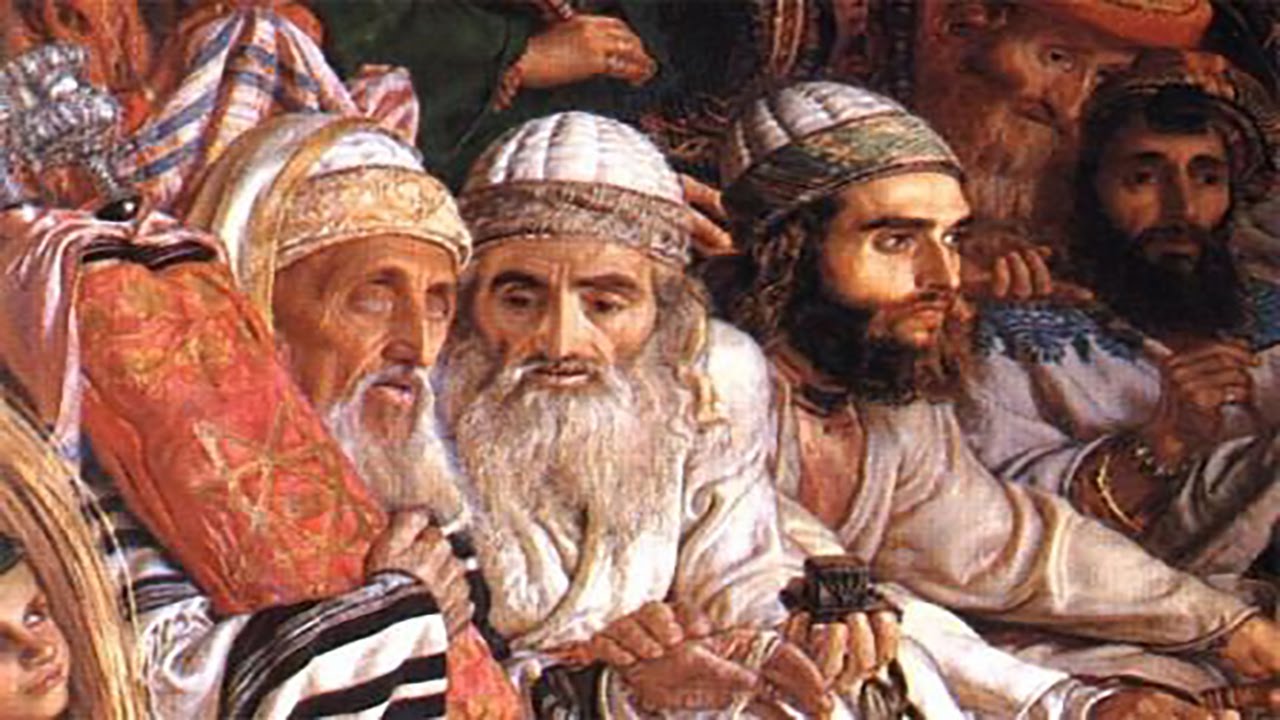 Acts 5:40 They took his advice; and after calling the apostles in, they flogged them and ordered them not to speak in the name of Jesus, and then released them.
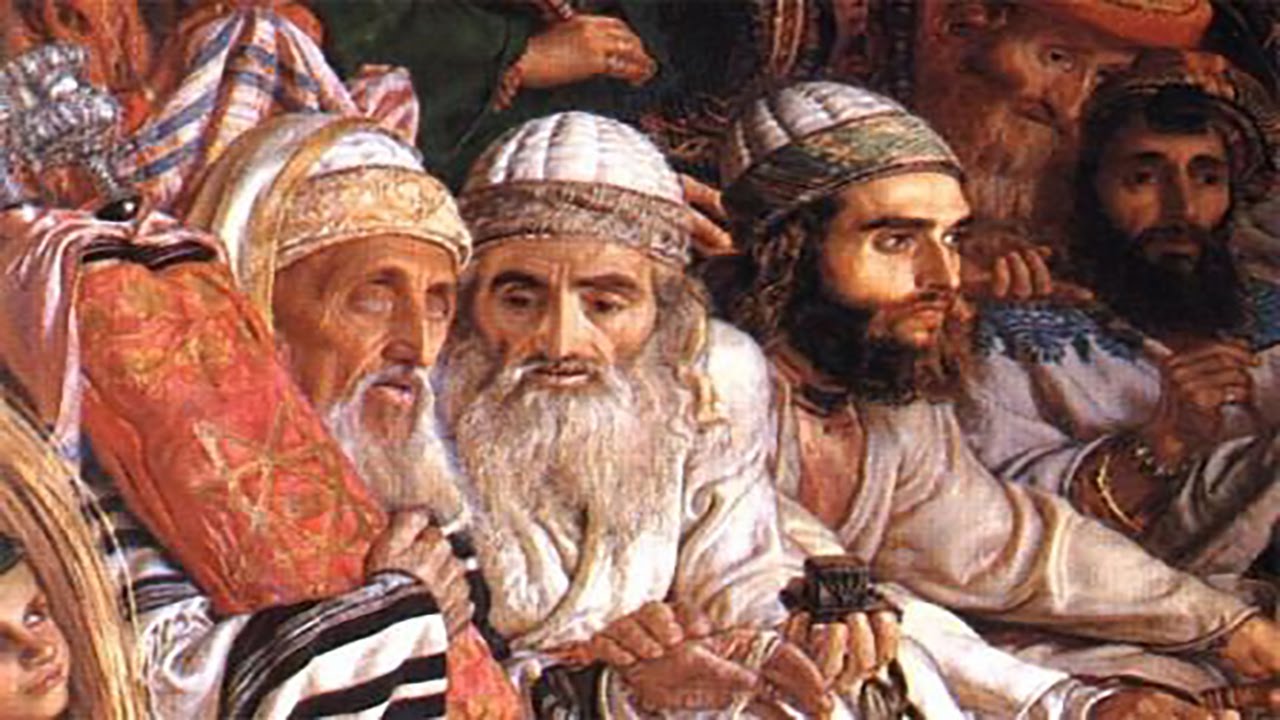 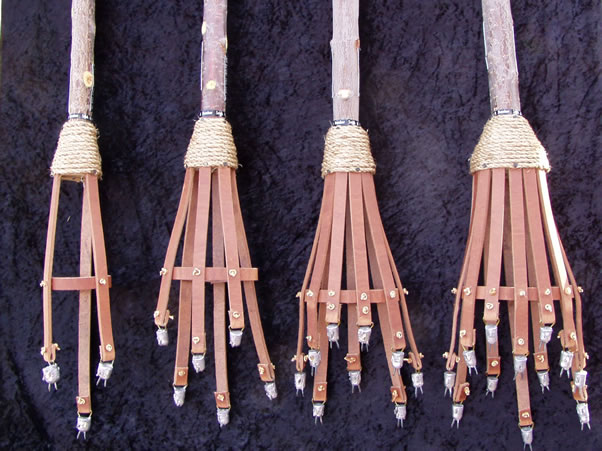 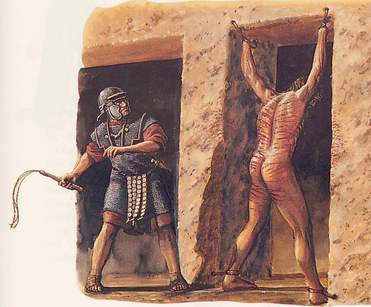 Acts 5:40 They took his advice; and after calling the apostles in, they flogged them and ordered them not to speak in the name of Jesus, and then released them.
Acts 5:40 They took his advice; and after calling the apostles in, they flogged them and ordered them not to speak in the name of Jesus, and then released them.
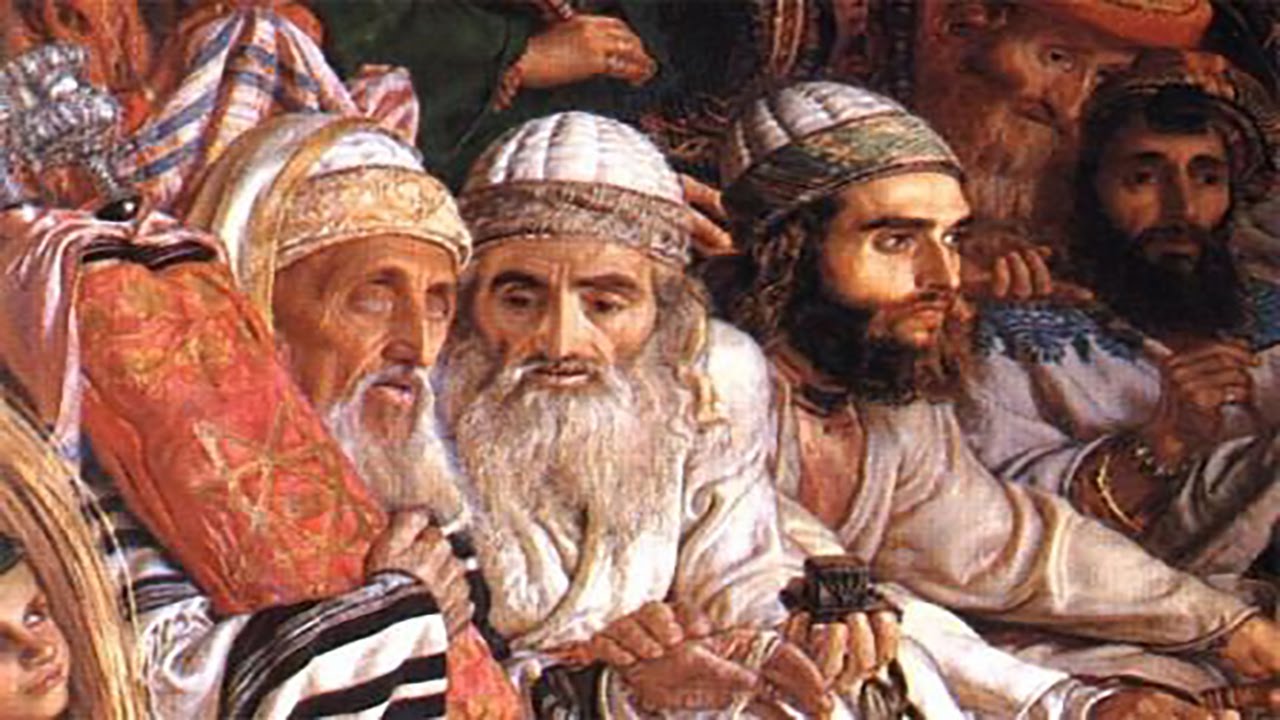 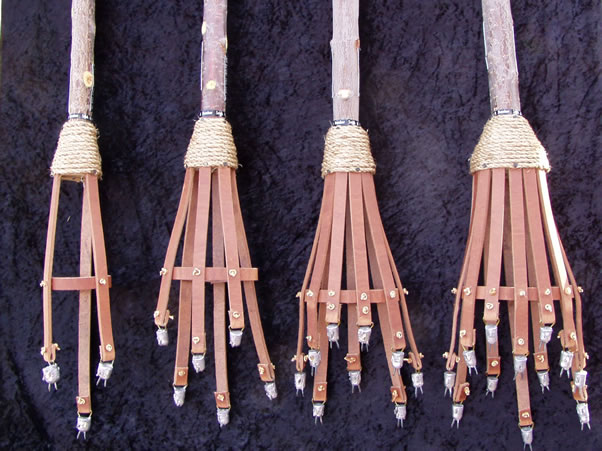 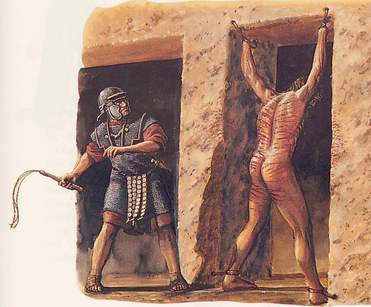 Acts 5:40 They took his advice; and after calling the apostles in, they flogged them and ordered them not to speak in the name of Jesus, and then released them.
Acts 5:40 They took his advice; and after calling the apostles in, they flogged them and ordered them not to speak in the name of Jesus, and then released them.
Acts 5:40 They took his advice; and after calling the apostles in, they flogged them and ordered them not to speak in the name of Jesus, and then released them.
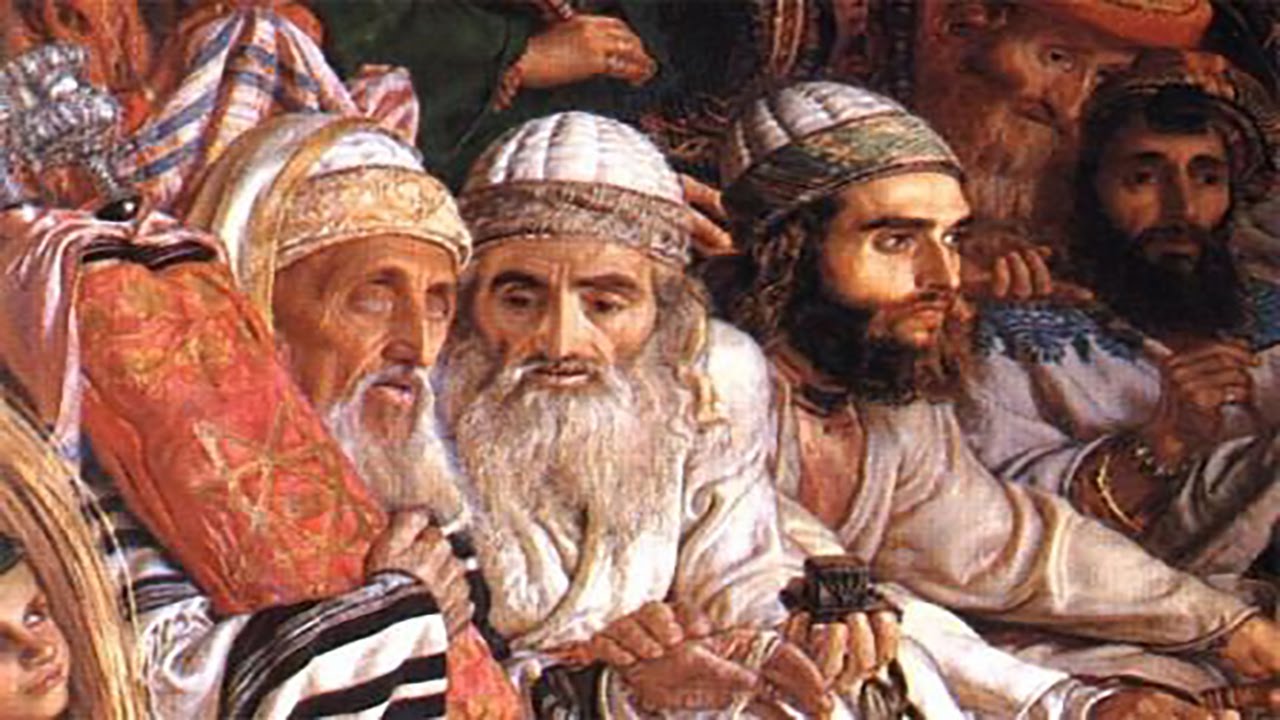 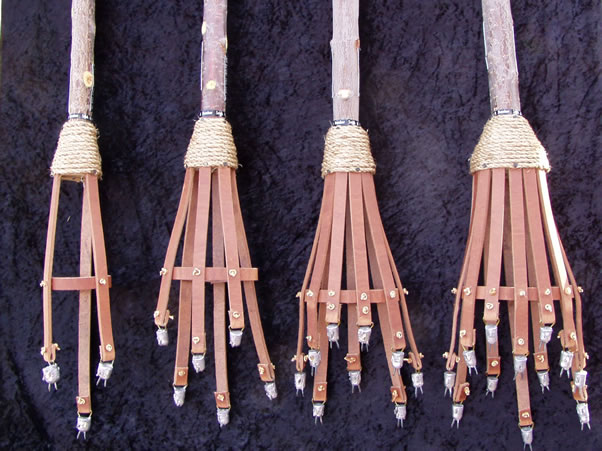 This is BAD!
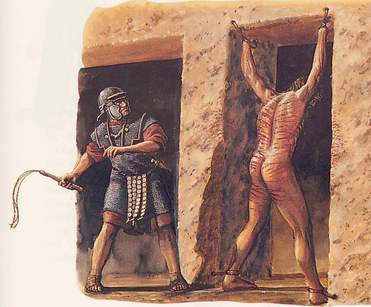 Acts 5:40 They took his advice; and after calling the apostles in, they flogged them and ordered them not to speak in the name of Jesus, and then released them.
Acts 5:40 They took his advice; and after calling the apostles in, they flogged them and ordered them not to speak in the name of Jesus, and then released them.
Acts 5:40 They took his advice; and after calling the apostles in, they flogged them and ordered them not to speak in the name of Jesus, and then released them.
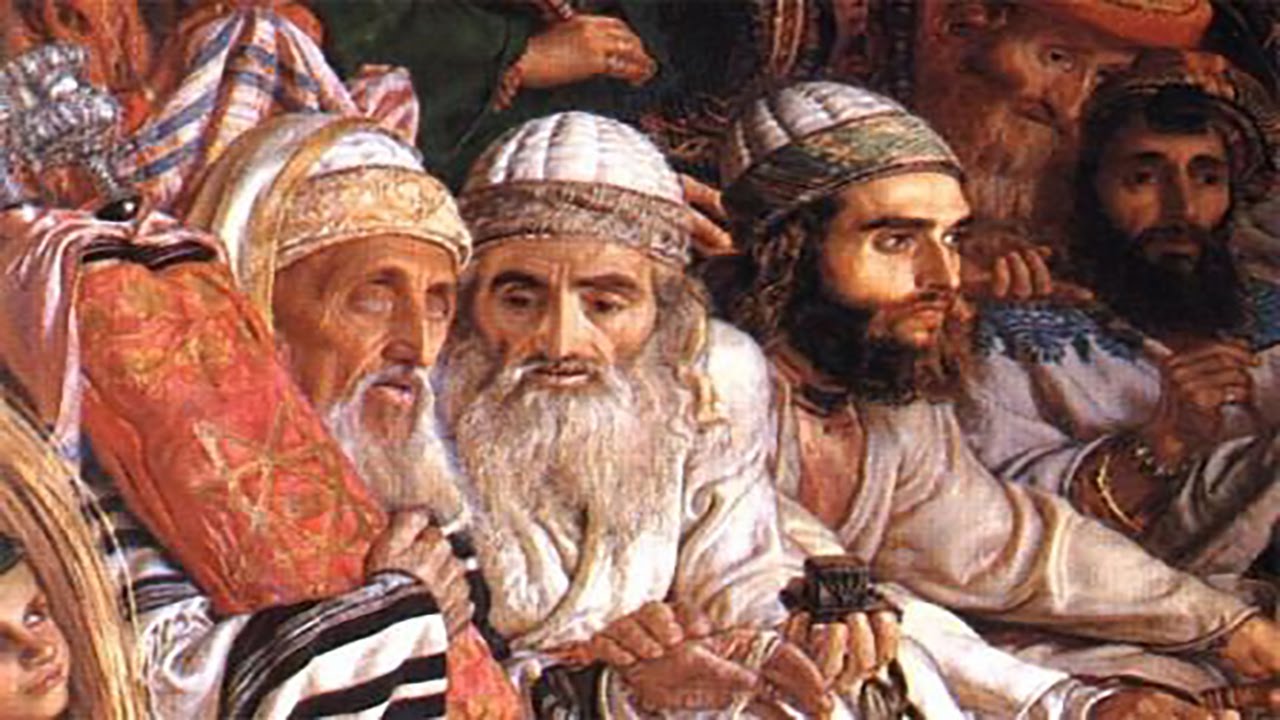 This is BAD!
Disastrous for the movement!
Acts 5:40 They took his advice; and after calling the apostles in, they flogged them and ordered them not to speak in the name of Jesus, and then released them.
Acts 5:40 They took his advice; and after calling the apostles in, they flogged them and ordered them not to speak in the name of Jesus, and then released them.
Acts 5:40 They took his advice; and after calling the apostles in, they flogged them and ordered them not to speak in the name of Jesus, and then released them.
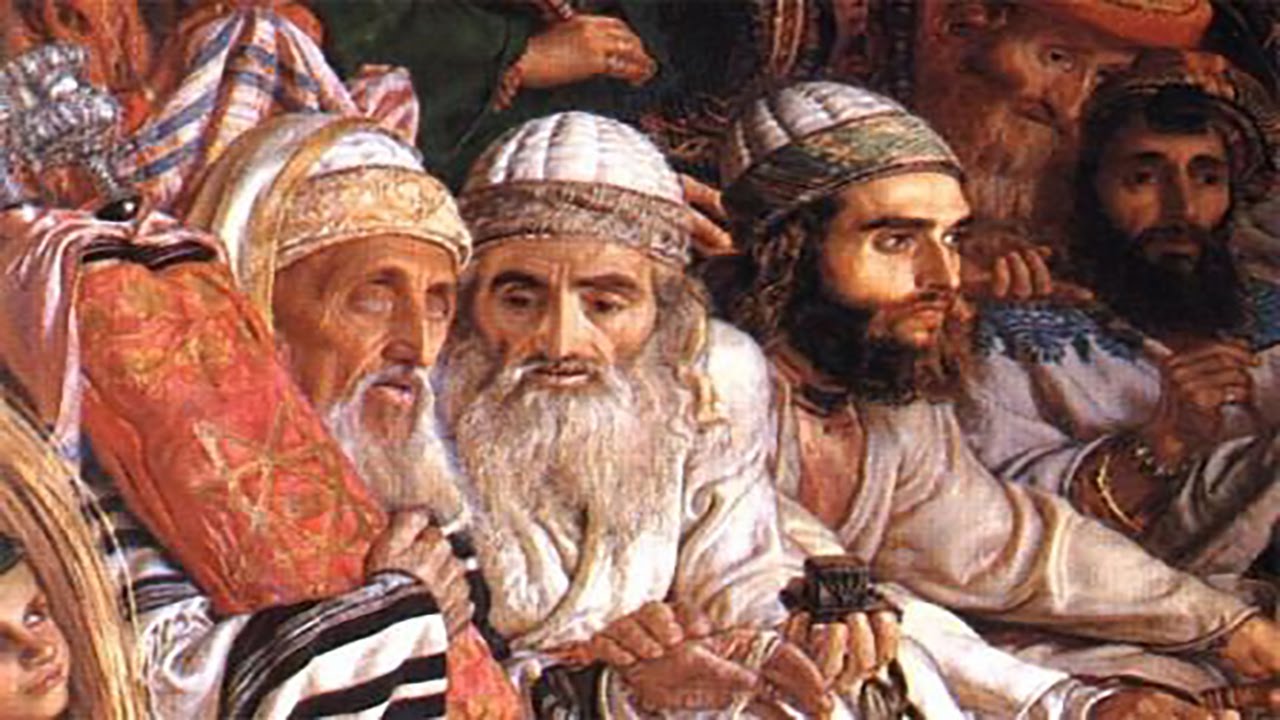 This is BAD!
Disastrous for the movement!
Challenge to the church:
Persecution
Acts 5:40 They took his advice; and after calling the apostles in, they flogged them and ordered them not to speak in the name of Jesus, and then released them.
Acts 5:40 They took his advice; and after calling the apostles in, they flogged them and ordered them not to speak in the name of Jesus, and then released them.
Acts 5:40 They took his advice; and after calling the apostles in, they flogged them and ordered them not to speak in the name of Jesus, and then released them.
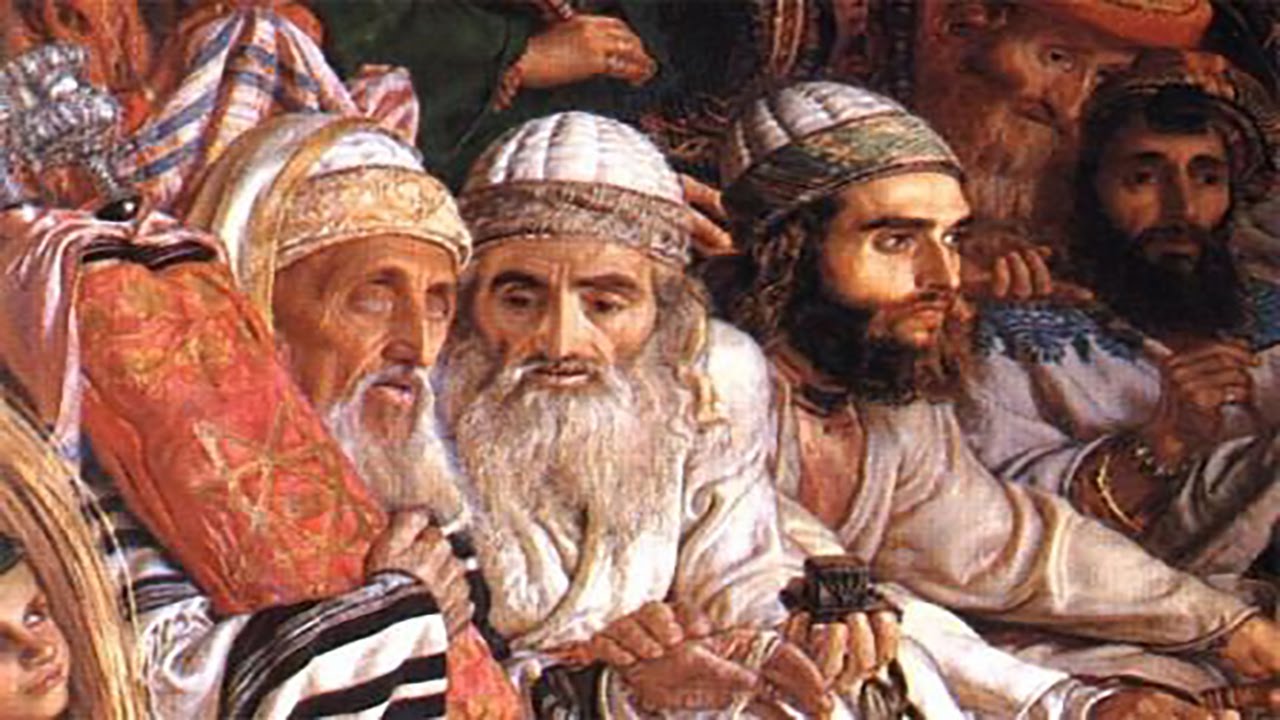 Acts 5:40 They took his advice; and after calling the apostles in, they flogged them and ordered them not to speak in the name of Jesus, and then released them.
Acts 5:40 They took his advice; and after calling the apostles in, they flogged them and ordered them not to speak in the name of Jesus, and then released them.
Acts 5:41 So they went on their way from the presence of the Council, rejoicing that they had been considered worthy to suffer shame for His name.
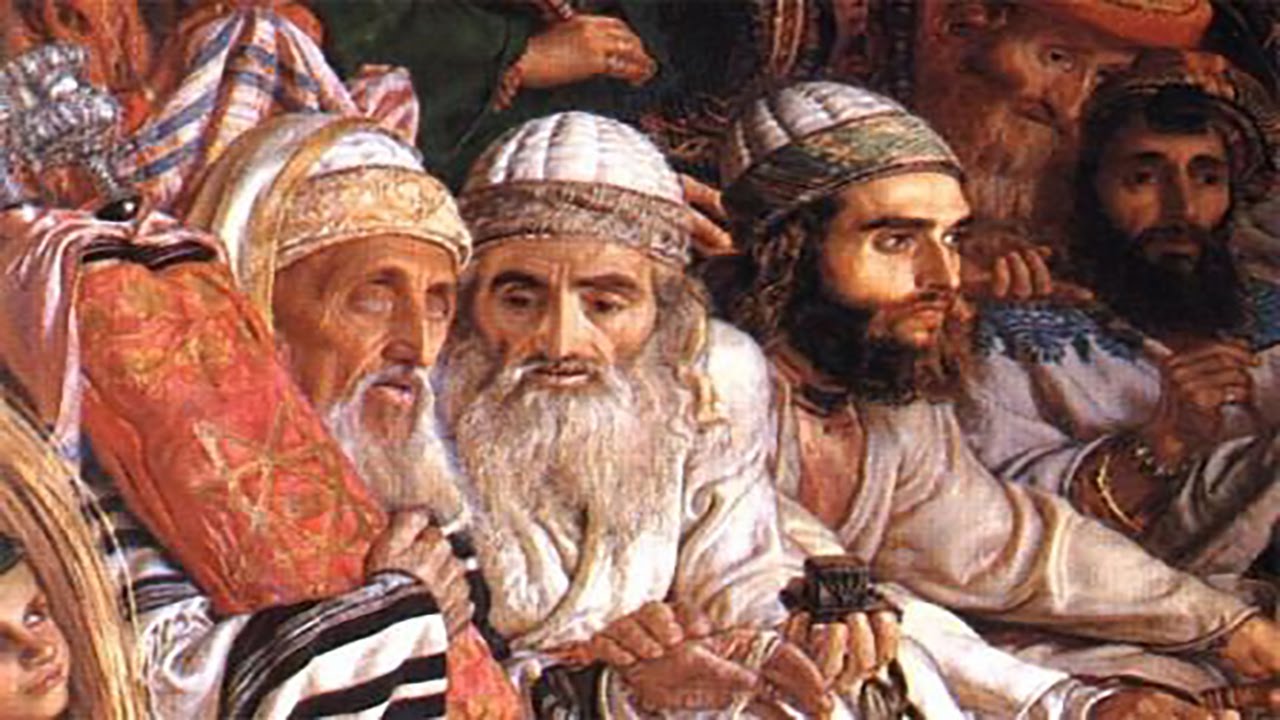 ?
Acts 5:40 They took his advice; and after calling the apostles in, they flogged them and ordered them not to speak in the name of Jesus, and then released them.
Acts 5:40 They took his advice; and after calling the apostles in, they flogged them and ordered them not to speak in the name of Jesus, and then released them.
Acts 5:41 So they went on their way from the presence of the Council, rejoicing that they had been considered worthy to suffer shame for His name.
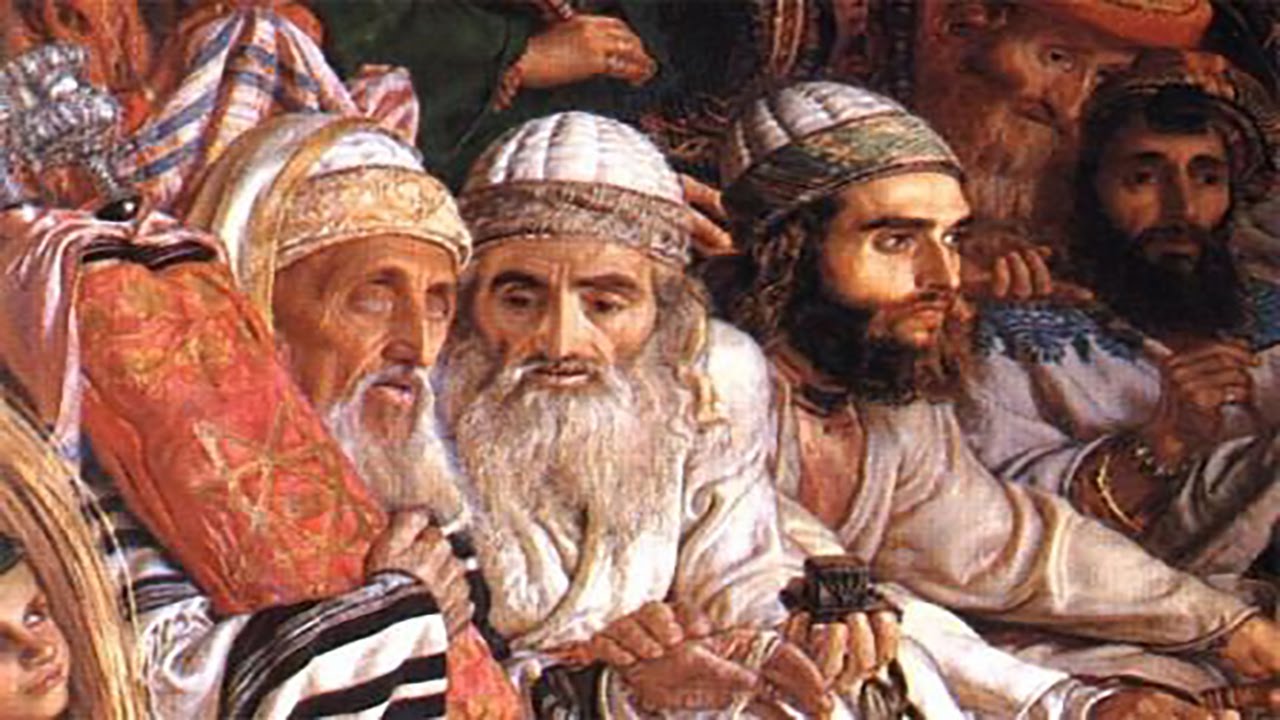 They were just arrested, tried, nearly killed, physically beaten, publicly shamed, and their movement has been banned under threat of death…
?
Acts 5:40 They took his advice; and after calling the apostles in, they flogged them and ordered them not to speak in the name of Jesus, and then released them.
Acts 5:40 They took his advice; and after calling the apostles in, they flogged them and ordered them not to speak in the name of Jesus, and then released them.
Acts 5:41 So they went on their way from the presence of the Council, rejoicing that they had been considered worthy to suffer shame for His name.
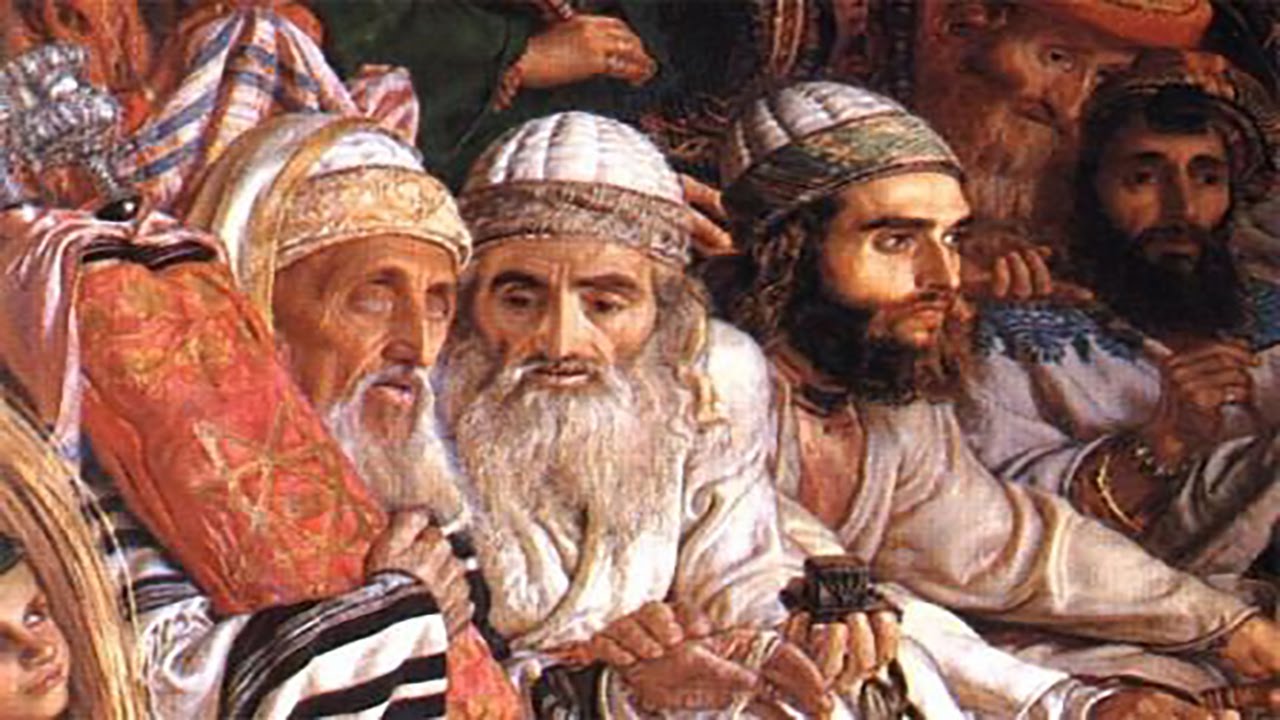 They were just arrested, tried, nearly killed, physically beaten, publicly shamed, and their movement has been banned under threat of death…
What should we make of this counterintuitive response?
?
Acts 5:40 They took his advice; and after calling the apostles in, they flogged them and ordered them not to speak in the name of Jesus, and then released them.
Acts 5:40 They took his advice; and after calling the apostles in, they flogged them and ordered them not to speak in the name of Jesus, and then released them.
Acts 5:41 So they went on their way from the presence of the Council, rejoicing that they had been considered worthy to suffer shame for His name.
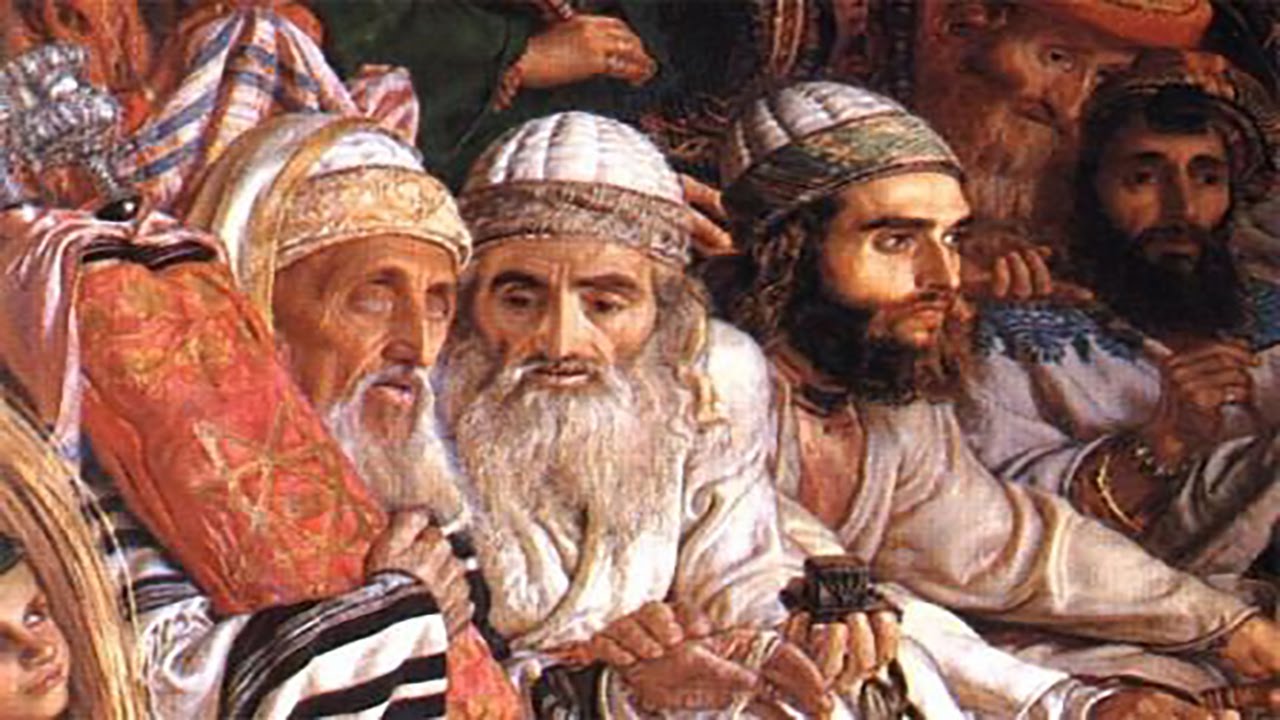 Where did they get this tenacious attitude? 
This courage? This willingness (joy!) to suffer?
What should we make of this counterintuitive response?
?
Acts 5:40 They took his advice; and after calling the apostles in, they flogged them and ordered them not to speak in the name of Jesus, and then released them.
Acts 5:40 They took his advice; and after calling the apostles in, they flogged them and ordered them not to speak in the name of Jesus, and then released them.
Acts 5:41 So they went on their way from the presence of the Council, rejoicing that they had been considered worthy to suffer shame for His name.
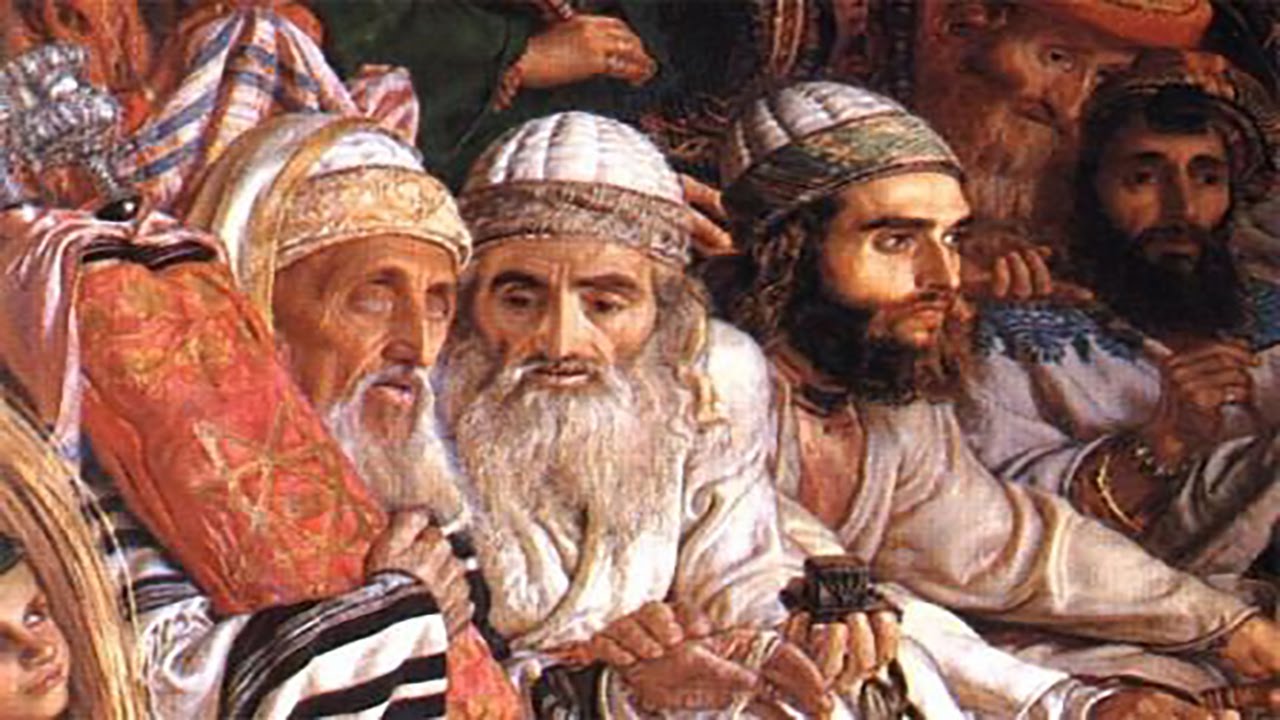 Where did they get this tenacious attitude? 
This courage? This willingness (joy!) to suffer?
Not from their “inner strength!”
What should we make of this counterintuitive response?
?
Acts 5:40 They took his advice; and after calling the apostles in, they flogged them and ordered them not to speak in the name of Jesus, and then released them.
Acts 5:40 They took his advice; and after calling the apostles in, they flogged them and ordered them not to speak in the name of Jesus, and then released them.
Acts 5:41 So they went on their way from the presence of the Council, rejoicing that they had been considered worthy to suffer shame for His name.
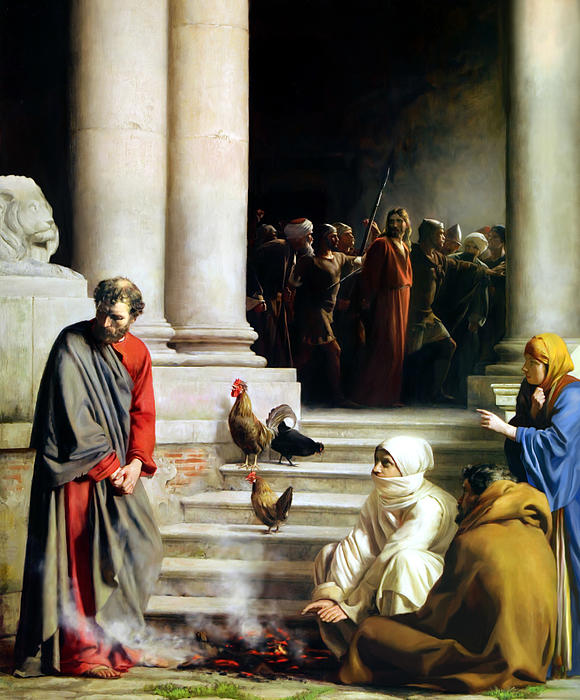 Woman I do not know Him.
This man was with Him too.
Man, I am not!
You are one of them too!
Luke 22
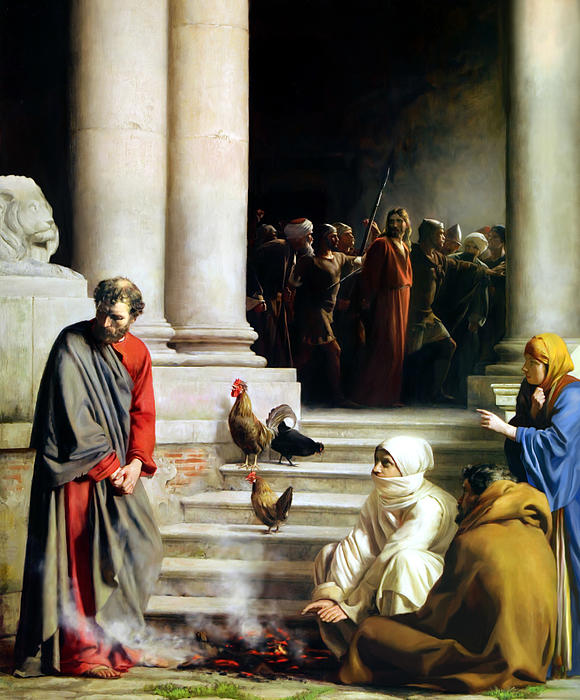 Certainly this man also was with Him
Man, I do not know what you are talking about.
Luke 22
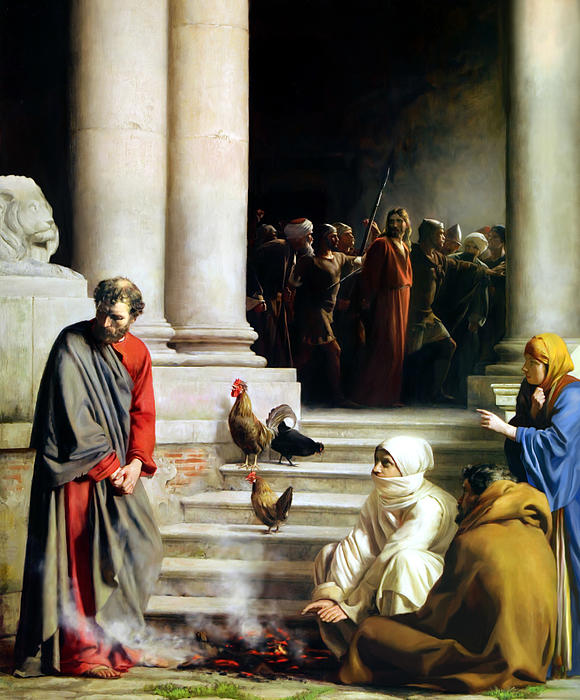 Luke 22:60 Immediately, while he was still speaking, a rooster crowed. 61 The Lord turned and looked at Peter. And Peter remembered the word of the Lord, how He had told him, “Before a rooster crows today, you will deny Me three times.” 62 And he went out and wept bitterly.
Certainly this man also was with Him
Luke 22
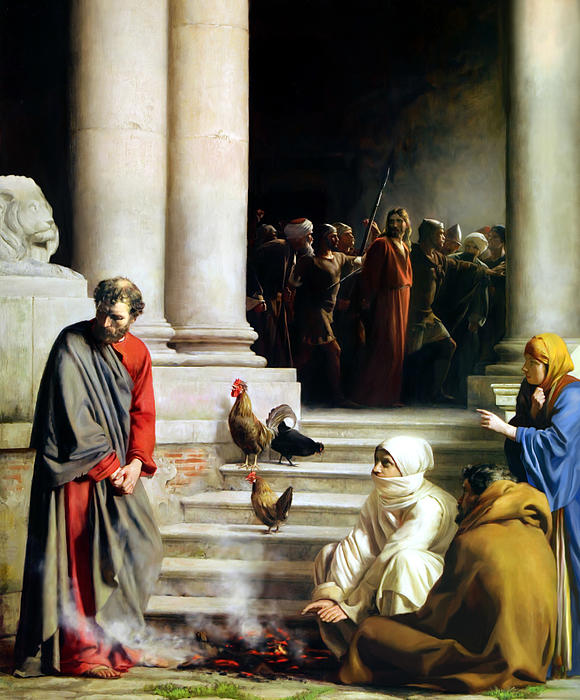 Quite a transformation!
Luke 22:60 Immediately, while he was still speaking, a rooster crowed. 61 The Lord turned and looked at Peter. And Peter remembered the word of the Lord, how He had told him, “Before a rooster crows today, you will deny Me three times.” 62 And he went out and wept bitterly.
Certainly this man also was with Him
Luke 22
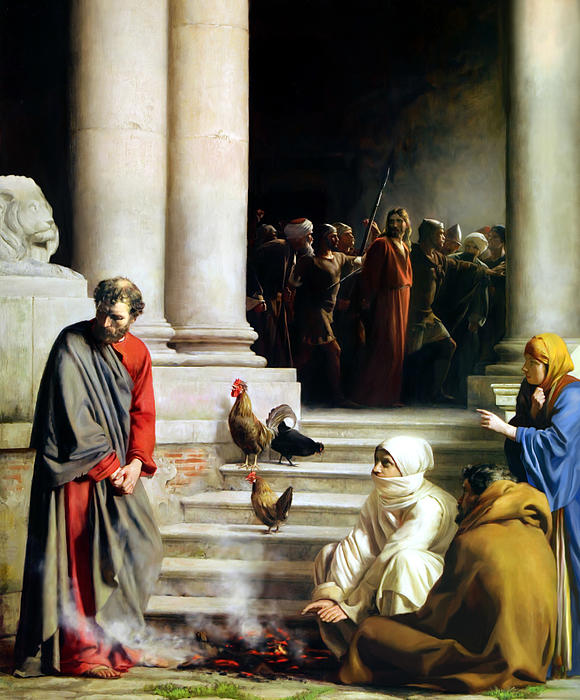 Quite a transformation!
These are men who had been changed by the cross
Luke 22:60 Immediately, while he was still speaking, a rooster crowed. 61 The Lord turned and looked at Peter. And Peter remembered the word of the Lord, how He had told him, “Before a rooster crows today, you will deny Me three times.” 62 And he went out and wept bitterly.
Certainly this man also was with Him
Luke 22
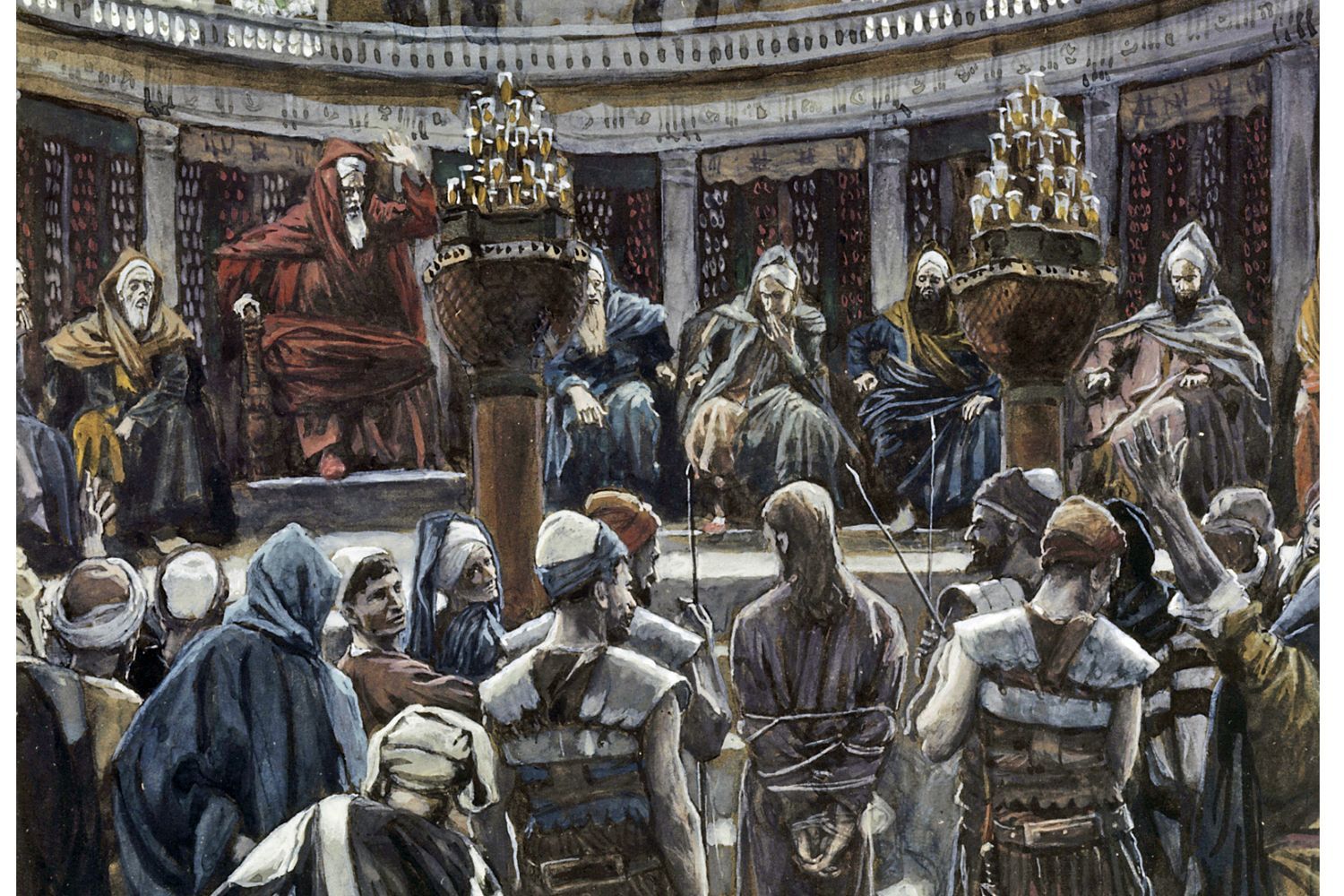 Quite a transformation!
These are men who had been changed by the cross
Acts 5:40 They took his advice; and after calling the apostles in, they flogged them and ordered them not to speak in the name of Jesus, and then released them.
Acts 5:40 They took his advice; and after calling the apostles in, they flogged them and ordered them not to speak in the name of Jesus, and then released them.
Acts 5:41 So they went on their way from the presence of the Council, rejoicing that they had been considered worthy to suffer shame for His name.
The apostles considered it an honor to 
suffer for the name of Jesus
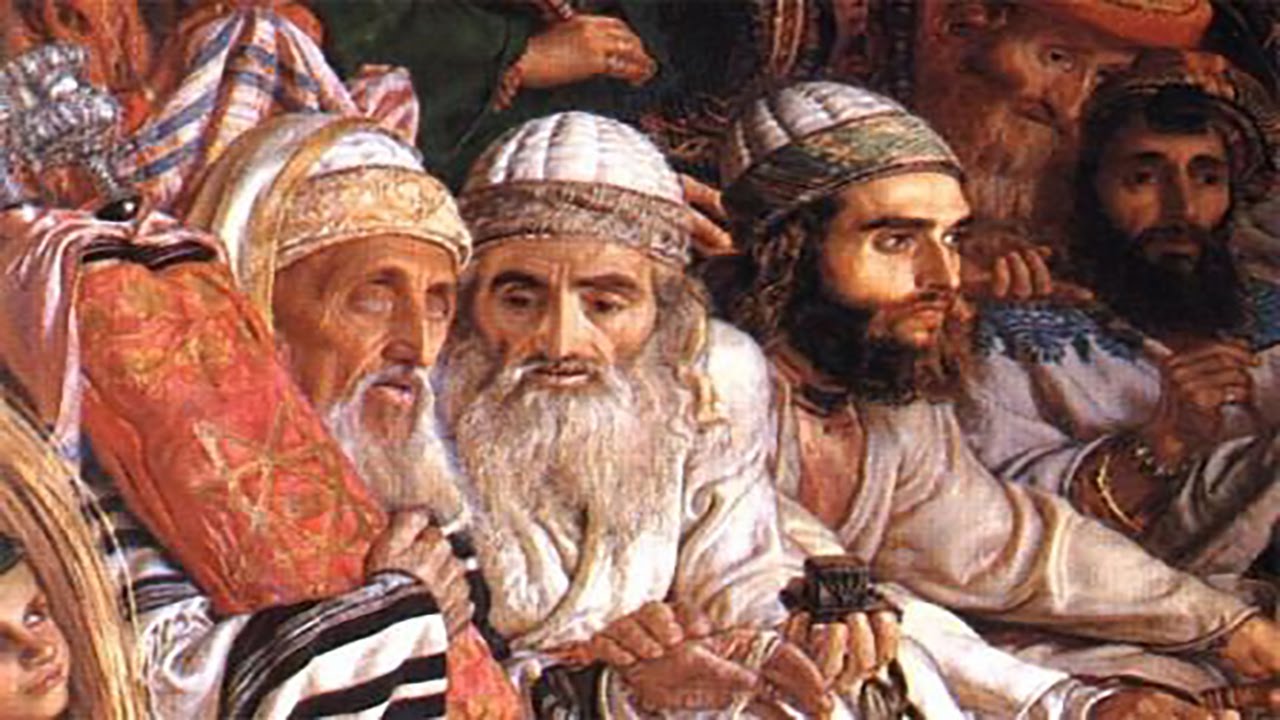 Acts 5:40 They took his advice; and after calling the apostles in, they flogged them and ordered them not to speak in the name of Jesus, and then released them.
Acts 5:40 They took his advice; and after calling the apostles in, they flogged them and ordered them not to speak in the name of Jesus, and then released them.
Acts 5:41 So they went on their way from the presence of the Council, rejoicing that they had been considered worthy to suffer shame for His name.
Acts 5:41 So they went on their way from the presence of the Council, rejoicing that they had been considered worthy to suffer shame for His name.
The apostles considered it an honor to 
suffer for the name of Jesus
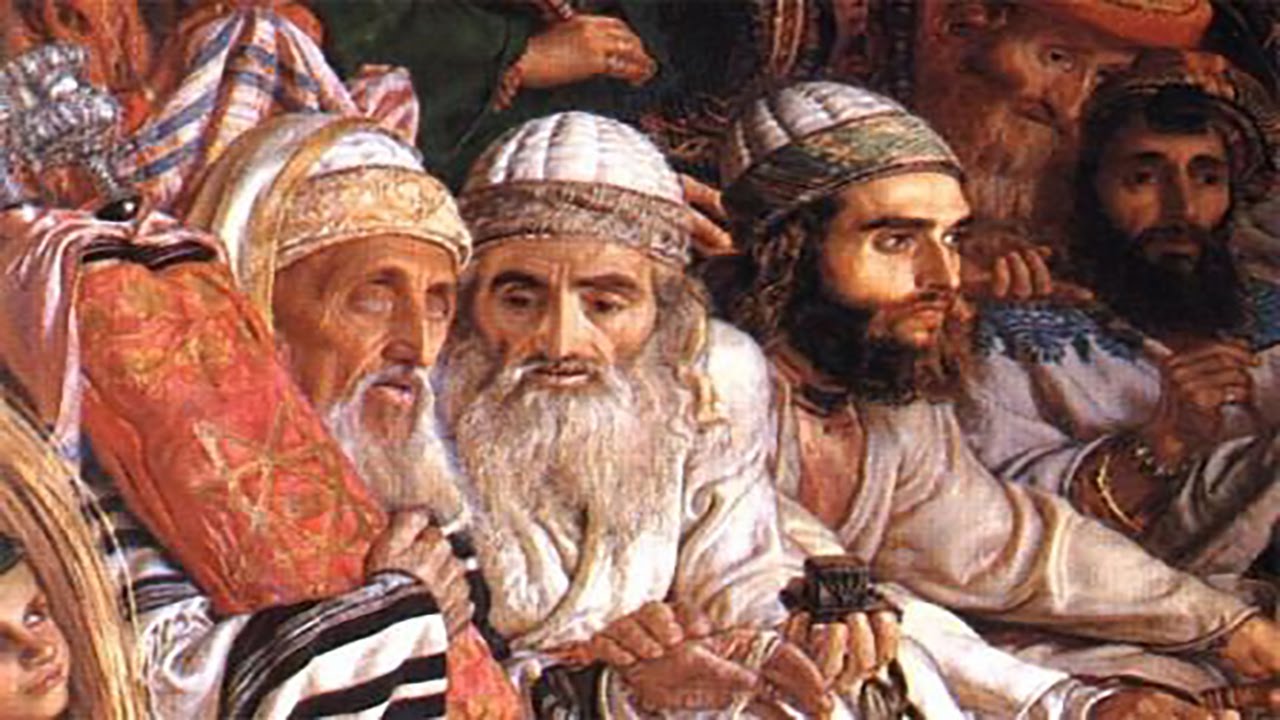 1 Pet 3:21 For you have been called for this purpose, since Christ also suffered for you, leaving you an example for you to follow in His Steps.
Acts 5:40 They took his advice; and after calling the apostles in, they flogged them and ordered them not to speak in the name of Jesus, and then released them.
Acts 5:40 They took his advice; and after calling the apostles in, they flogged them and ordered them not to speak in the name of Jesus, and then released them.
Acts 5:41 So they went on their way from the presence of the Council, rejoicing that they had been considered worthy to suffer shame for His name.
Acts 5:41 So they went on their way from the presence of the Council, rejoicing that they had been considered worthy to suffer shame for His name.
The apostles considered it an honor to 
suffer for the name of Jesus
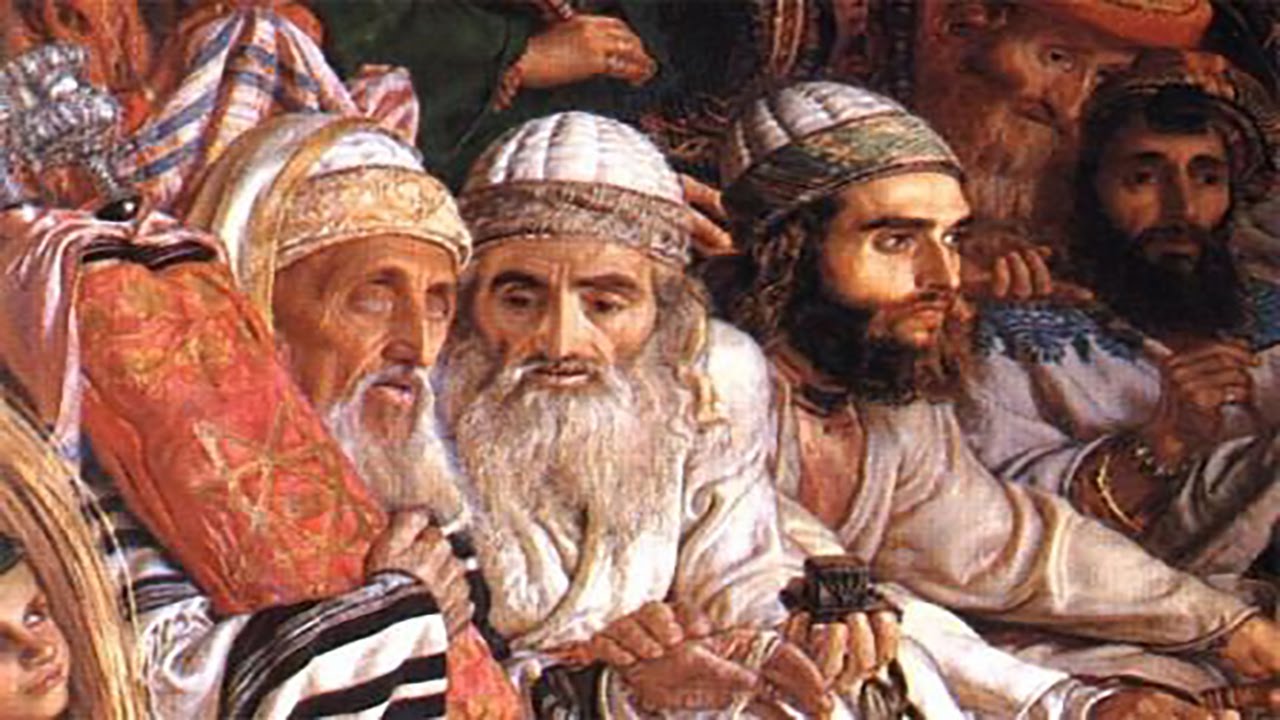 1 Pet 3:21 For you have been called for this purpose, since Christ also suffered for you, leaving you an example for you to follow in His Steps.
They understood something about the path of the person they were following
Acts 5:40 They took his advice; and after calling the apostles in, they flogged them and ordered them not to speak in the name of Jesus, and then released them.
Acts 5:40 They took his advice; and after calling the apostles in, they flogged them and ordered them not to speak in the name of Jesus, and then released them.
Acts 5:41 So they went on their way from the presence of the Council, rejoicing that they had been considered worthy to suffer shame for His name.
Acts 5:41 So they went on their way from the presence of the Council, rejoicing that they had been considered worthy to suffer shame for His name.
The apostles considered it an honor to 
suffer for the name of Jesus
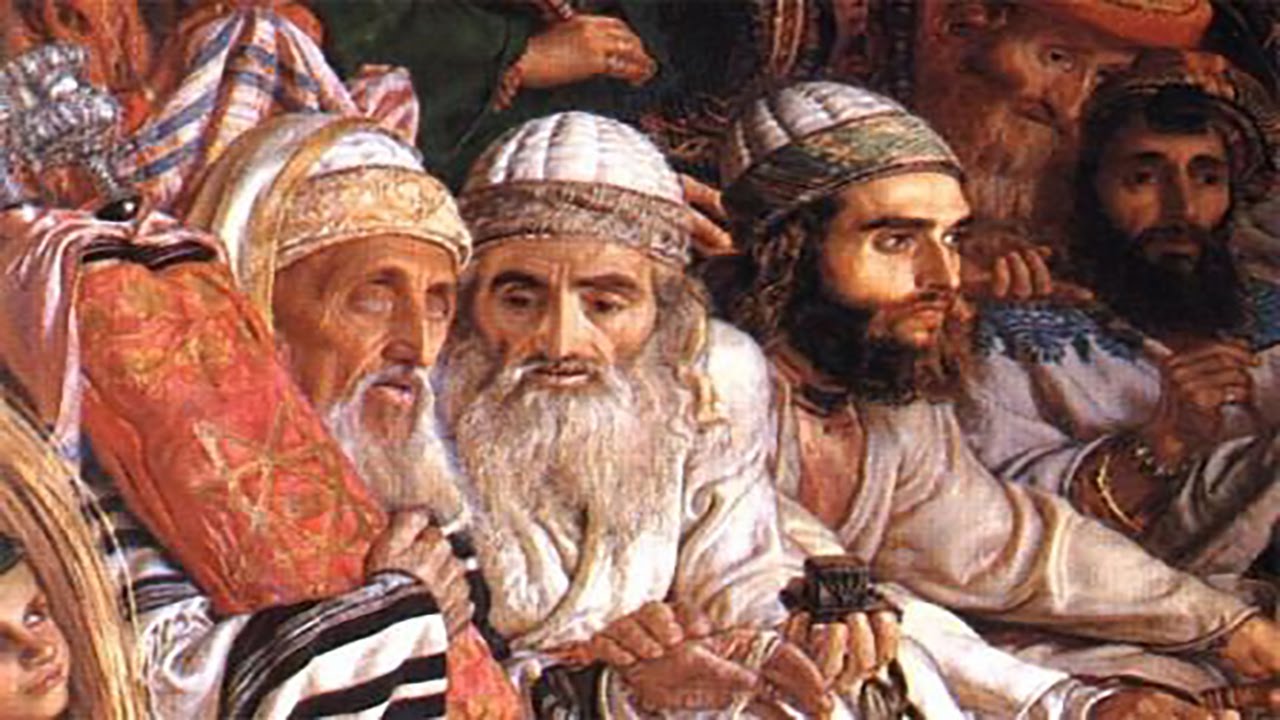 1 Pet 3:21 For you have been called for this purpose, since Christ also suffered for you, leaving you an example for you to follow in His Steps.
They understood something about the path of the person they were following
That it was a path of suffering…
Acts 5:40 They took his advice; and after calling the apostles in, they flogged them and ordered them not to speak in the name of Jesus, and then released them.
Acts 5:40 They took his advice; and after calling the apostles in, they flogged them and ordered them not to speak in the name of Jesus, and then released them.
Acts 5:41 So they went on their way from the presence of the Council, rejoicing that they had been considered worthy to suffer shame for His name.
Acts 5:41 So they went on their way from the presence of the Council, rejoicing that they had been considered worthy to suffer shame for His name.
The apostles considered it an honor to 
suffer for the name of Jesus
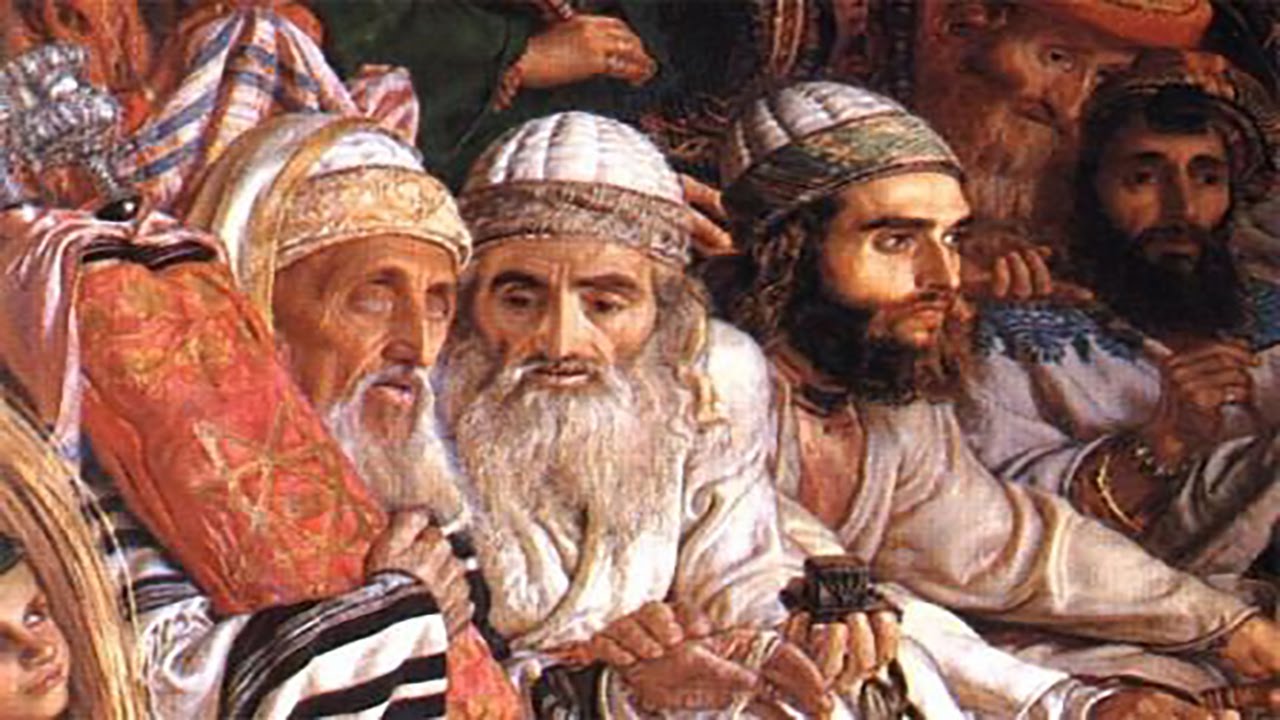 1 Pet 3:21 For you have been called for this purpose, since Christ also suffered for you, leaving you an example for you to follow in His Steps.
They understood something about the path of the person they were following
That it was a path of suffering…
…that brings life to others!
Acts 5:40 They took his advice; and after calling the apostles in, they flogged them and ordered them not to speak in the name of Jesus, and then released them.
Acts 5:40 They took his advice; and after calling the apostles in, they flogged them and ordered them not to speak in the name of Jesus, and then released them.
Acts 5:41 So they went on their way from the presence of the Council, rejoicing that they had been considered worthy to suffer shame for His name.
Acts 5:41 So they went on their way from the presence of the Council, rejoicing that they had been considered worthy to suffer shame for His name.
The apostles considered it an honor to 
suffer for the name of Jesus
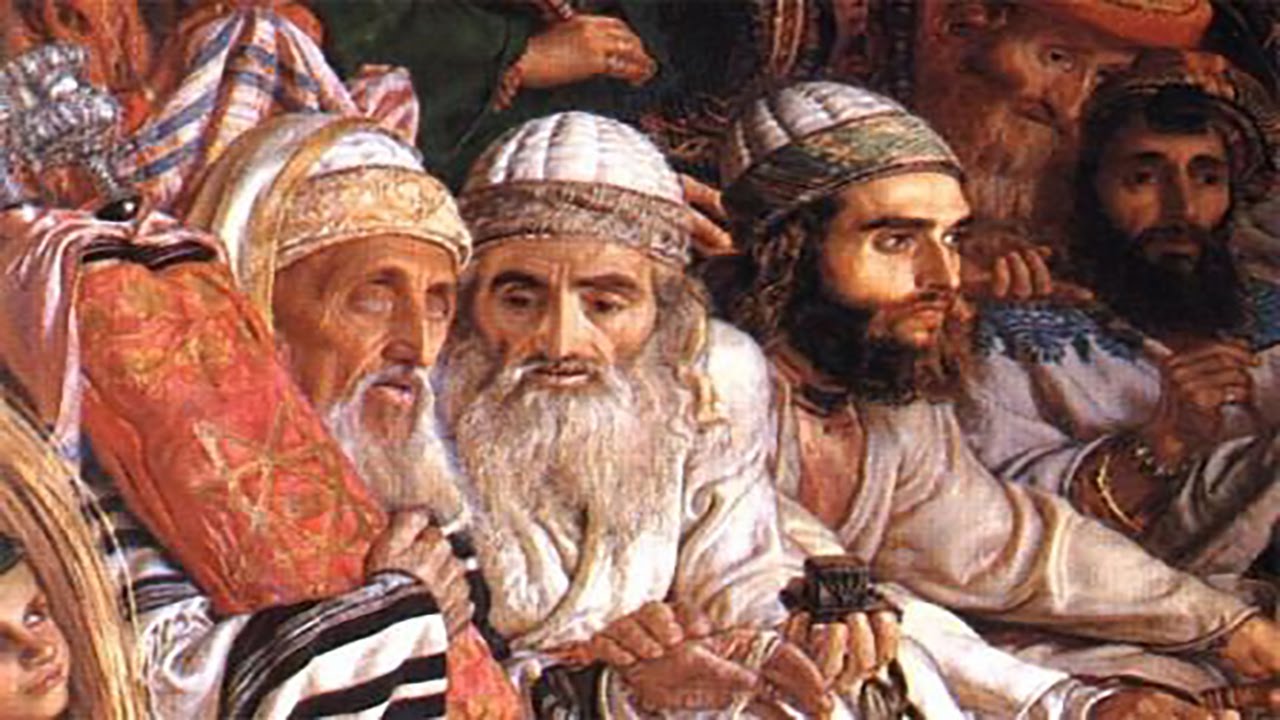 Luke 6:22 Blessed are you when men hate you, and  ostracize you, and insult you, and scorn your name as evil, for the sake of the Son of Man. 23 Be glad in that day and leap for joy, for behold, your reward is great in heaven. For in the same way their fathers used to treat the prophets.
Luke 6:22 Blessed are you when men hate you, and  ostracize you, and insult you, and scorn your name as evil, for the sake of the Son of Man. 23 Be glad in that day and leap for joy, for behold, your reward is great in heaven. For in the same way their fathers used to treat the prophets.
Acts 5:40 They took his advice; and after calling the apostles in, they flogged them and ordered them not to speak in the name of Jesus, and then released them.
Acts 5:40 They took his advice; and after calling the apostles in, they flogged them and ordered them not to speak in the name of Jesus, and then released them.
Acts 5:41 So they went on their way from the presence of the Council, rejoicing that they had been considered worthy to suffer shame for His name.
Acts 5:41 So they went on their way from the presence of the Council, rejoicing that they had been considered worthy to suffer shame for His name.
The apostles considered it an honor to 
suffer for the name of Jesus
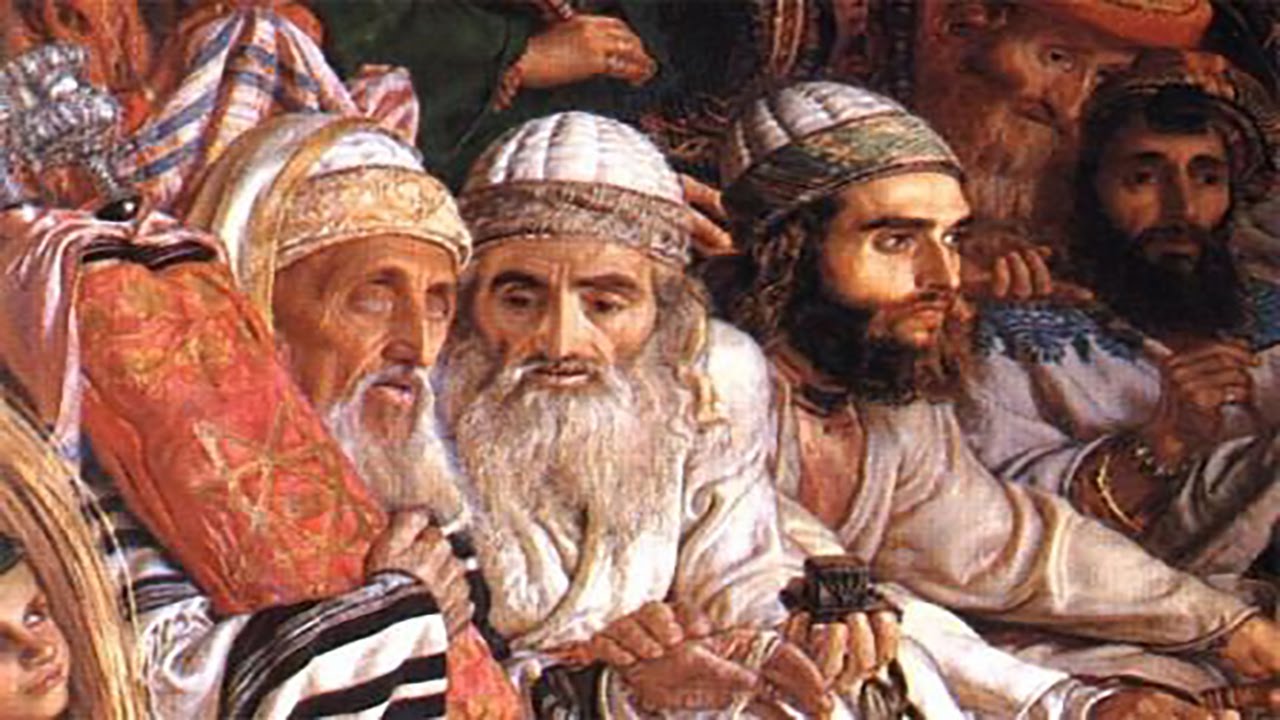 Luke 6:22 Blessed are you when men hate you, and  ostracize you, and insult you, and scorn your name as evil, for the sake of the Son of Man. 23 Be glad in that day and leap for joy, for behold, your reward is great in heaven. For in the same way their fathers used to treat the prophets.
Luke 6:22 Blessed are you when men hate you, and  ostracize you, and insult you, and scorn your name as evil, for the sake of the Son of Man. 23 Be glad in that day and leap for joy, for behold, your reward is great in heaven. For in the same way their fathers used to treat the prophets.
Luke 6:22 Blessed are you when men hate you, and  ostracize you, and insult you, and scorn your name as evil, for the sake of the Son of Man. 23 Be glad in that day and leap for joy, for behold, your reward is great in heaven. For in the same way their fathers used to treat the prophets.
Acts 5:40 They took his advice; and after calling the apostles in, they flogged them and ordered them not to speak in the name of Jesus, and then released them.
Acts 5:40 They took his advice; and after calling the apostles in, they flogged them and ordered them not to speak in the name of Jesus, and then released them.
Acts 5:41 So they went on their way from the presence of the Council, rejoicing that they had been considered worthy to suffer shame for His name.
Acts 5:41 So they went on their way from the presence of the Council, rejoicing that they had been considered worthy to suffer shame for His name.
The apostles considered it an honor to 
suffer for the name of Jesus
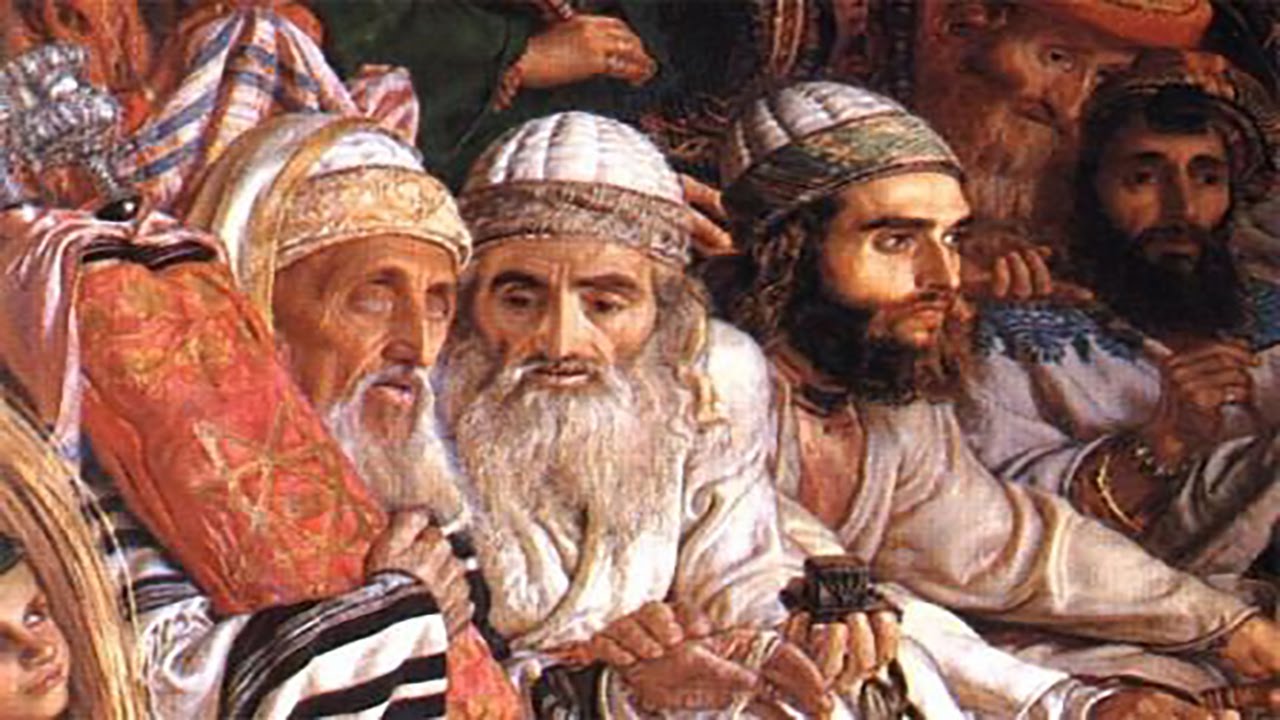 Luke 6:22 Blessed are you when men hate you, and  ostracize you, and insult you, and scorn your name as evil, for the sake of the Son of Man. 23 Be glad in that day and leap for joy, for behold, your reward is great in heaven. For in the same way their fathers used to treat the prophets.
Luke 6:22 Blessed are you when men hate you, and  ostracize you, and insult you, and scorn your name as evil, for the sake of the Son of Man. 23 Be glad in that day and leap for joy, for behold, your reward is great in heaven. For in the same way their fathers used to treat the prophets.
Luke 6:22 Blessed are you when men hate you, and  ostracize you, and insult you, and scorn your name as evil, for the sake of the Son of Man. 23 Be glad in that day and leap for joy, for behold, your reward is great in heaven. For in the same way their fathers used to treat the prophets.
Luke 6:22 Blessed are you when men hate you, and  ostracize you, and insult you, and scorn your name as evil, for the sake of the Son of Man. 23 Be glad in that day and leap for joy, for behold, your reward is great in heaven. For in the same way their fathers used to treat the prophets.
Acts 5:40 They took his advice; and after calling the apostles in, they flogged them and ordered them not to speak in the name of Jesus, and then released them.
Acts 5:40 They took his advice; and after calling the apostles in, they flogged them and ordered them not to speak in the name of Jesus, and then released them.
Acts 5:41 So they went on their way from the presence of the Council, rejoicing that they had been considered worthy to suffer shame for His name.
Acts 5:41 So they went on their way from the presence of the Council, rejoicing that they had been considered worthy to suffer shame for His name.
The apostles considered it an honor to 
suffer for the name of Jesus
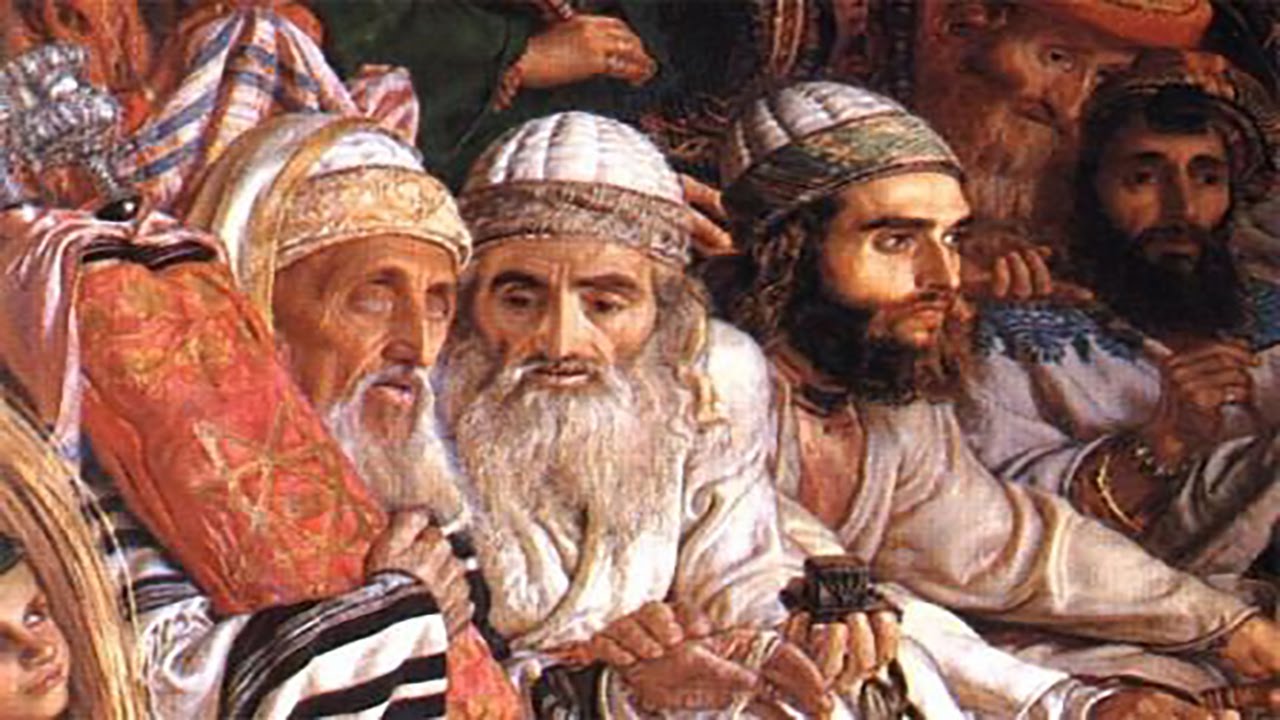 Luke 6:22 Blessed are you when men hate you, and  ostracize you, and insult you, and scorn your name as evil, for the sake of the Son of Man. 23 Be glad in that day and leap for joy, for behold, your reward is great in heaven. For in the same way their fathers used to treat the prophets.
Luke 6:22 Blessed are you when men hate you, and  ostracize you, and insult you, and scorn your name as evil, for the sake of the Son of Man. 23 Be glad in that day and leap for joy, for behold, your reward is great in heaven. For in the same way their fathers used to treat the prophets.
Luke 6:22 Blessed are you when men hate you, and  ostracize you, and insult you, and scorn your name as evil, for the sake of the Son of Man. 23 Be glad in that day and leap for joy, for behold, your reward is great in heaven. For in the same way their fathers used to treat the prophets.
Luke 6:22 Blessed are you when men hate you, and  ostracize you, and insult you, and scorn your name as evil, for the sake of the Son of Man. 23 Be glad in that day and leap for joy, for behold, your reward is great in heaven. For in the same way their fathers used to treat the prophets.
Luke 6:22 Blessed are you when men hate you, and  ostracize you, and insult you, and scorn your name as evil, for the sake of the Son of Man. 23 Be glad in that day and leap for joy, for behold, your reward is great in heaven. For in the same way their fathers used to treat the prophets.
Acts 5:40 They took his advice; and after calling the apostles in, they flogged them and ordered them not to speak in the name of Jesus, and then released them.
Acts 5:40 They took his advice; and after calling the apostles in, they flogged them and ordered them not to speak in the name of Jesus, and then released them.
Acts 5:41 So they went on their way from the presence of the Council, rejoicing that they had been considered worthy to suffer shame for His name.
Acts 5:41 So they went on their way from the presence of the Council, rejoicing that they had been considered worthy to suffer shame for His name.
The apostles considered it an honor to 
suffer for the name of Jesus
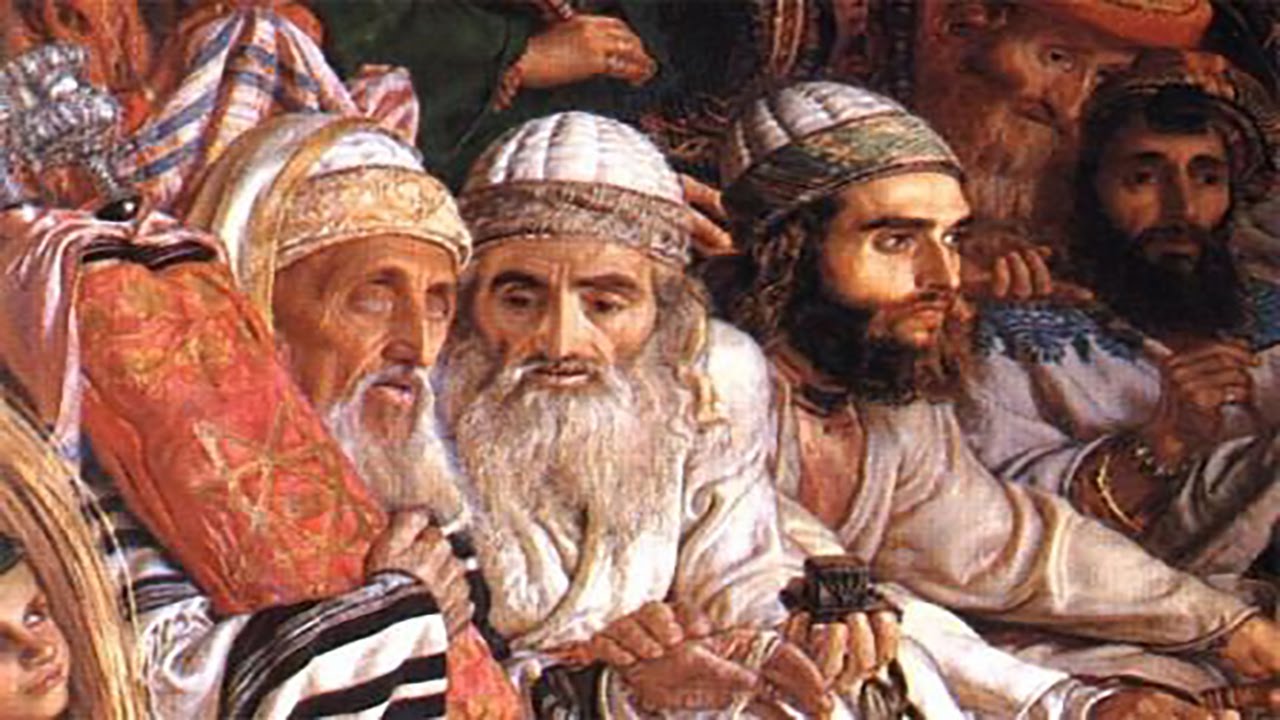 Luke 6:22 Blessed are you when men hate you, and  ostracize you, and insult you, and scorn your name as evil, for the sake of the Son of Man. 23 Be glad in that day and leap for joy, for behold, your reward is great in heaven. For in the same way their fathers used to treat the prophets.
Luke 6:22 Blessed are you when men hate you, and  ostracize you, and insult you, and scorn your name as evil, for the sake of the Son of Man. 23 Be glad in that day and leap for joy, for behold, your reward is great in heaven. For in the same way their fathers used to treat the prophets.
Luke 6:22 Blessed are you when men hate you, and  ostracize you, and insult you, and scorn your name as evil, for the sake of the Son of Man. 23 Be glad in that day and leap for joy, for behold, your reward is great in heaven. For in the same way their fathers used to treat the prophets.
Luke 6:22 Blessed are you when men hate you, and  ostracize you, and insult you, and scorn your name as evil, for the sake of the Son of Man. 23 Be glad in that day and leap for joy, for behold, your reward is great in heaven. For in the same way their fathers used to treat the prophets.
Luke 6:22 Blessed are you when men hate you, and  ostracize you, and insult you, and scorn your name as evil, for the sake of the Son of Man. 23 Be glad in that day and leap for joy, for behold, your reward is great in heaven. For in the same way their fathers used to treat the prophets.
You’re suffering in good company!
Acts 5:40 They took his advice; and after calling the apostles in, they flogged them and ordered them not to speak in the name of Jesus, and then released them.
Acts 5:40 They took his advice; and after calling the apostles in, they flogged them and ordered them not to speak in the name of Jesus, and then released them.
Acts 5:41 So they went on their way from the presence of the Council, rejoicing that they had been considered worthy to suffer shame for His name.
Acts 5:41 So they went on their way from the presence of the Council, rejoicing that they had been considered worthy to suffer shame for His name.
The apostles considered it an honor to 
suffer for the name of Jesus
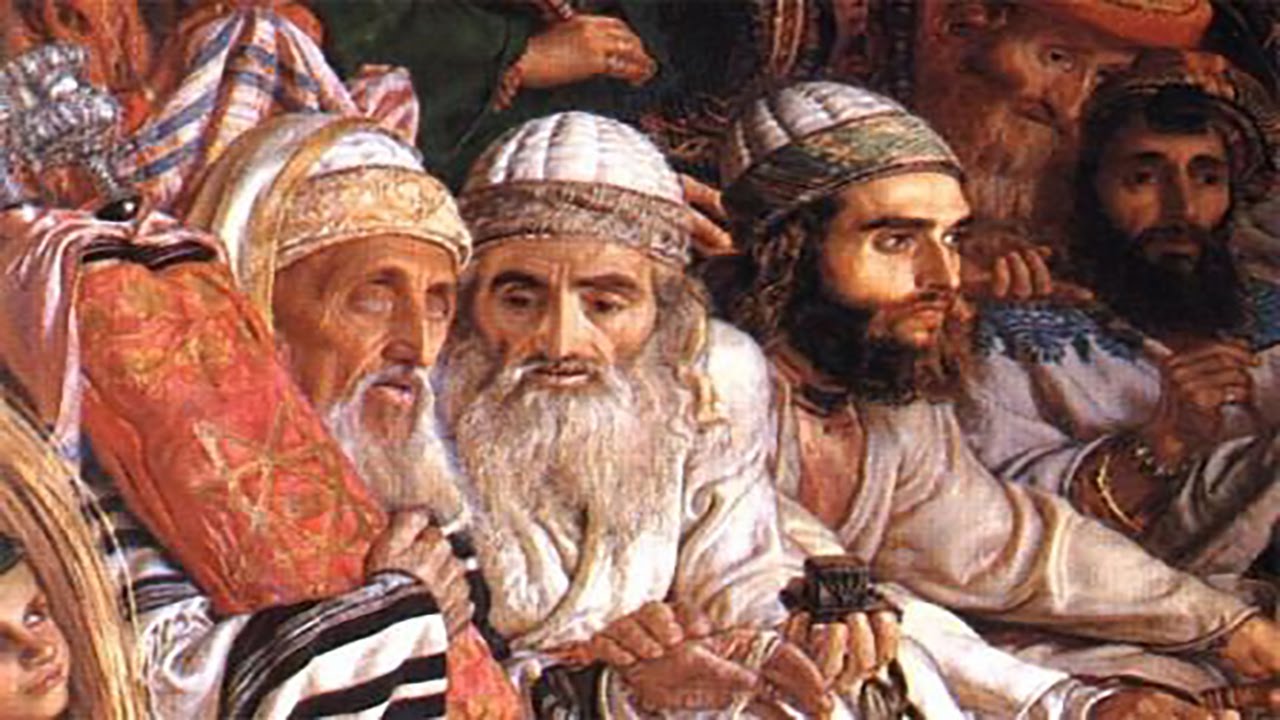 1Pet 4:13 but to the degree that you share the sufferings of Christ, keep on rejoicing,
koinoneo:
Acts 5:40 They took his advice; and after calling the apostles in, they flogged them and ordered them not to speak in the name of Jesus, and then released them.
Acts 5:40 They took his advice; and after calling the apostles in, they flogged them and ordered them not to speak in the name of Jesus, and then released them.
Acts 5:41 So they went on their way from the presence of the Council, rejoicing that they had been considered worthy to suffer shame for His name.
Acts 5:41 So they went on their way from the presence of the Council, rejoicing that they had been considered worthy to suffer shame for His name.
The apostles considered it an honor to 
suffer for the name of Jesus
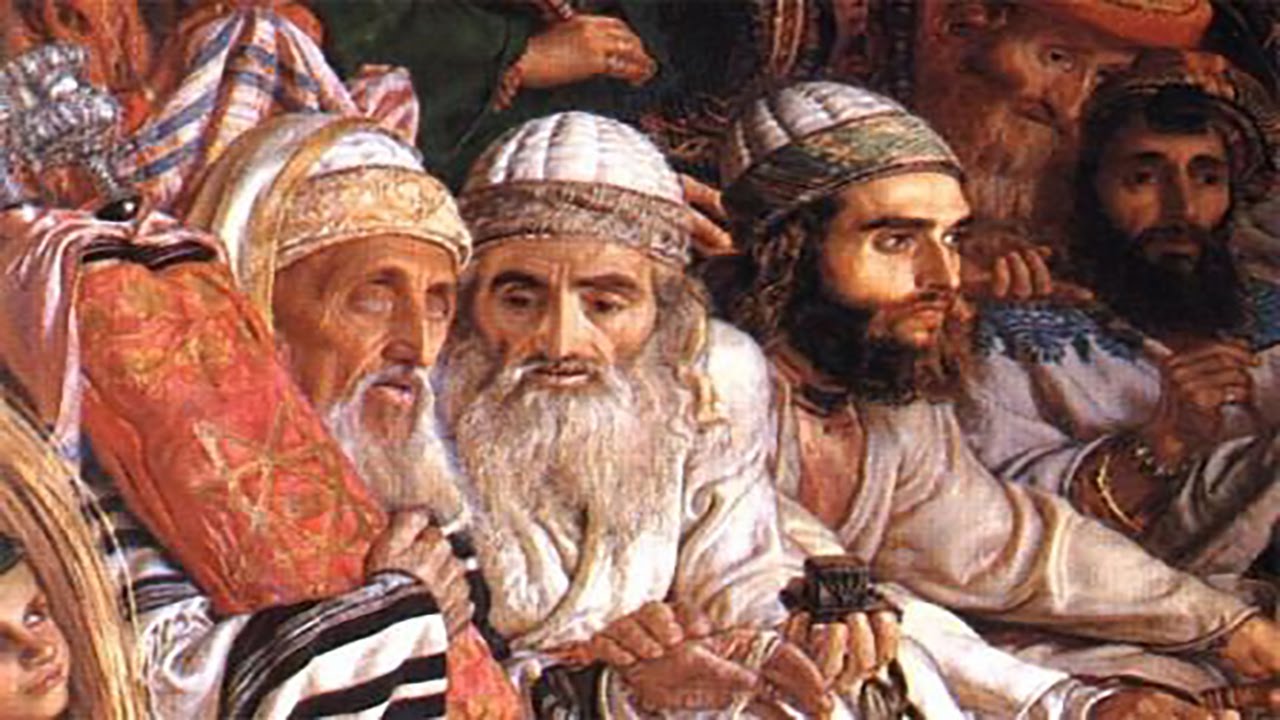 They were honored to have solidarity with Christ!
1Pet 4:13 but to the degree that you share the sufferings of Christ, keep on rejoicing,
koinoneo:
Acts 5:40 They took his advice; and after calling the apostles in, they flogged them and ordered them not to speak in the name of Jesus, and then released them.
Acts 5:40 They took his advice; and after calling the apostles in, they flogged them and ordered them not to speak in the name of Jesus, and then released them.
Acts 5:41 So they went on their way from the presence of the Council, rejoicing that they had been considered worthy to suffer shame for His name.
Acts 5:41 So they went on their way from the presence of the Council, rejoicing that they had been considered worthy to suffer shame for His name.
The apostles considered it an honor to 
suffer for the name of Jesus
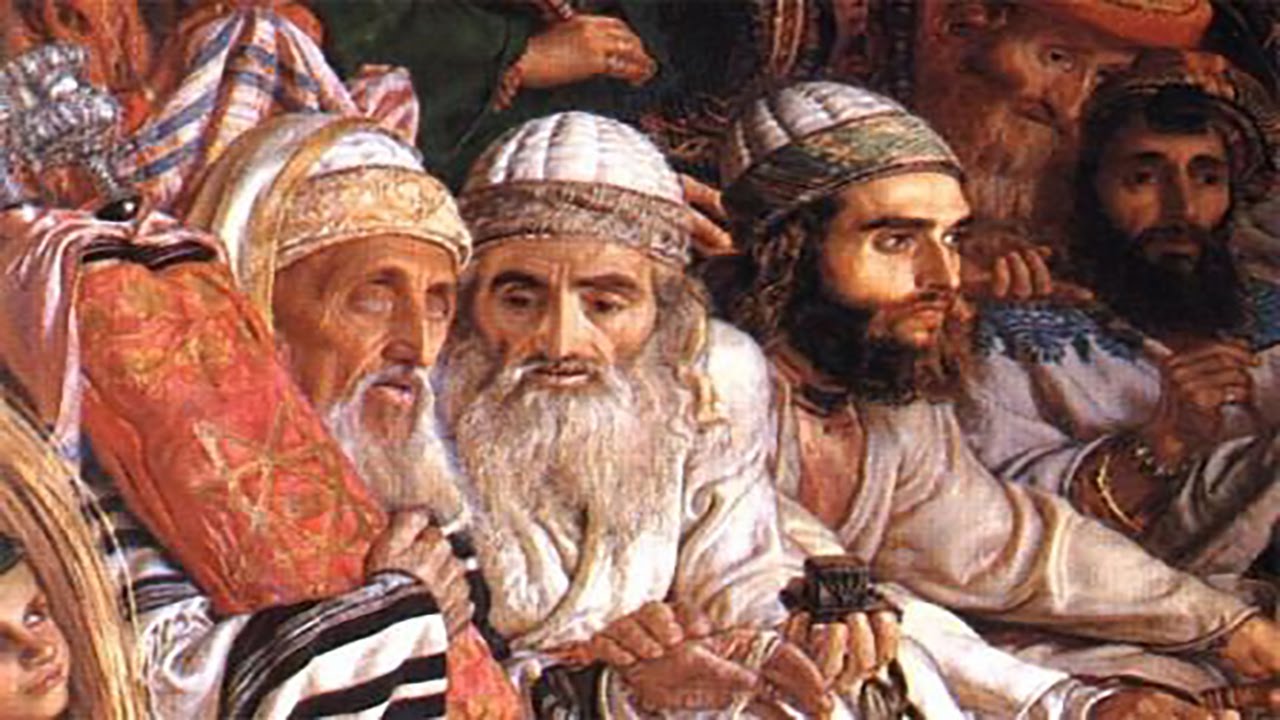 They knew that they were suffering for a purpose that really mattered
1Pet 4:13 but to the degree that you share the sufferings of Christ, keep on rejoicing,
koinoneo:
Acts 5:40 They took his advice; and after calling the apostles in, they flogged them and ordered them not to speak in the name of Jesus, and then released them.
Acts 5:40 They took his advice; and after calling the apostles in, they flogged them and ordered them not to speak in the name of Jesus, and then released them.
Acts 5:41 So they went on their way from the presence of the Council, rejoicing that they had been considered worthy to suffer shame for His name.
Acts 5:41 So they went on their way from the presence of the Council, rejoicing that they had been considered worthy to suffer shame for His name.
Resulted in a mindset that was 
ready to suffer with joy!
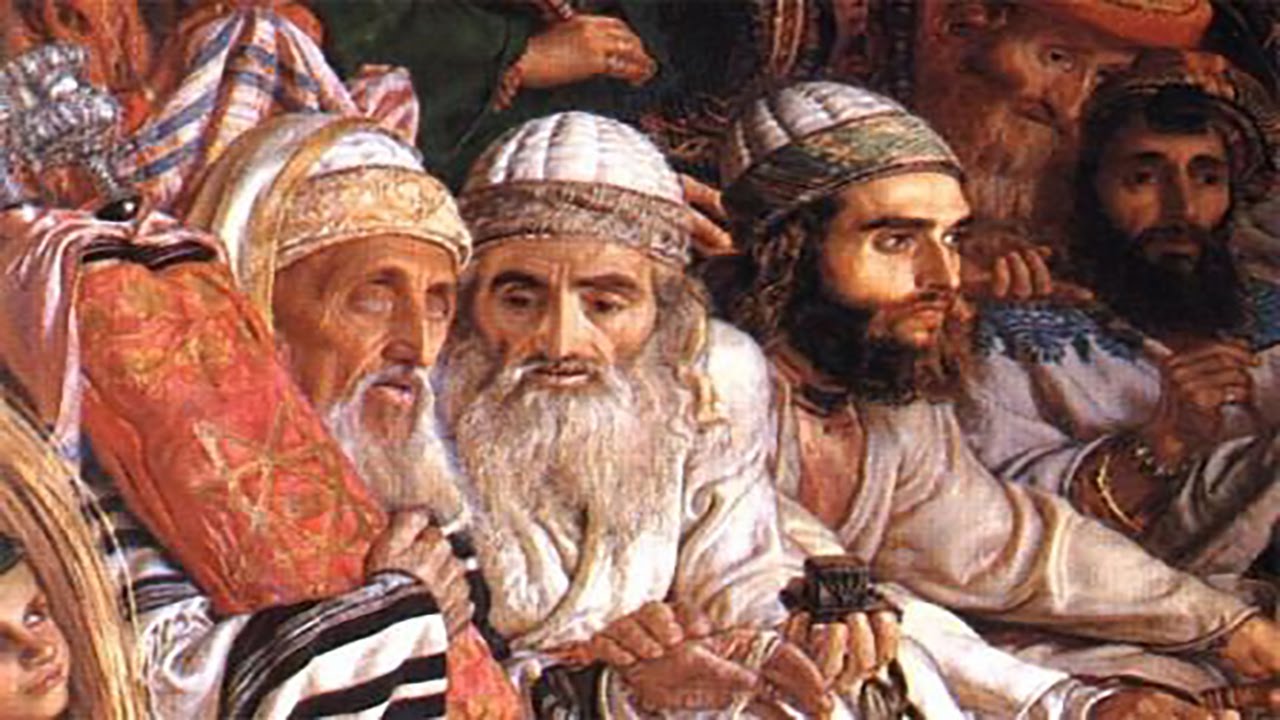 Acts 5:40 They took his advice; and after calling the apostles in, they flogged them and ordered them not to speak in the name of Jesus, and then released them.
Acts 5:40 They took his advice; and after calling the apostles in, they flogged them and ordered them not to speak in the name of Jesus, and then released them.
Acts 5:41 So they went on their way from the presence of the Council, rejoicing that they had been considered worthy to suffer shame for His name.
Acts 5:41 So they went on their way from the presence of the Council, rejoicing that they had been considered worthy to suffer shame for His name.
Resulted in a mindset that was 
ready to suffer with joy!
Relevance for us?
Acts 5:41 So they went on their way from the presence of the Council, rejoicing that they had been considered worthy to suffer shame for His name.
Resulted in a mindset that was 
ready to suffer with joy!
Relevance for us?
Persecution remains a major challenge or the church today
Acts 5:41 So they went on their way from the presence of the Council, rejoicing that they had been considered worthy to suffer shame for His name.
Resulted in a mindset that was 
ready to suffer with joy!
Relevance for us?
Even if you’re never persecuted, if you’re going to follow His footsteps, then you will be acquainted with suffering
Resulted in a mindset that was 
ready to suffer with joy!
Relevance for us?
Even if you’re never persecuted, if you’re going to follow His footsteps, then you will be acquainted with suffering
Any time you step out in His name, and it costs you something, you are sharing in the sufferings of Christ!
Resulted in a mindset that was 
ready to suffer with joy!
Relevance for us?
Even if you’re never persecuted, if you’re going to follow His footsteps, then you will be acquainted with suffering
Any time you step out in His name, and it costs you something, you are sharing in the sufferings of Christ!
Therefore: this attitude is essential equipment for our mission and ministry today!
Resulted in a mindset that was 
ready to suffer with joy!
Relevance for us?
This attitude doesn’t come naturally to us, but that makes it all the more important to strive for …
Therefore: this attitude is essential equipment for our mission and ministry today!
Resulted in a mindset that was 
ready to suffer with joy!
Relevance for us?
This attitude doesn’t come naturally to us, but that makes it all the more important to strive for …
What would happen if we adopted their mentality toward suffering in our ministry?
Therefore: this attitude is essential equipment for our mission and ministry today!
Resulted in a mindset that was 
ready to suffer with joy!
1 Pet 4:1 Therefore, since Christ has suffered in the flesh, arm yourselves also with the same purpose, because he who has suffered in the flesh has ceased from sin, 2 so as to live the rest of the time in the flesh no longer for the lusts of men, but for the will of God.
Therefore: this attitude is essential equipment for our mission and ministry today!
Resulted in a mindset that was 
ready to suffer with joy!
hoplizo: “to make ready, to equip”
1 Pet 4:1 Therefore, since Christ has suffered in the flesh, arm yourselves also with the same purpose, because he who has suffered in the flesh has ceased from sin, 2 so as to live the rest of the time in the flesh no longer for the lusts of men, but for the will of God.
Therefore: this attitude is essential equipment for our mission and ministry today!
Resulted in a mindset that was 
ready to suffer with joy!
hoplizo: “to make ready, to equip”
“Take up this attitude like you take up a weapon in hand!”
1 Pet 4:1 Therefore, since Christ has suffered in the flesh, arm yourselves also with the same purpose, because he who has suffered in the flesh has ceased from sin, 2 so as to live the rest of the time in the flesh no longer for the lusts of men, but for the will of God.
Therefore: this attitude is essential equipment for our mission and ministry today!
Resulted in a mindset that was 
ready to suffer with joy!
hoplizo: “to make ready, to equip”
“Take up this attitude like you take up a weapon in hand!”
Implication: this attitude is a CHOICE
1 Pet 4:1 Therefore, since Christ has suffered in the flesh, arm yourselves also with the same purpose, because he who has suffered in the flesh has ceased from sin, 2 so as to live the rest of the time in the flesh no longer for the lusts of men, but for the will of God.
Therefore: this attitude is essential equipment for our mission and ministry today!
Resulted in a mindset that was 
ready to suffer with joy!
“Take up this attitude like you take up a weapon in hand!”
Implication: this attitude is a CHOICE
1 Pet 4:1 Therefore, since Christ has suffered in the flesh, arm yourselves also with the same purpose, because he who has suffered in the flesh has ceased from sin, 2 so as to live the rest of the time in the flesh no longer for the lusts of men, but for the will of God.
1 Pet 4:1 Therefore, since Christ has suffered in the flesh, arm yourselves also with the same purpose, because he who has suffered in the flesh has ceased from sin, 2 so as to live the rest of the time in the flesh no longer for the lusts of men, but for the will of God.
Therefore: this attitude is essential equipment for our mission and ministry today!
Resulted in a mindset that was 
ready to suffer with joy!
You can live your life for your appetites and desires, or you can live for something much greater!
“Take up this attitude like you take up a weapon in hand!”
Implication: this attitude is a CHOICE
1 Pet 4:1 Therefore, since Christ has suffered in the flesh, arm yourselves also with the same purpose, because he who has suffered in the flesh has ceased from sin, 2 so as to live the rest of the time in the flesh no longer for the lusts of men, but for the will of God.
1 Pet 4:1 Therefore, since Christ has suffered in the flesh, arm yourselves also with the same purpose, because he who has suffered in the flesh has ceased from sin, 2 so as to live the rest of the time in the flesh no longer for the lusts of men, but for the will of God.
Therefore: this attitude is essential equipment for our mission and ministry today!
“the purpose of my life is to be as comfortable as possible for as long as possible.”
Suffering
“the purpose of my life is to be as comfortable as possible for as long as possible.”
How does knowing I share in Christ’s suffering help?
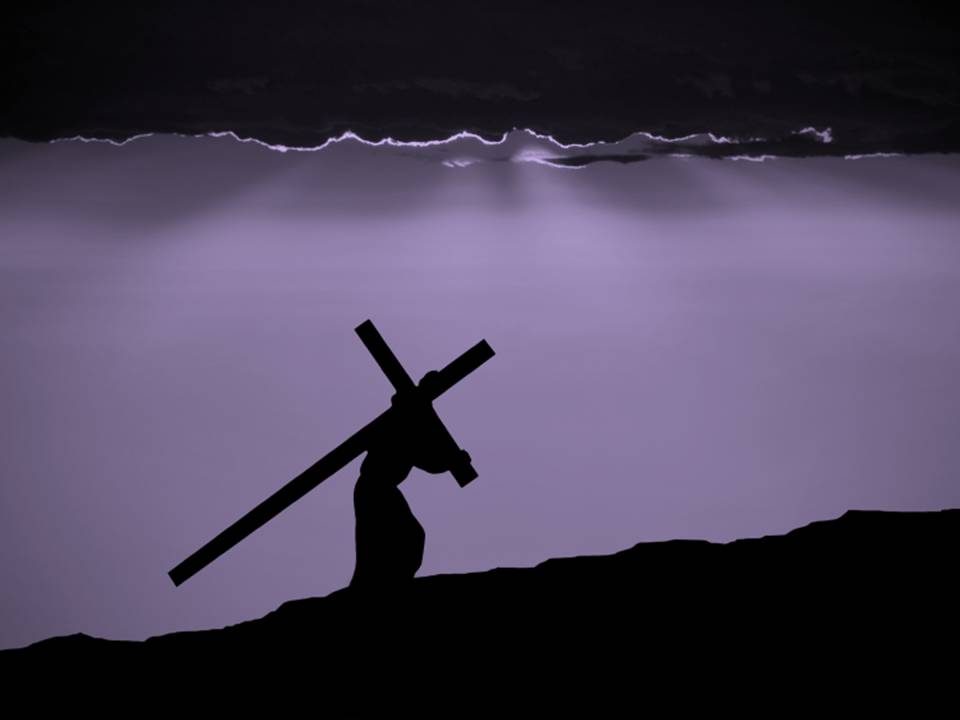 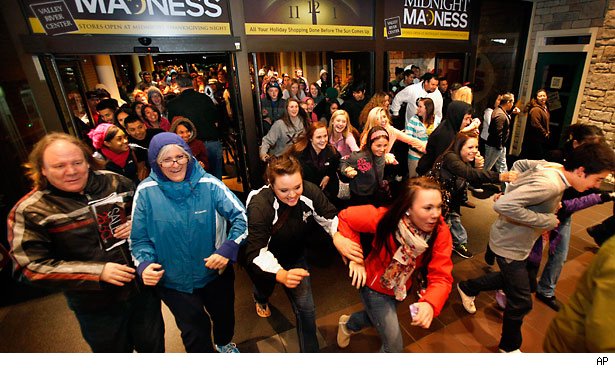 Suffering
Suffering
Suffering
Suffering
Suffering
Suffering
Suffering
“the purpose of my life is to be as comfortable as possible for as long as possible.”
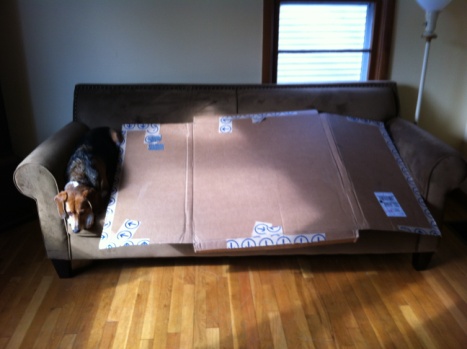 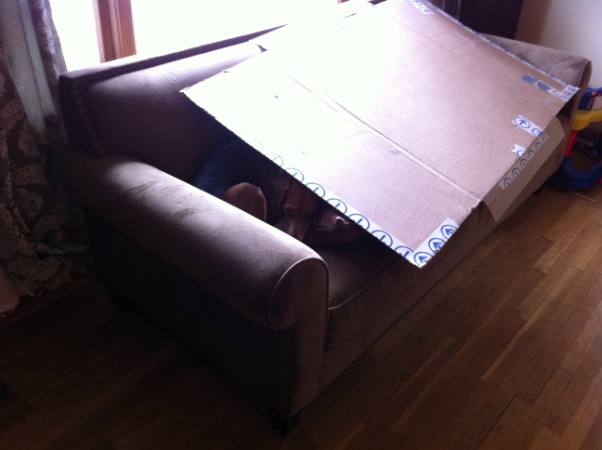 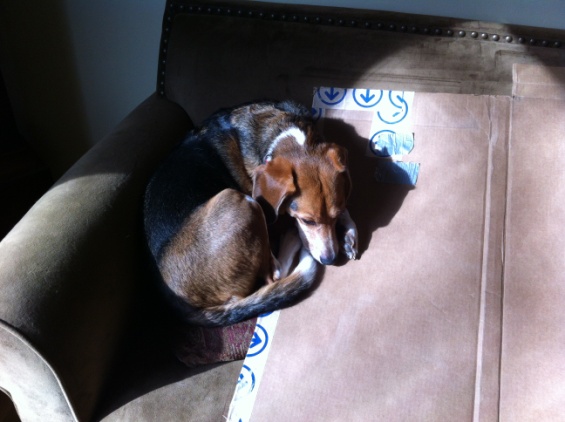 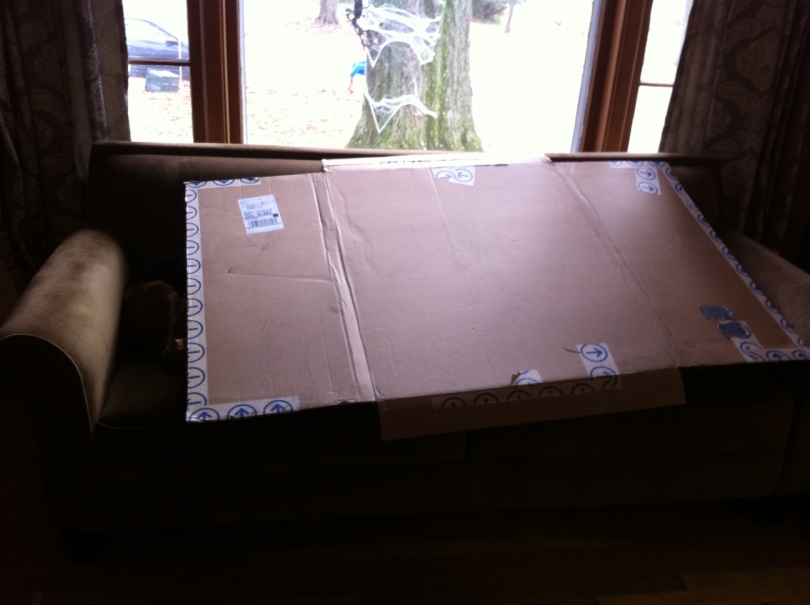 “the purpose of my life is to be as comfortable as possible for as long as possible.”
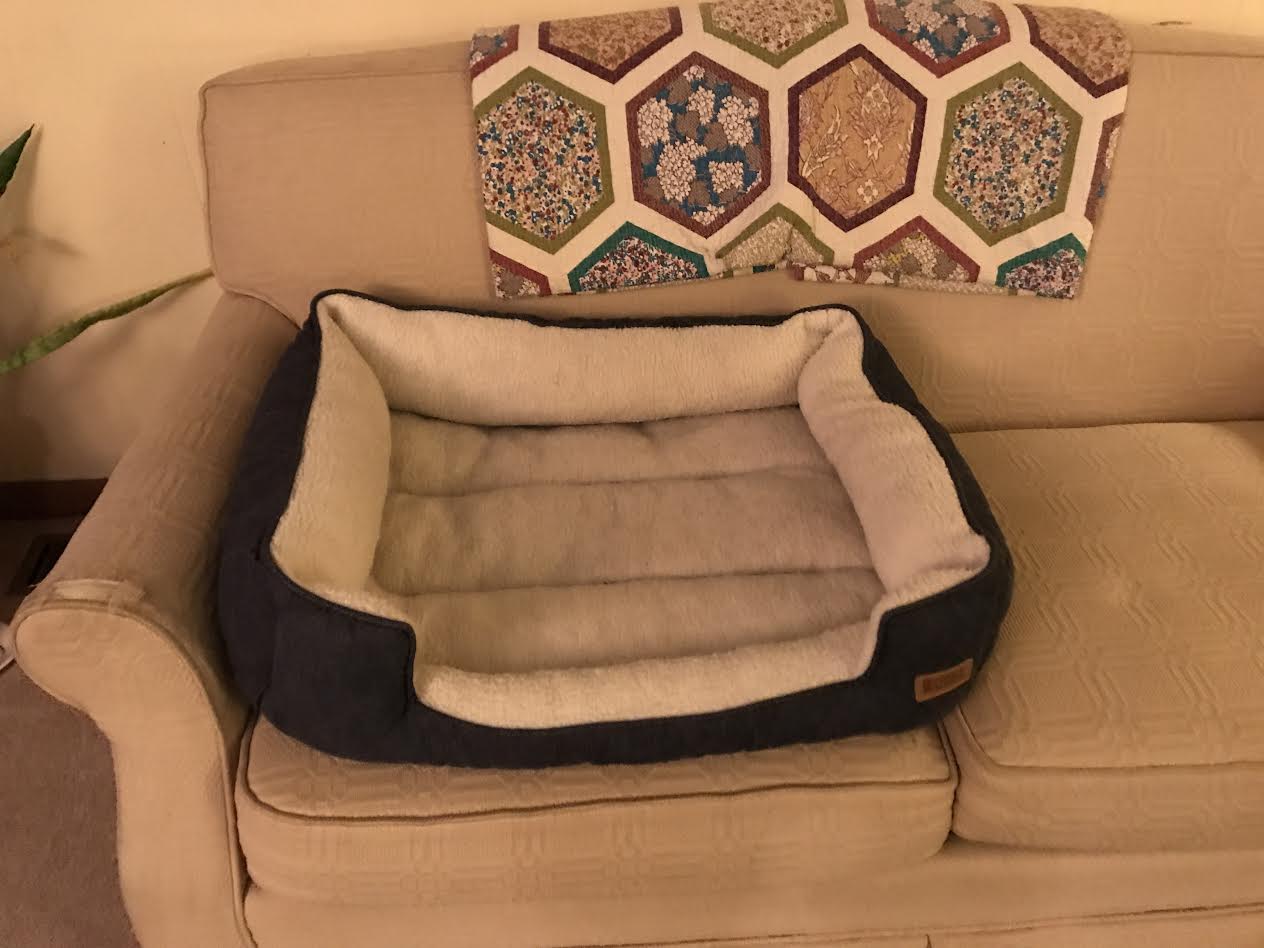 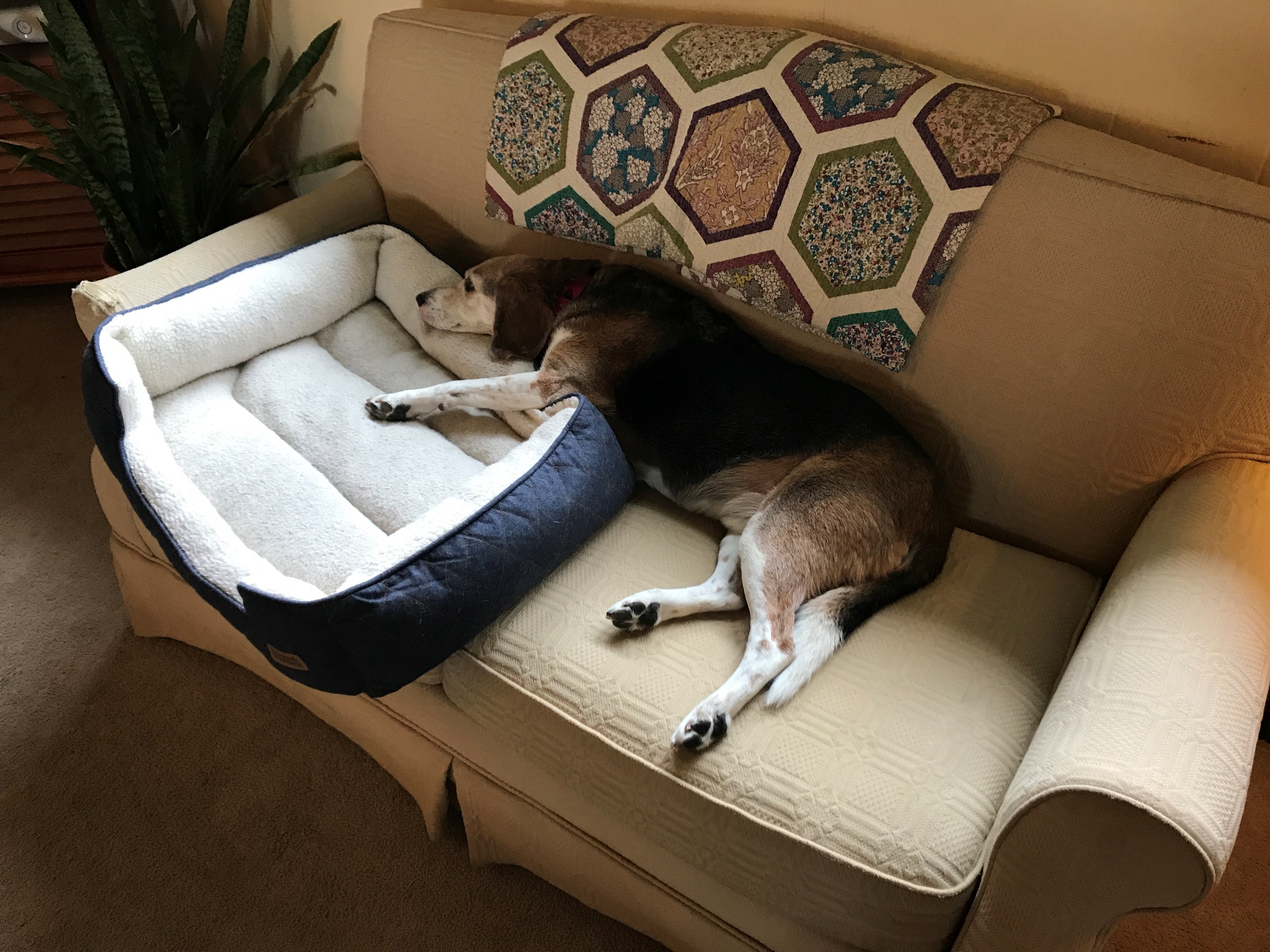 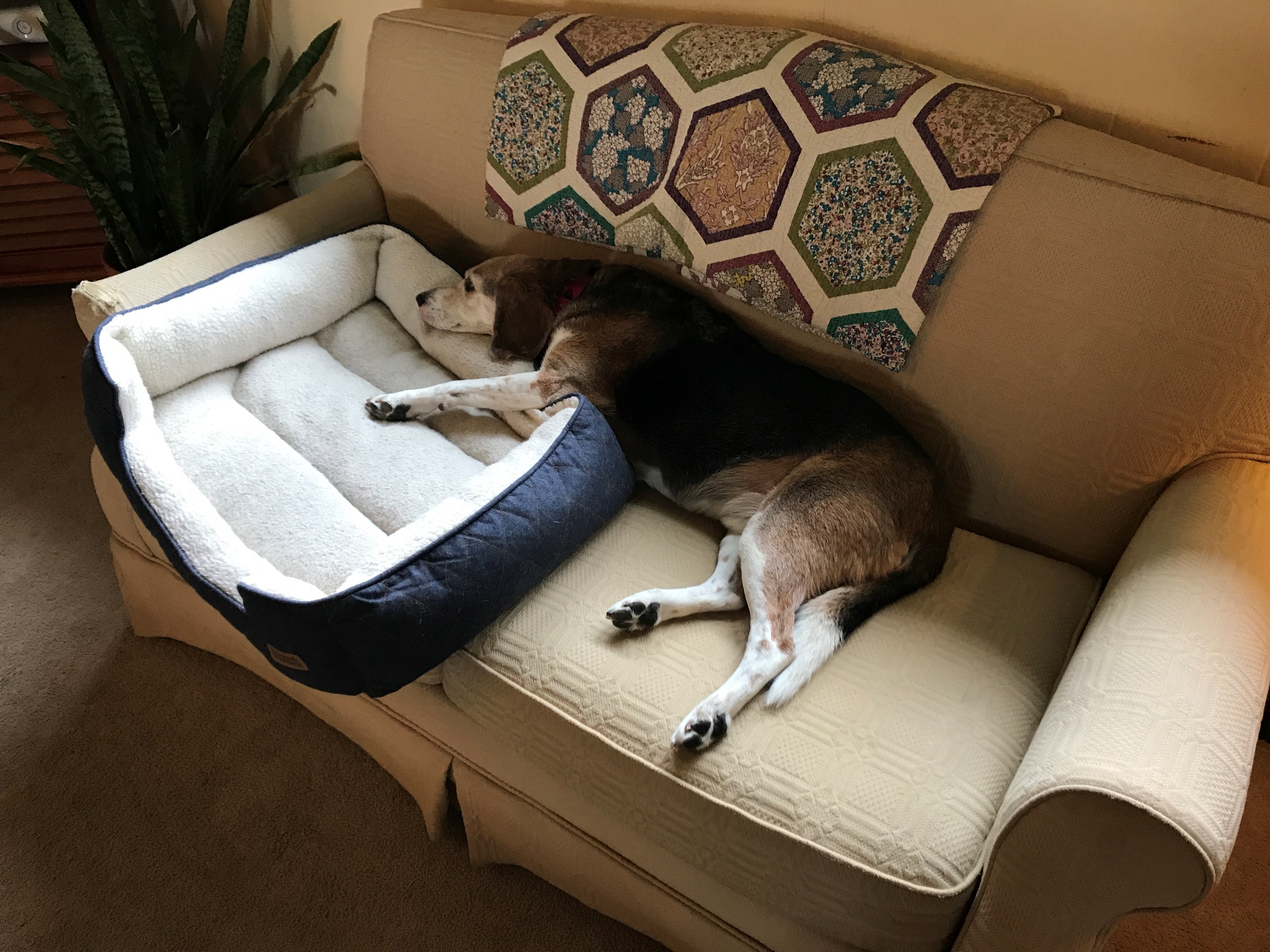 “the purpose of my life is to be as comfortable as possible for as long as possible.”
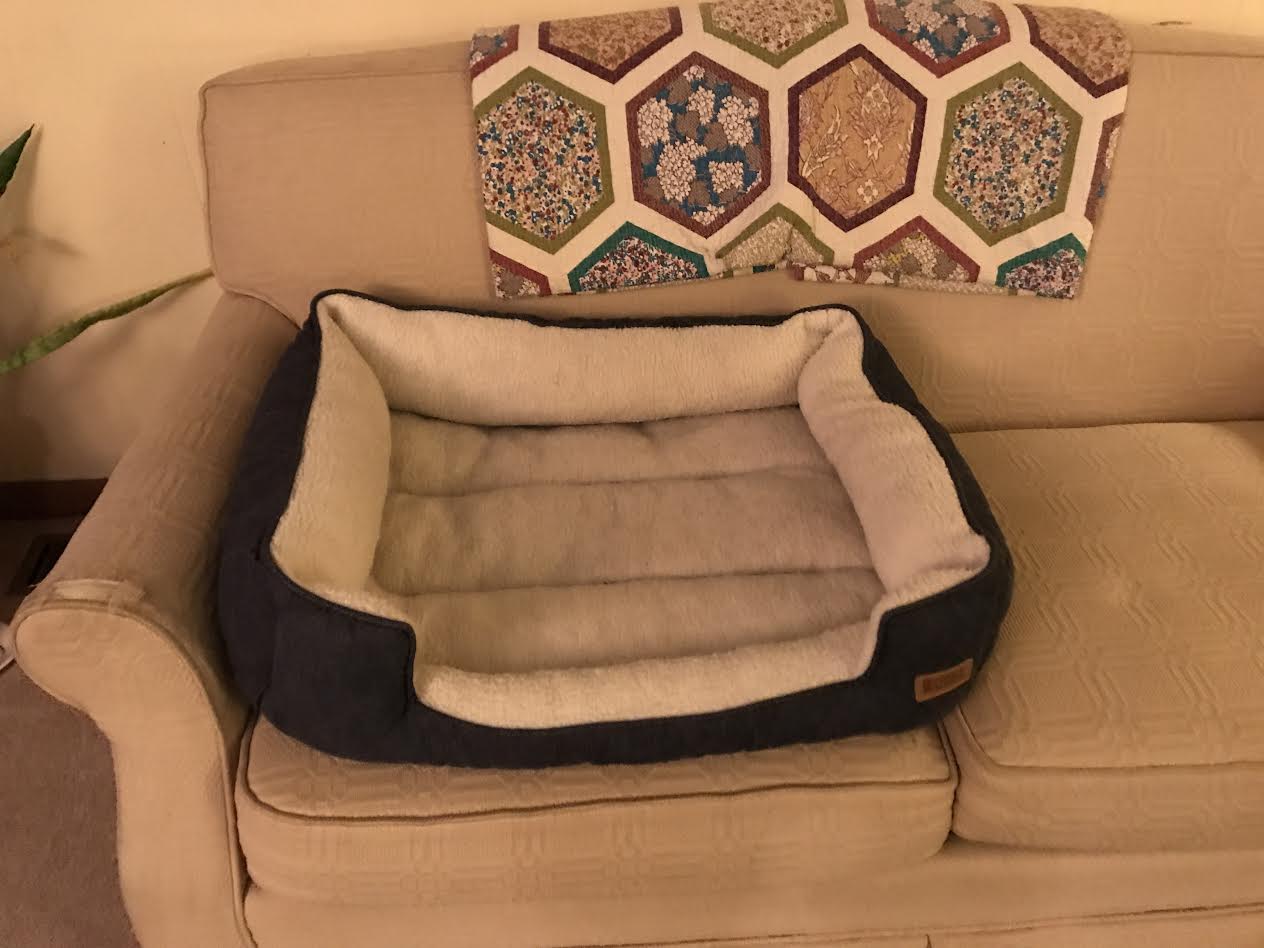 Willing to go to any length in the name of comfort… ALL of his resources are devoted to the cause
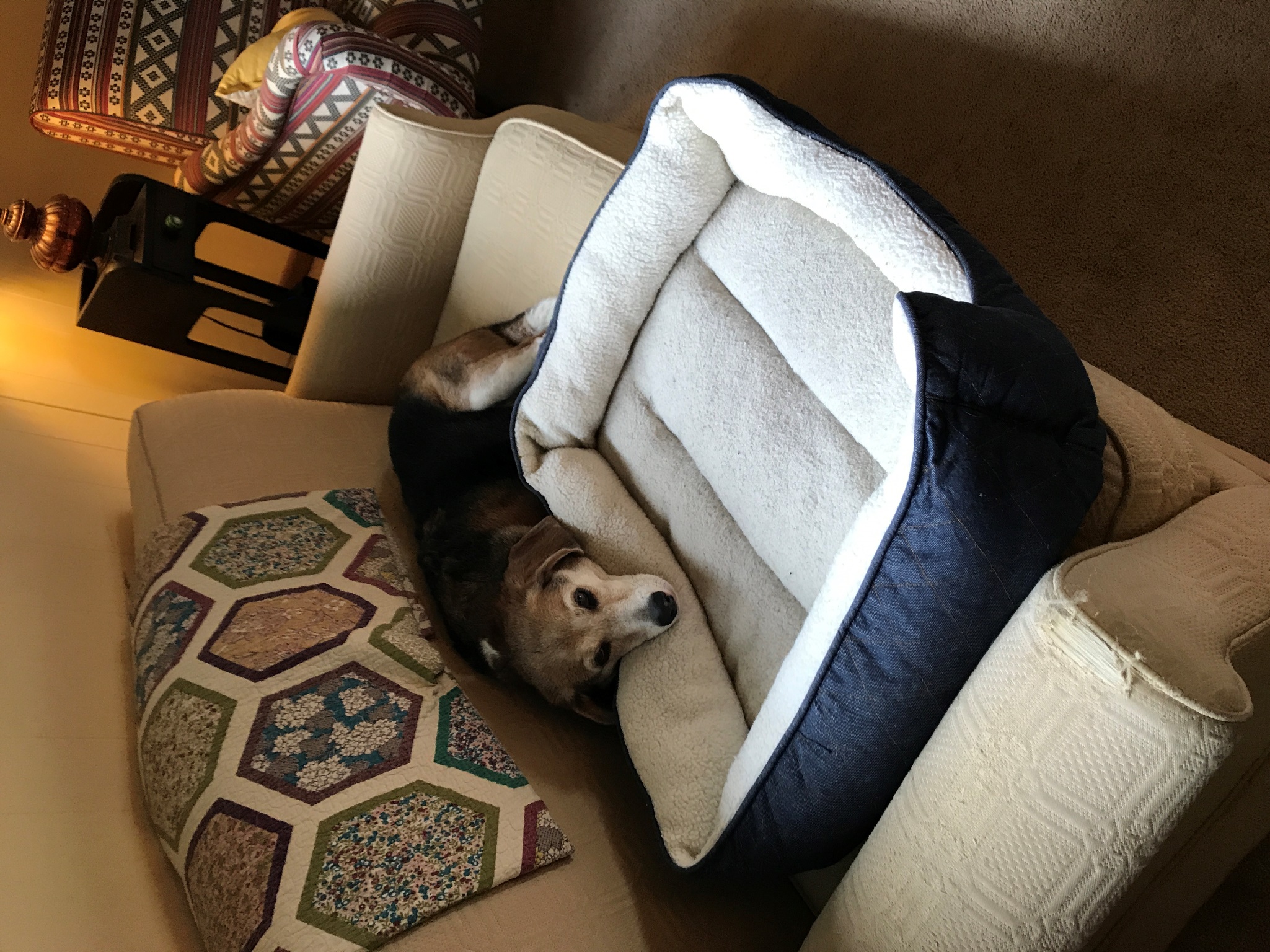 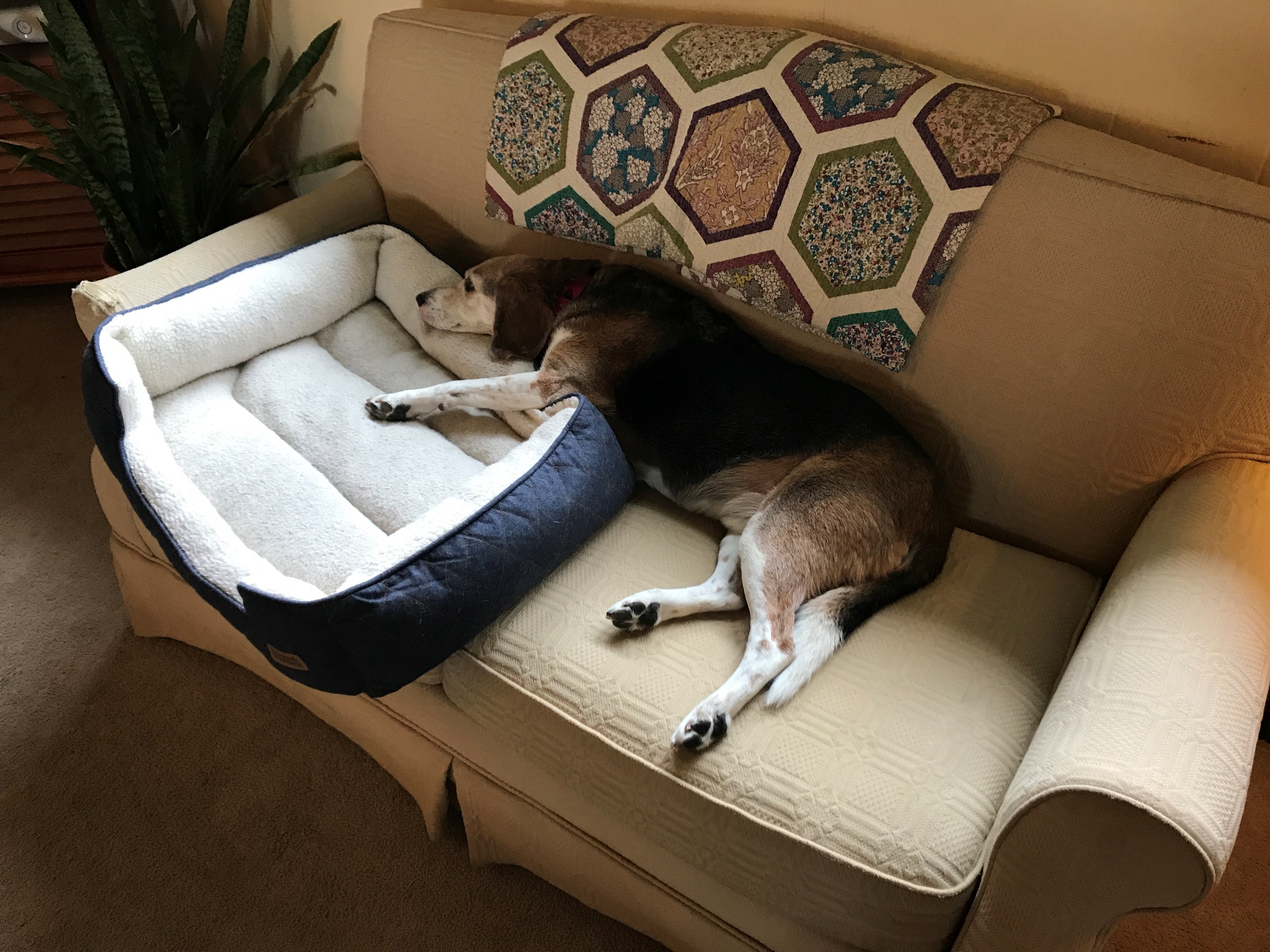 “the purpose of my life is to be as comfortable as possible for as long as possible.”
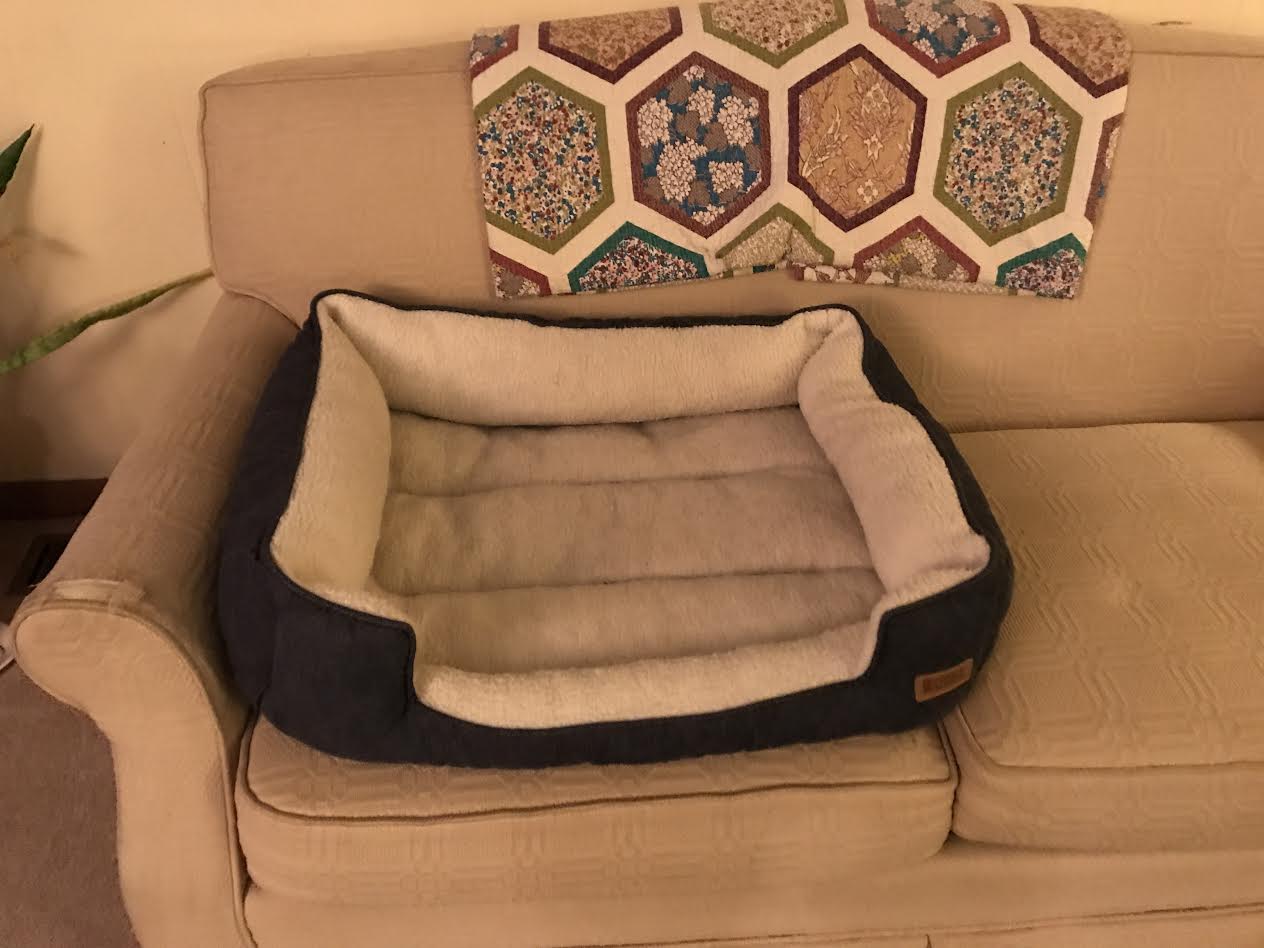 “A trouble-free life is the norm that I deserve and expect, and if I get it I will be happy”
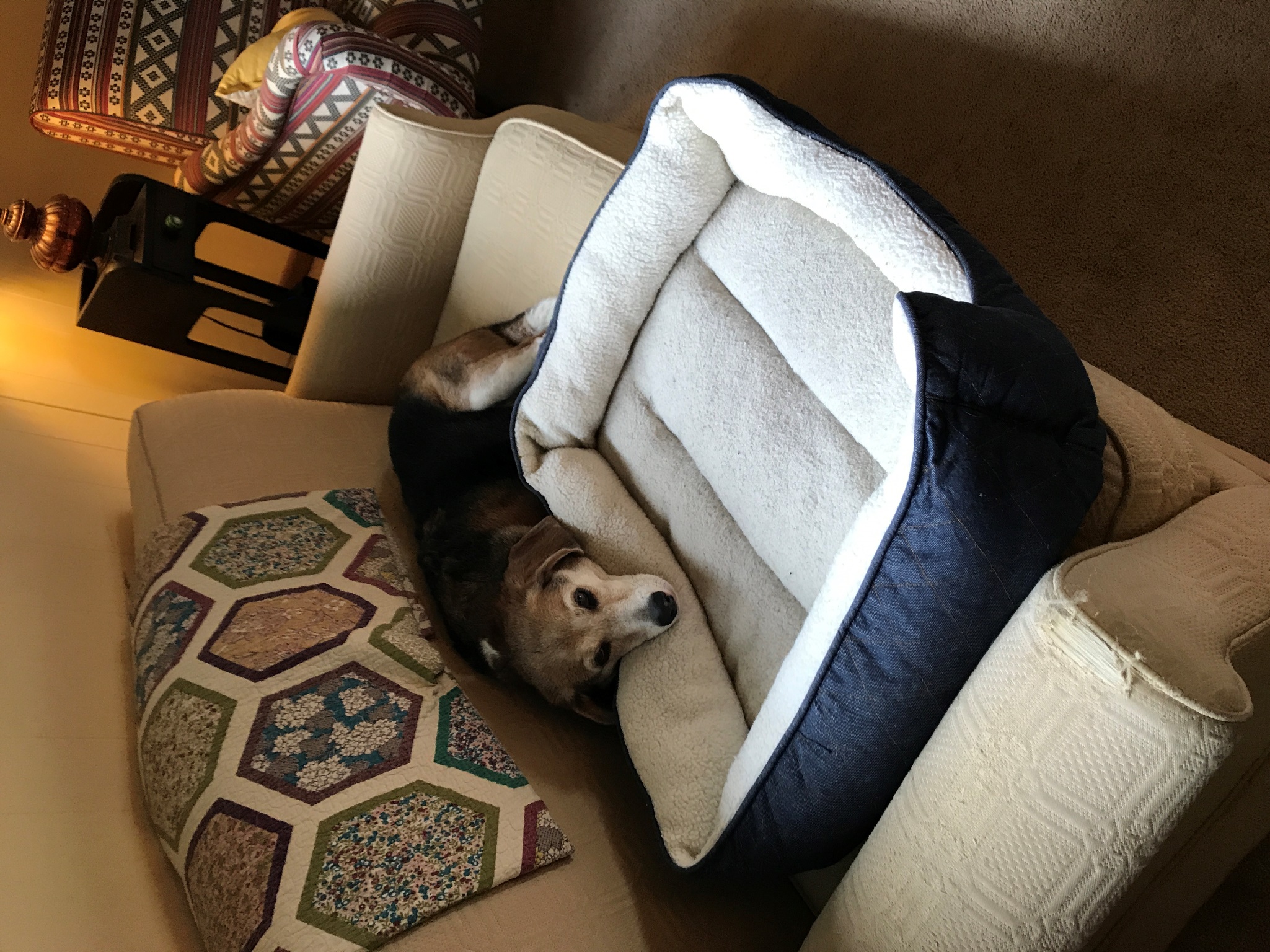 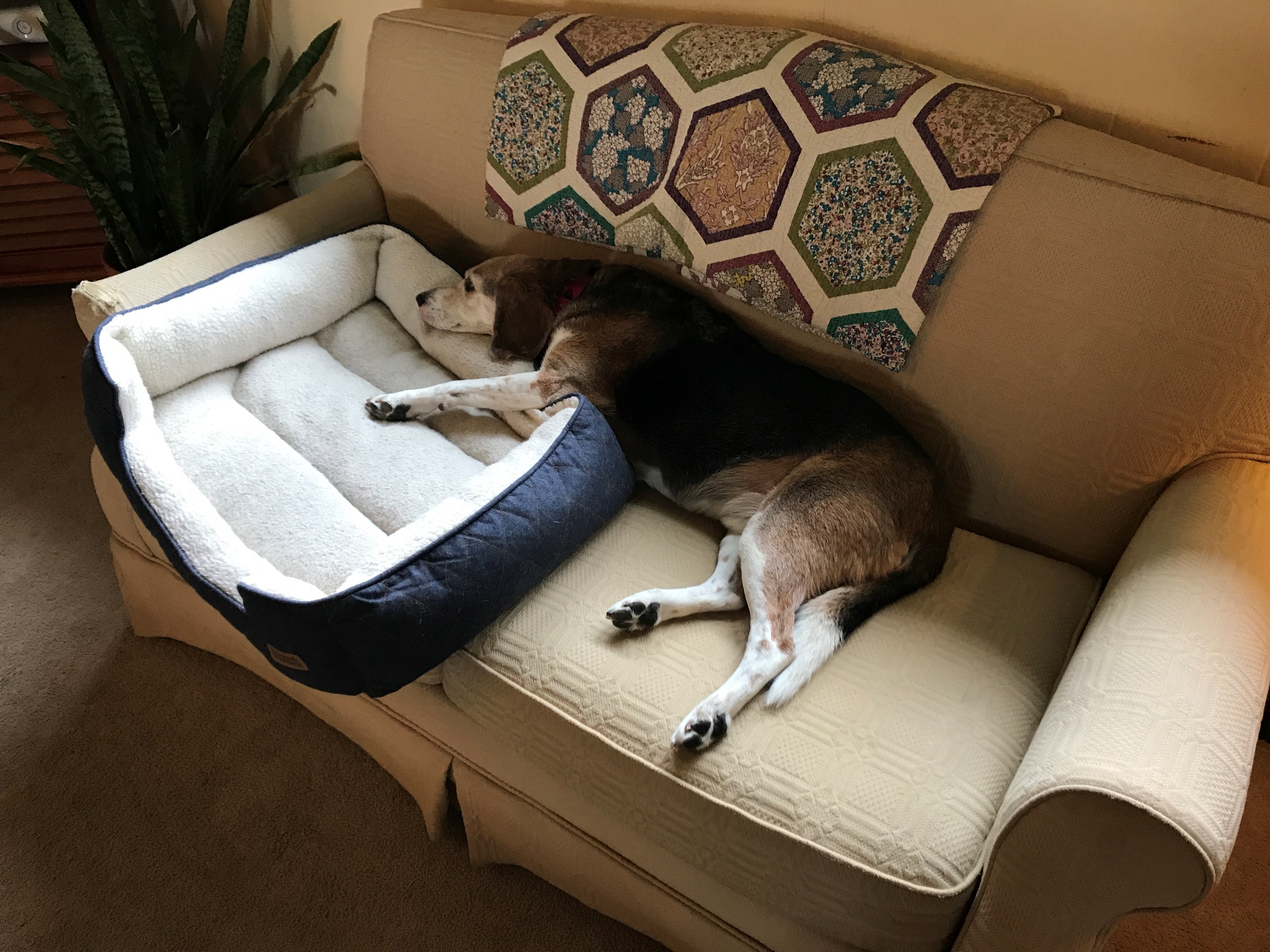 “the purpose of my life is to be as comfortable as possible for as long as possible.”
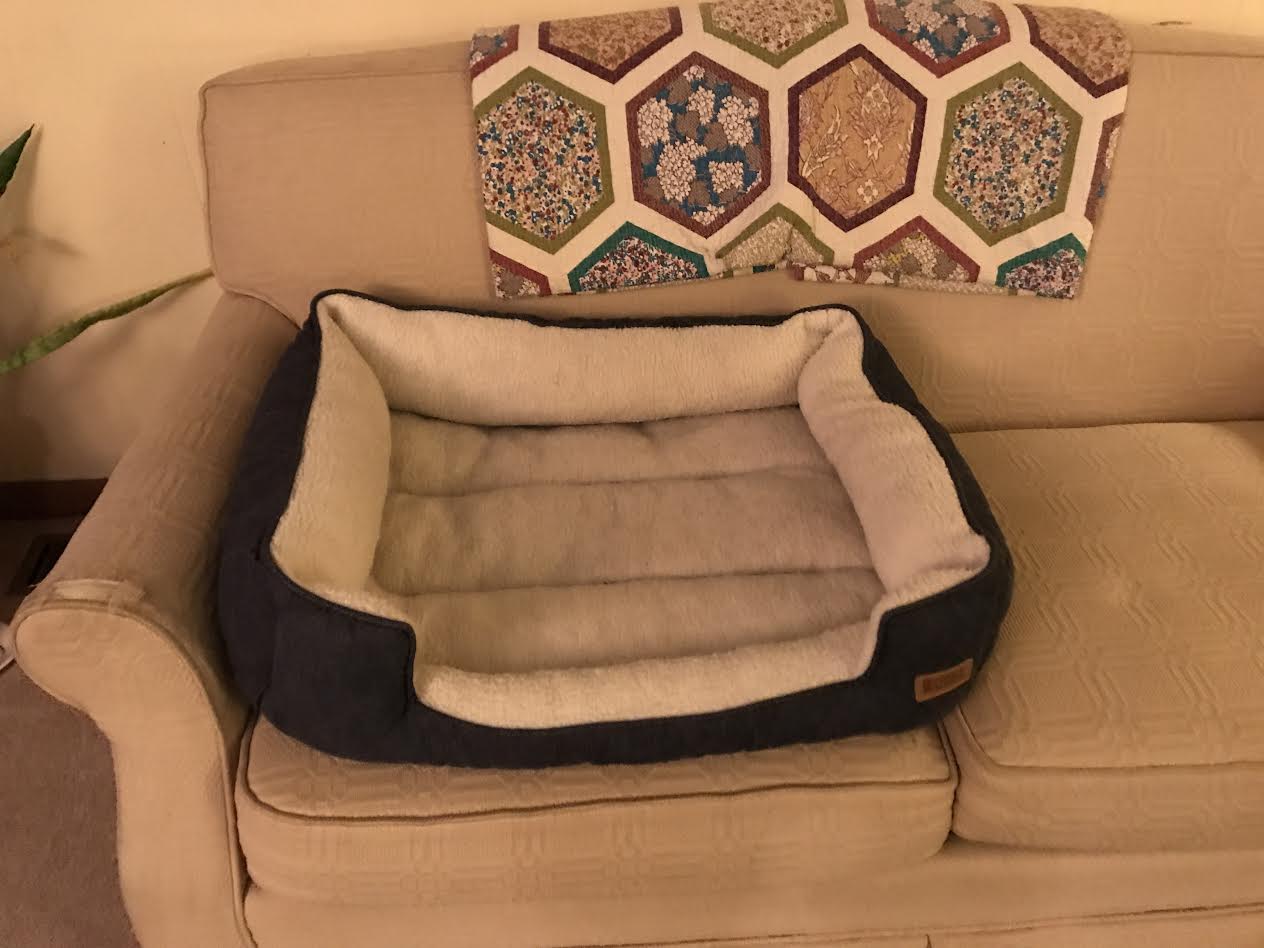 “A trouble-free life is the norm that I deserve and expect, and if I get it I will be happy”
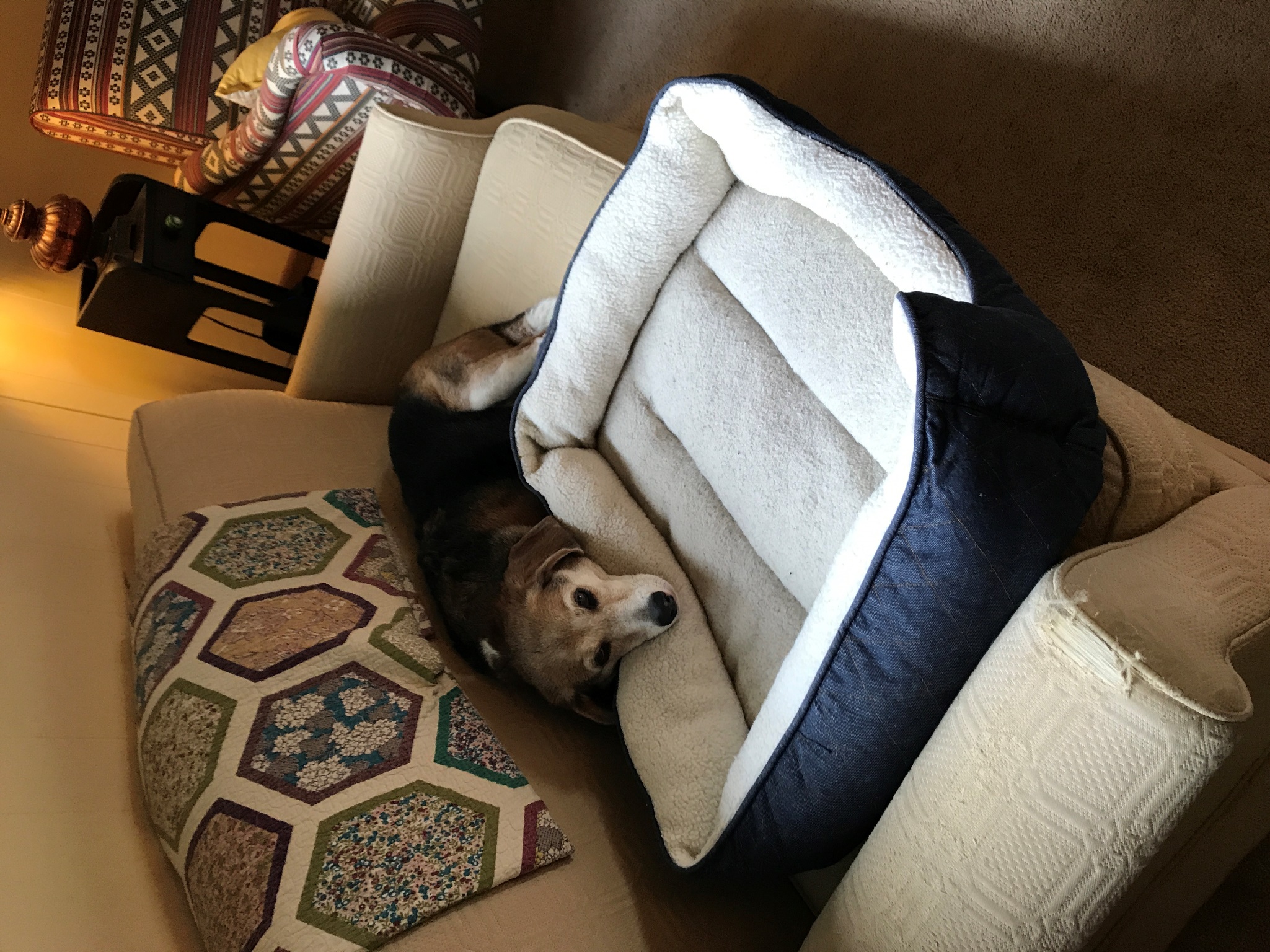 And how’s that working out?
So you can live your life for comfort, and you will be empty when you get it, and miserable when you don’t…
So you can live your life for comfort, and you will be empty when you get it, and miserable when you don’t…
1 Pet 4:1 Therefore, since Christ has suffered in the flesh, arm yourselves also with the same purpose, because he who has suffered in the flesh has ceased from sin, 2 so as to live the rest of the time in the flesh no longer for the lusts of men, but for the will of God.
1 Pet 4:1 Therefore, since Christ has suffered in the flesh, arm yourselves also with the same purpose, because he who has suffered in the flesh has ceased from sin, 2 so as to live the rest of the time in the flesh no longer for the lusts of men, but for the will of God.
1 Pet 4:1 Therefore, since Christ has suffered in the flesh, arm yourselves also with the same purpose, because he who has suffered in the flesh has ceased from sin, 2 so as to live the rest of the time in the flesh no longer for the lusts of men, but for the will of God.
So you can live your life for comfort, and you will be empty when you get it, and miserable when you don’t…
Or you can live for something that matters
1 Pet 4:1 Therefore, since Christ has suffered in the flesh, arm yourselves also with the same purpose, because he who has suffered in the flesh has ceased from sin, 2 so as to live the rest of the time in the flesh no longer for the lusts of men, but for the will of God.
1 Pet 4:1 Therefore, since Christ has suffered in the flesh, arm yourselves also with the same purpose, because he who has suffered in the flesh has ceased from sin, 2 so as to live the rest of the time in the flesh no longer for the lusts of men, but for the will of God.
1 Pet 4:1 Therefore, since Christ has suffered in the flesh, arm yourselves also with the same purpose, because he who has suffered in the flesh has ceased from sin, 2 so as to live the rest of the time in the flesh no longer for the lusts of men, but for the will of God.
So you can live your life for comfort, and you will be empty when you get it, and miserable when you don’t…
Or you can live for something that matters
1 Pet 4:1 Therefore, since Christ has suffered in the flesh, arm yourselves also with the same purpose, because he who has suffered in the flesh has ceased from sin, 2 so as to live the rest of the time in the flesh no longer for the lusts of men, but for the will of God.
1 Pet 4:1 Therefore, since Christ has suffered in the flesh, arm yourselves also with the same purpose, because he who has suffered in the flesh has ceased from sin, 2 so as to live the rest of the time in the flesh no longer for the lusts of men, but for the will of God.
1 Pet 4:1 Therefore, since Christ has suffered in the flesh, arm yourselves also with the same purpose, because he who has suffered in the flesh has ceased from sin, 2 so as to live the rest of the time in the flesh no longer for the lusts of men, but for the will of God.
Which will cost you some comfort
Suffering
PURPOSE
How does knowing I share in Christ’s suffering help?
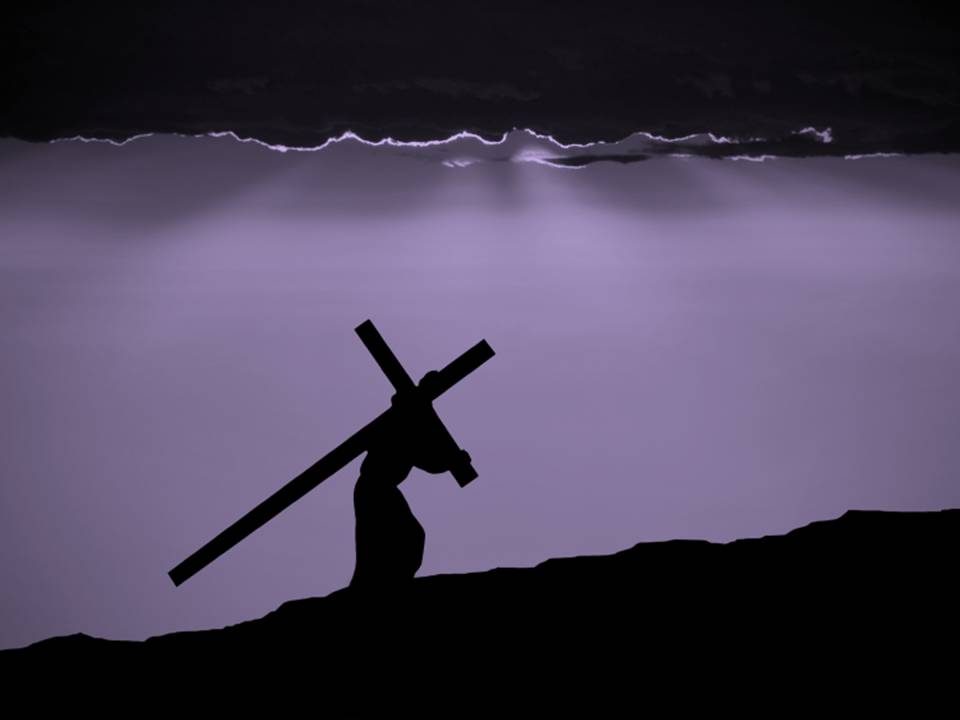 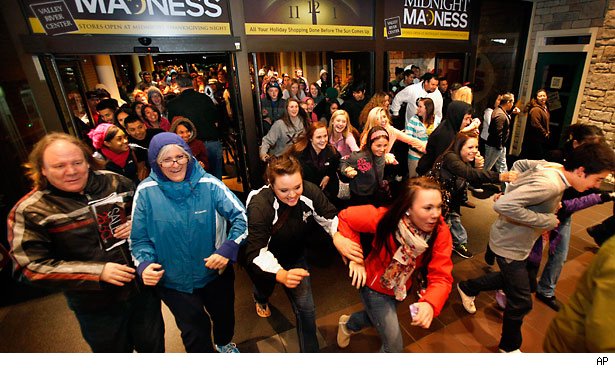 Suffering
Suffering
Suffering
Suffering
Suffering
Suffering
Suffering
Some things are worth suffering for!
When we choose an attitude of readiness to suffer in Christ’s name, we equip a powerful weapon!
Watchman Nee – Have a Mind to Suffer

Having the mind to suffer speaks of my readiness before God to suffer.  I am willing to go through trial, and I choose the path of hardship.  It is up to the Lord whether or not to put suffering in my path, but on my part I am always prepared to suffer … The problem we face is that many brothers and sisters shrink back at the slightest provocation.
When we choose an attitude of readiness to suffer in Christ’s name, we equip a powerful weapon!
They do not possess the mind to suffer.  When the Lord arranges to let us have a favorable environment, without any lack in material things, and with a relatively healthy body, we can serve Him daily and well.  But once we encounter a little trial and meet up with the slightest trivial problem, our whole being collapses.  This betrays the fact that we do not have the heart to suffer.  How can we possibly stand any test if we do not have such a heart?
When we choose an attitude of readiness to suffer in Christ’s name, we equip a powerful weapon!
A person who lacks this character attitude shall find his labor in the Lord limited.  For when the outside demand exceeds his ability, he will immediately withdraw.  He is unable to sacrifice at all. He can only be engaged in the smoothest service during the most convenient days.  He needs the Lord to remove all the obstacles for him so that he may work peacefully.  Yet how surprising that a person who serves the Lord should make such a demand.
When we choose an attitude of readiness to suffer in Christ’s name, we equip a powerful weapon!
A person who lacks this character attitude shall find his labor in the Lord limited.  For when the outside demand exceeds his ability, he will immediately withdraw.  He is unable to sacrifice at all. He can only be engaged in the smoothest service during the most convenient days.  He needs the Lord to remove all the obstacles for him so that he may work peacefully.  Yet how surprising that a person who serves the Lord should make such a demand.
Think of the limited range of things he can actually ask you to do!
When we choose an attitude of readiness to suffer in Christ’s name, we equip a powerful weapon!
This effectively neutralizes us!
An opportunity to do something good
This effectively neutralizes us!
Possibility of failure
Not in my routine
Don’t have time
inconvenient
God didn’t put it on my heart
It sounds hard
An opportunity to do something good
Potentially exposes a weakness
Might be uncomfortable
Not my “gifting”
The result is we don’t do it at all!
This effectively neutralizes us!
Possibility of failure
Not in my routine
Don’t have time
inconvenient
God didn’t put it on my heart
It sounds hard
An opportunity to do something good
Potentially exposes a weakness
Might be uncomfortable
Not my “gifting”
Is there a decision that you have been holding back on because it probably will include some discomfort?
If we head into our ministry with zero-tolerance for suffering, then we will be stymied and accomplish little.
If we head into our ministry with zero-tolerance for suffering, then we will be stymied and accomplish little.
But when we adopt a “mind to suffer,” even in minor ways, we free God’s hands to use us readily, and to realize the full potential He has in mind for each of us!
If we head into our ministry with zero-tolerance for suffering, then we will be stymied and accomplish little.
But when we adopt a “mind to suffer,” even in minor ways, we free God’s hands to use us readily, and to realize the full potential He has in mind for each of us!
“Yet this is an awesome weapon, before which Satan is unquestionably bound.”
If we head into our ministry with zero-tolerance for suffering, then we will be stymied and accomplish little.
But when we adopt a “mind to suffer,” even in minor ways, we free God’s hands to use us readily, and to realize the full potential He has in mind for each of us!
“Yet this is an awesome weapon, before which Satan is unquestionably bound.”
Let’s take up this awesome weapon!
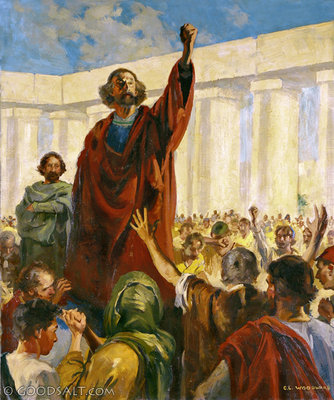 Acts 5:40 They took his advice; and after calling the apostles in, they flogged them and ordered them not to speak in the name of Jesus, and then released them.
Acts 5:40 They took his advice; and after calling the apostles in, they flogged them and ordered them not to speak in the name of Jesus, and then released them.
Acts 5:41 So they went on their way from the presence of the Council, rejoicing that they had been considered worthy to suffer shame for His name.
Acts 5:41 So they went on their way from the presence of the Council, rejoicing that they had been considered worthy to suffer shame for His name.
Acts 5:42 And every day, in the temple and from house to house, they kept right on teaching and preaching Jesus as the Christ.
Acts
The Church in Jerusalem
Next week:
Another challenge to the church